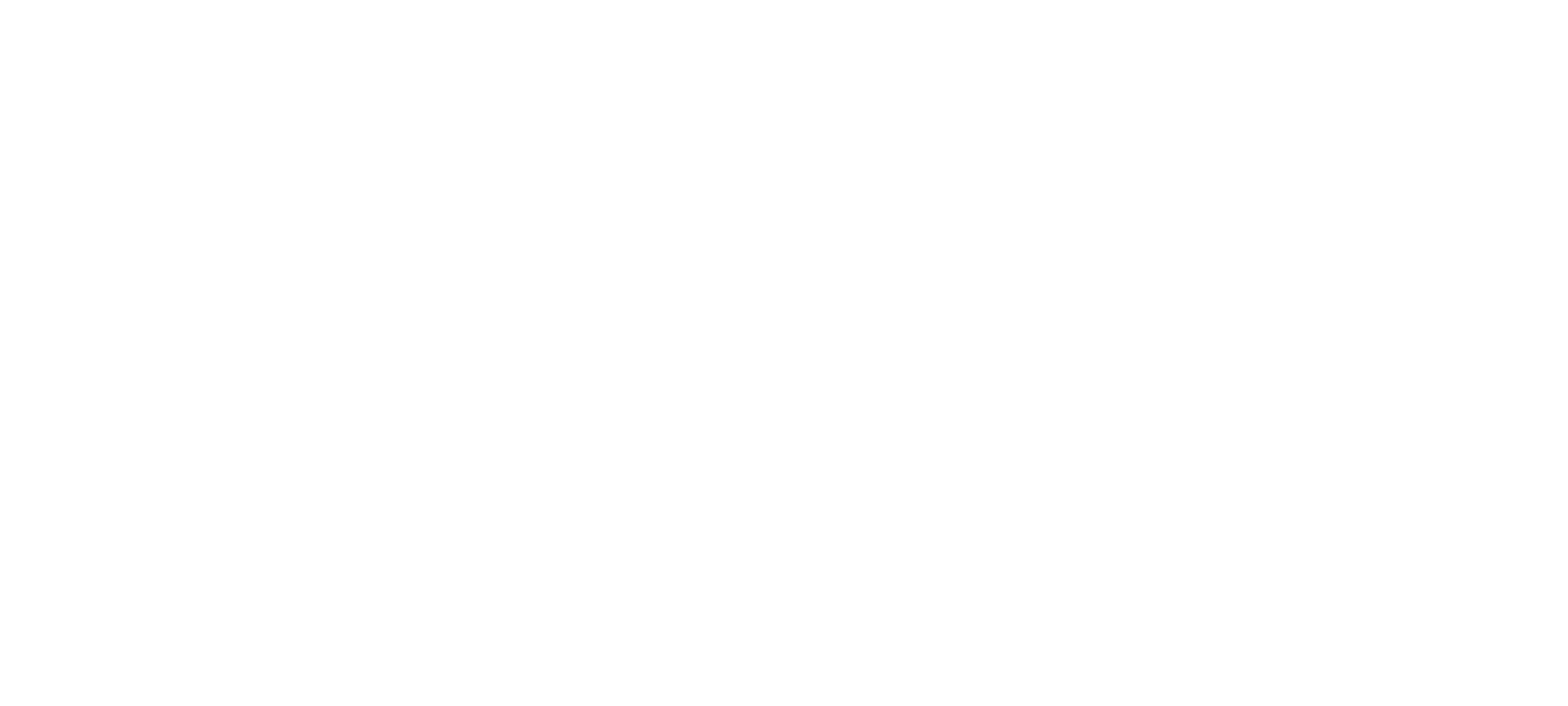 DE WERELD VAN
KANDINSKY
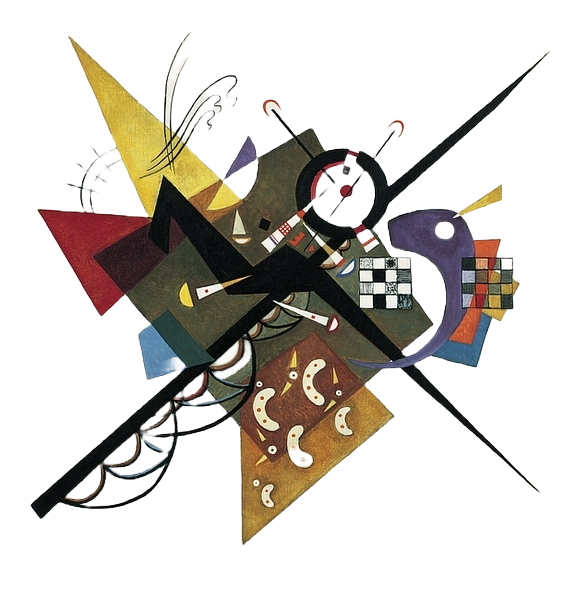 Jullie komen binnenkort met de hele klas naar H’ART museum. Om jullie alvast voor te bereiden op dit bezoek krijgen jullie nu een leuke les met op het einde een quizje.
KANDINSKY
JUN-NOV 2024
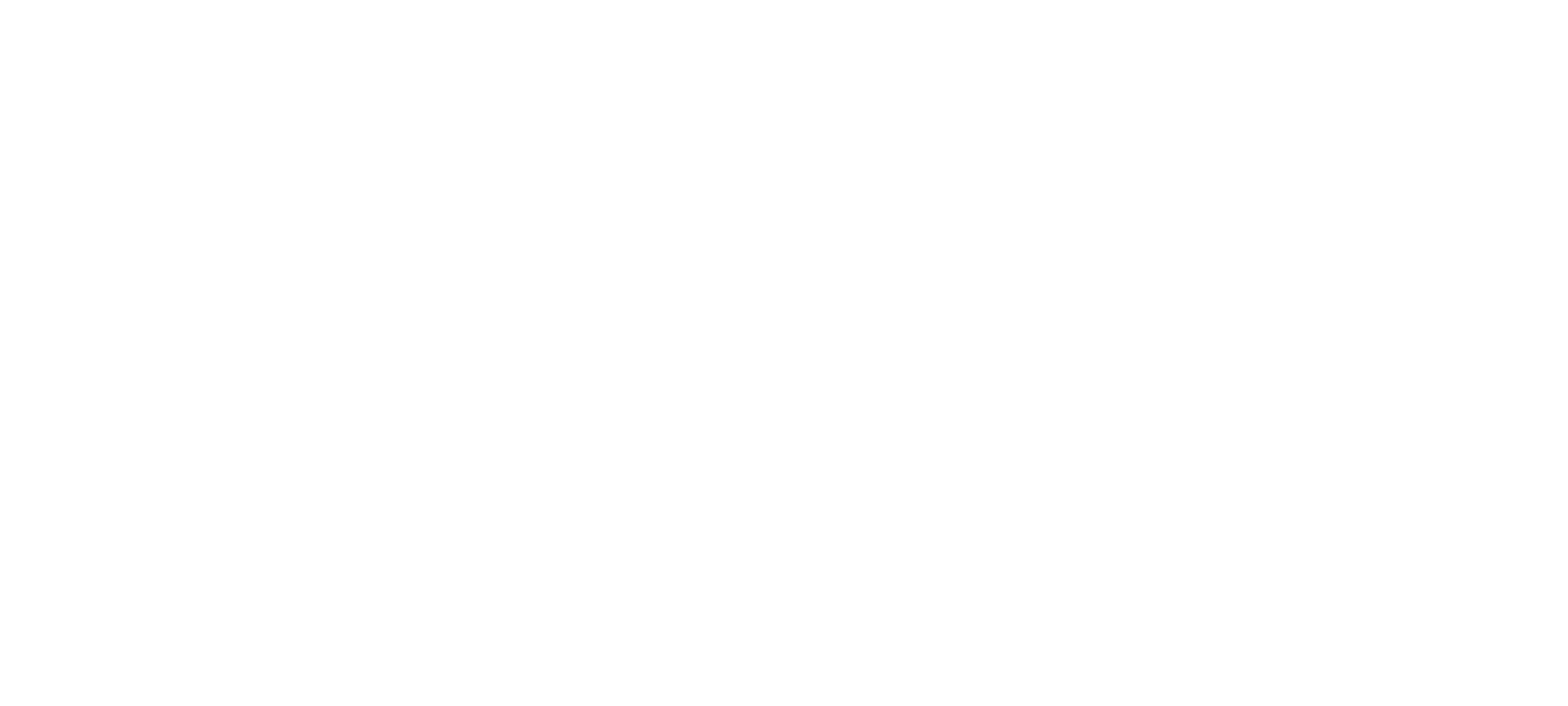 WIE WAS KANDINSKY?
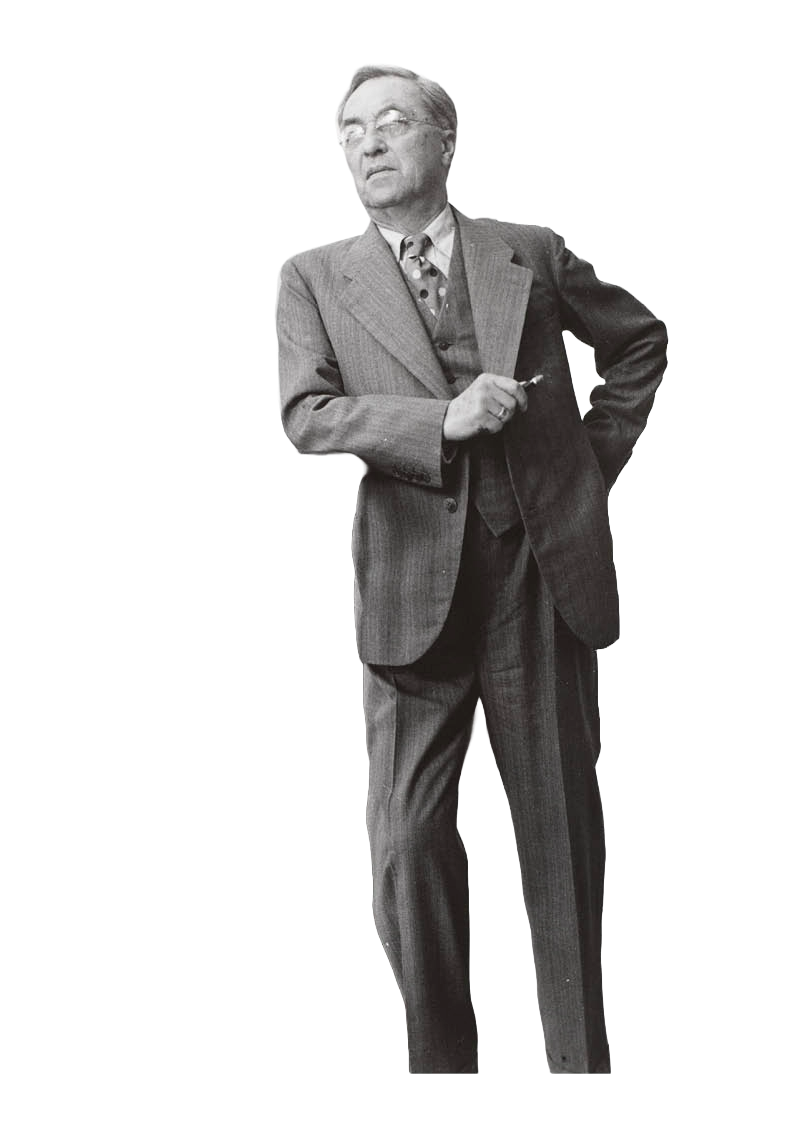 Kandinsky kwam uit Moskou. Dat is de hoofdstad van Rusland.
Kandinsky is dan ook een Russische naam! Je spreekt het uit als Kan-Din-Skie
KANDINSKY
JUN-NOV 2024
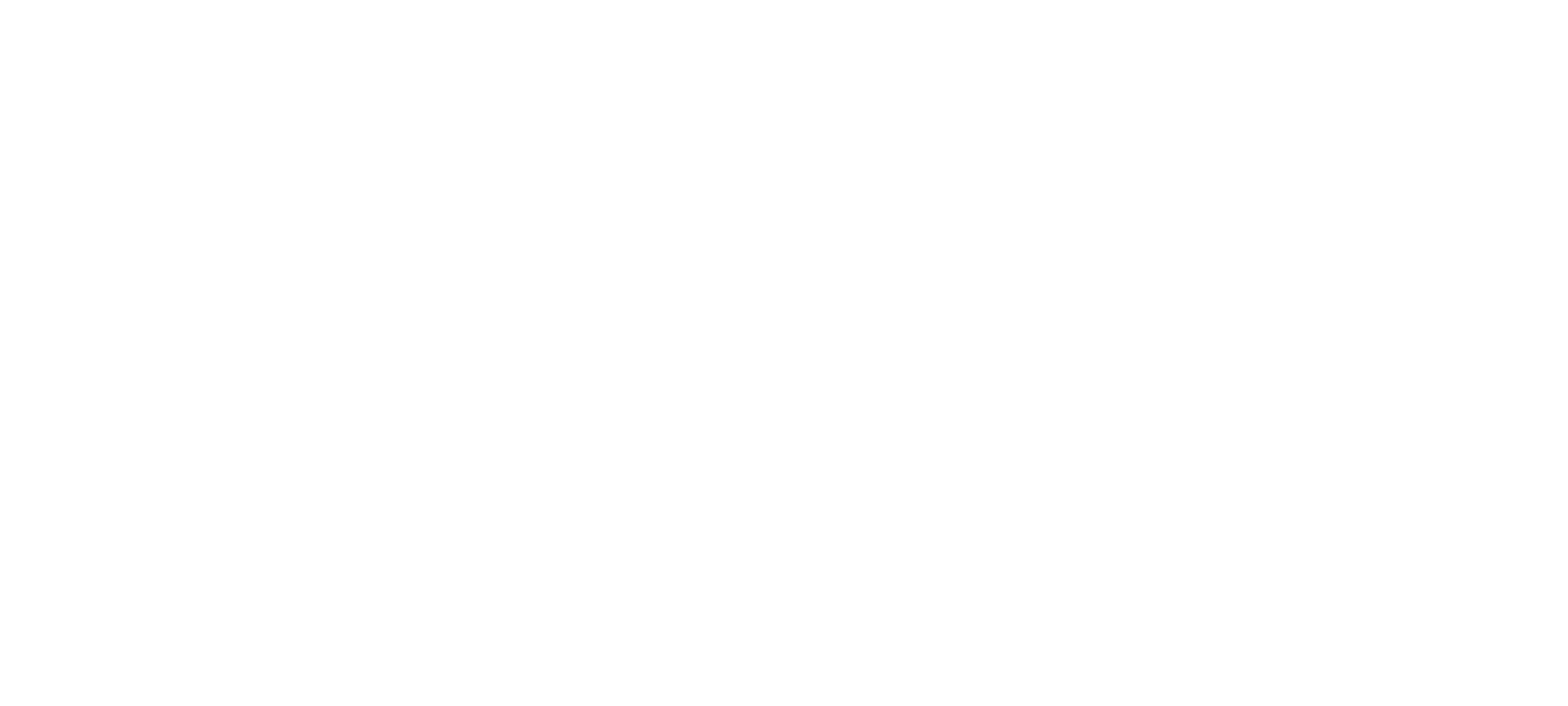 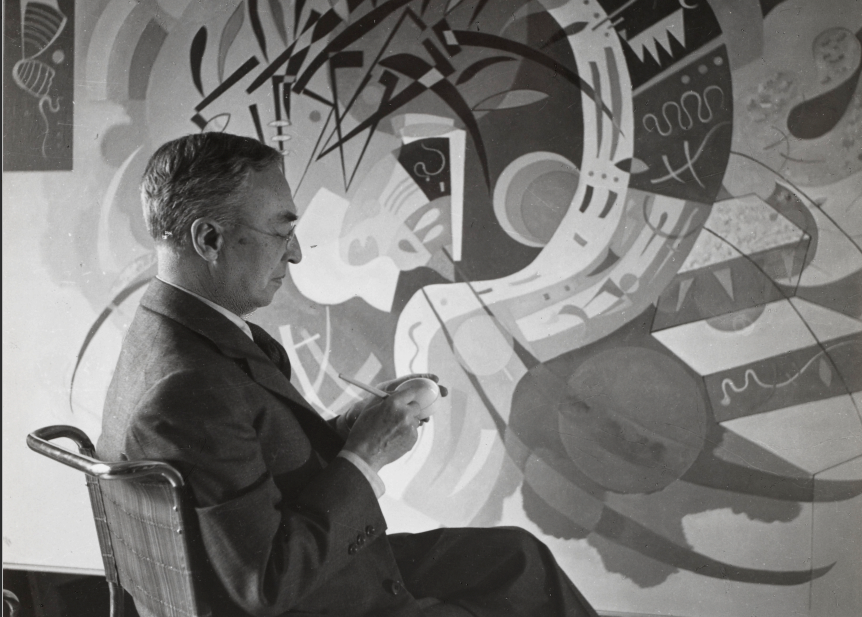 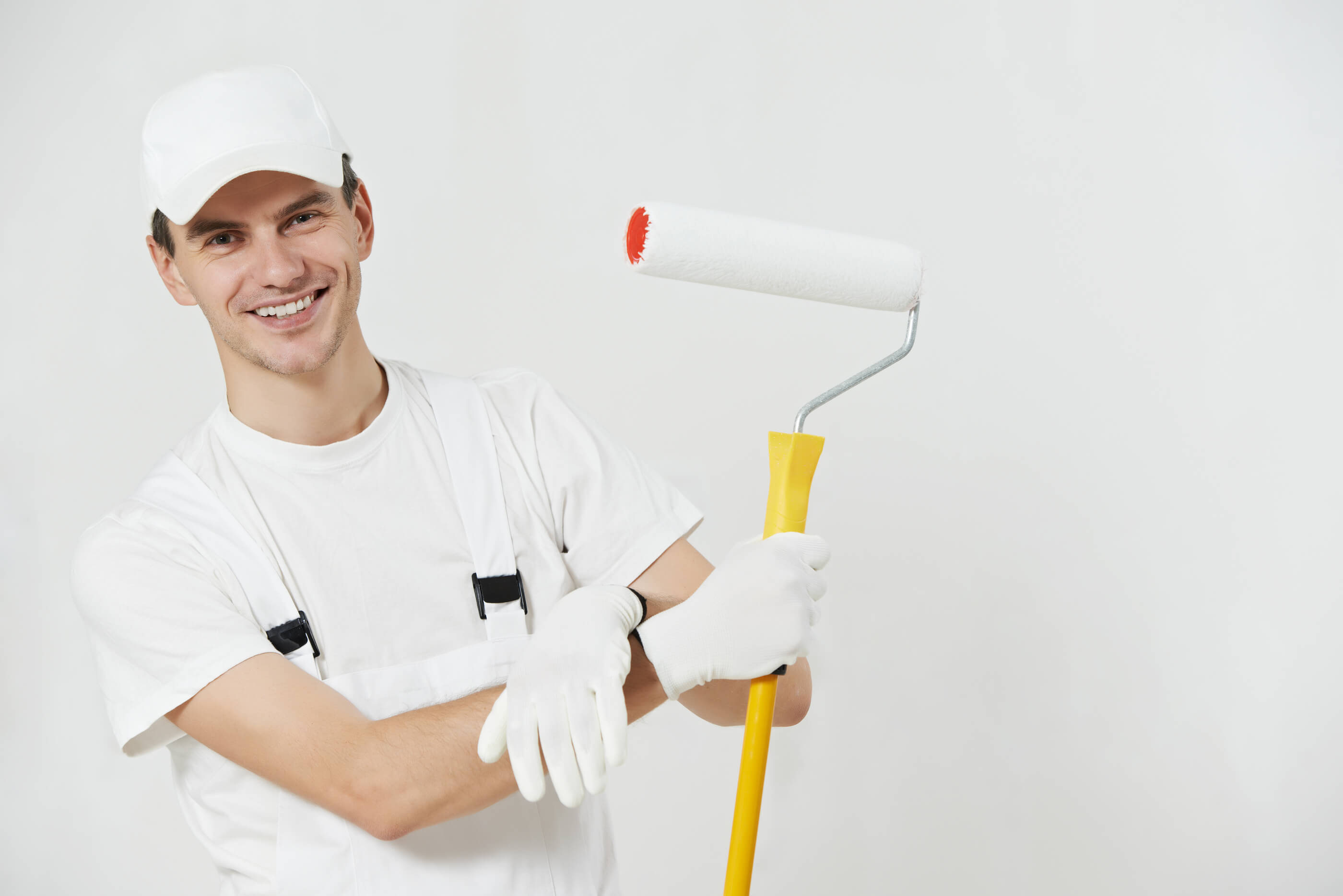 Kandinsky was een schilder.

Nee, geen schilder die huizen schildert. Een kunstschilder!
KANDINSKY
JUN-NOV 2024
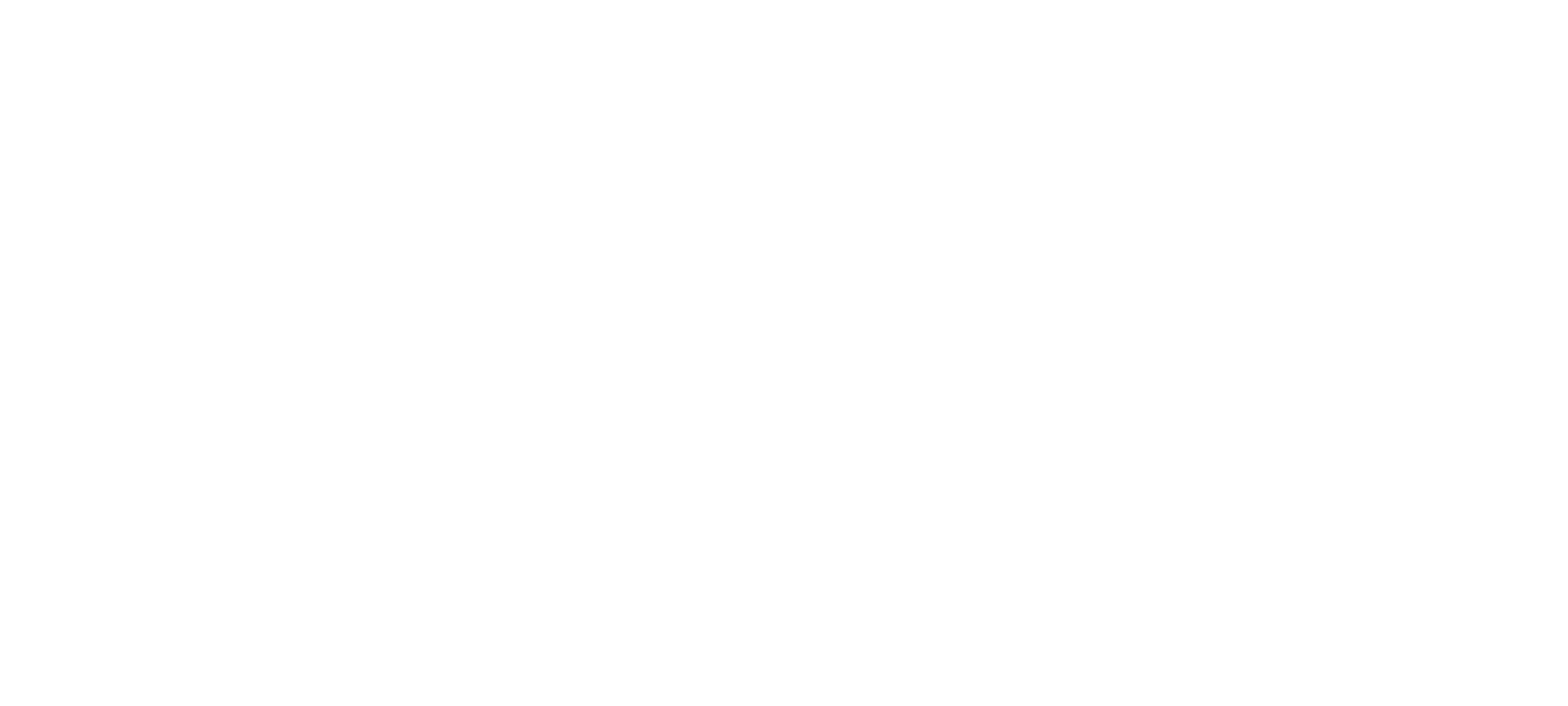 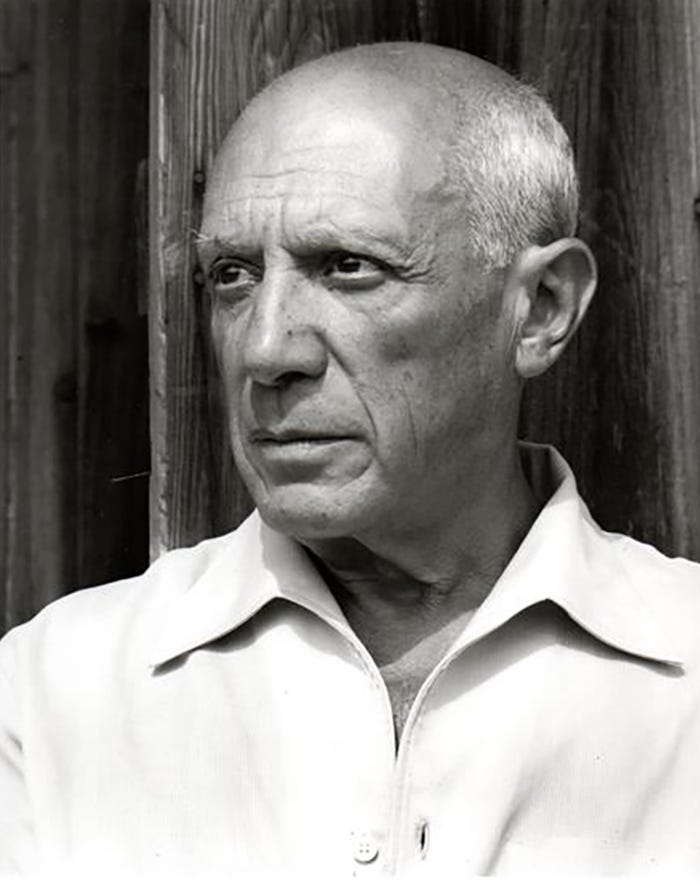 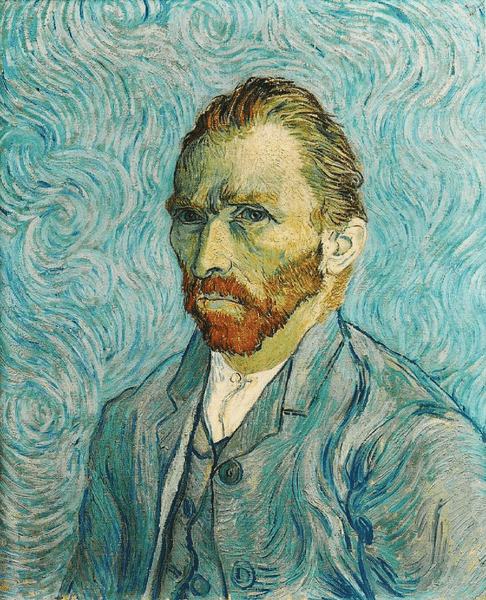 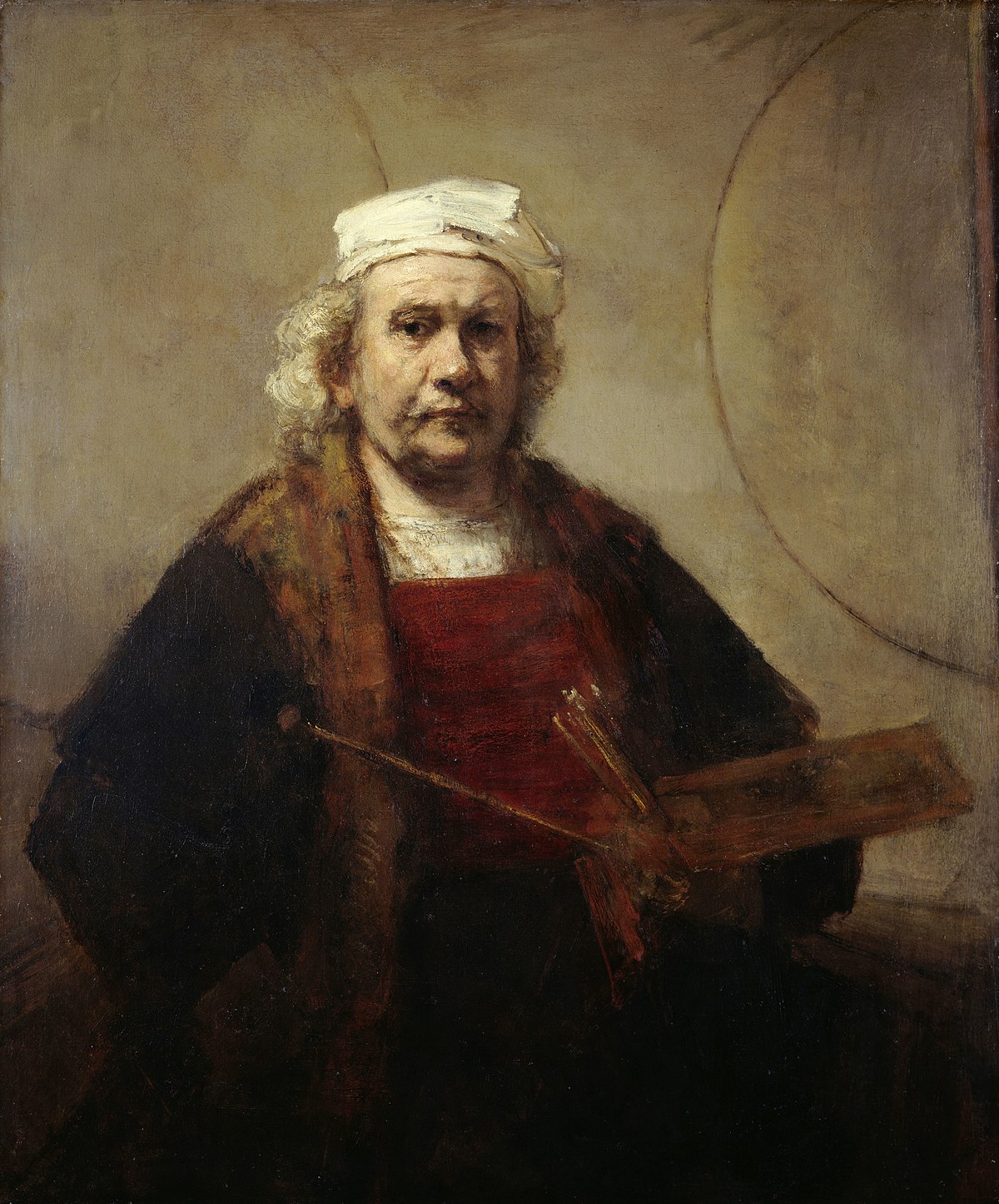 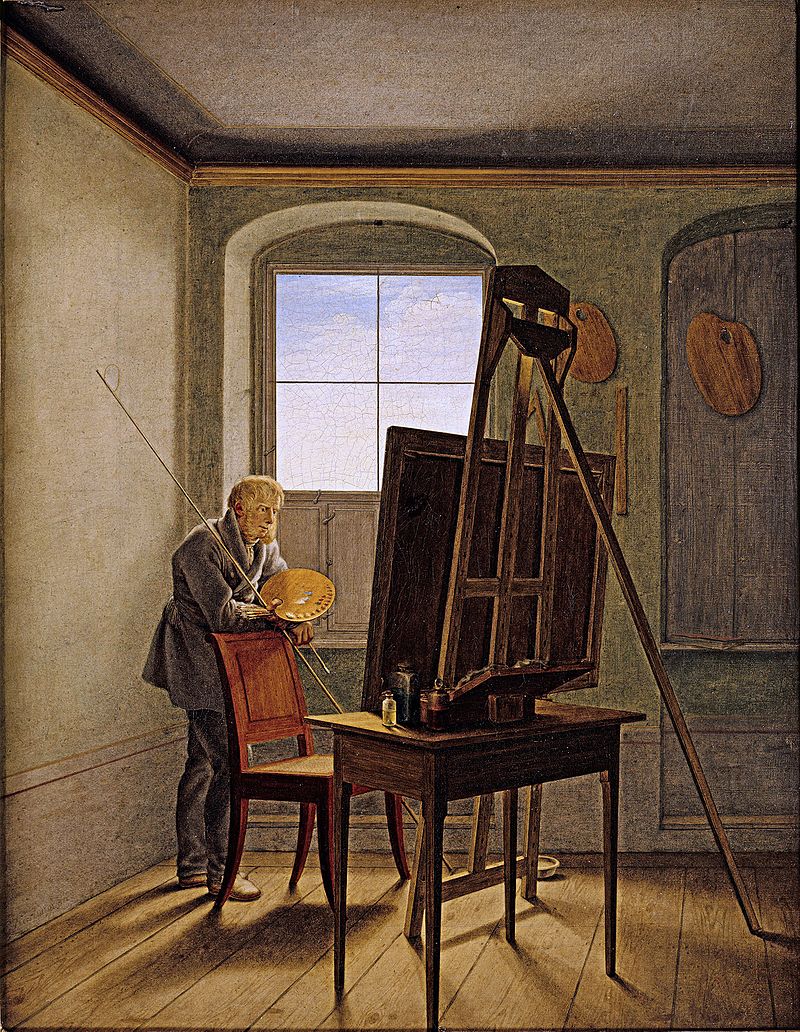 Kunstschilder is een heel oud beroep. Al heel lang maken mensen schilderijen. Kennen jullie nog meer kunstschilders?
Vincent van Gogh
Rembrandt van Rijn
Pablo Picasso
KANDINSKY
JUN-NOV 2024
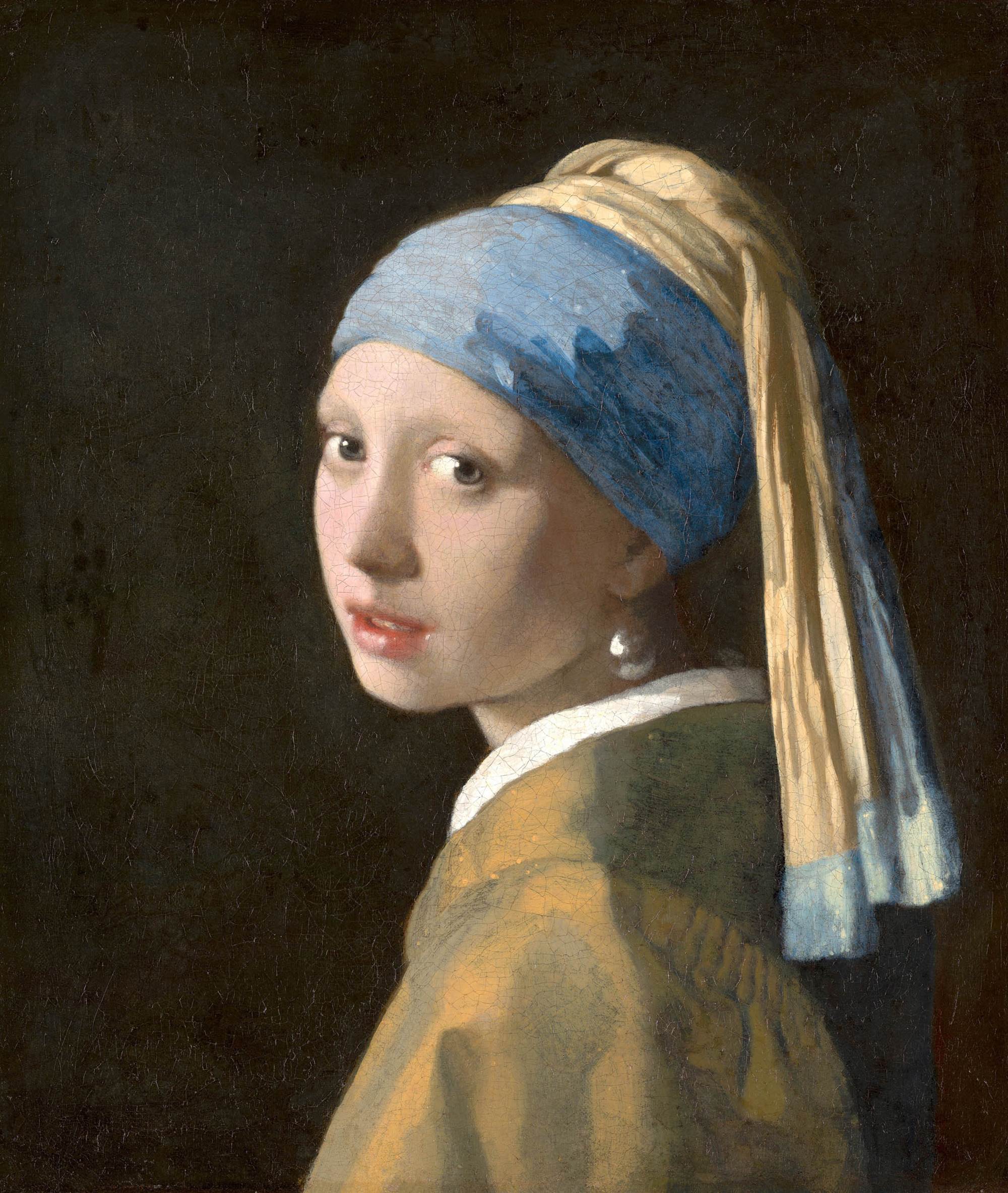 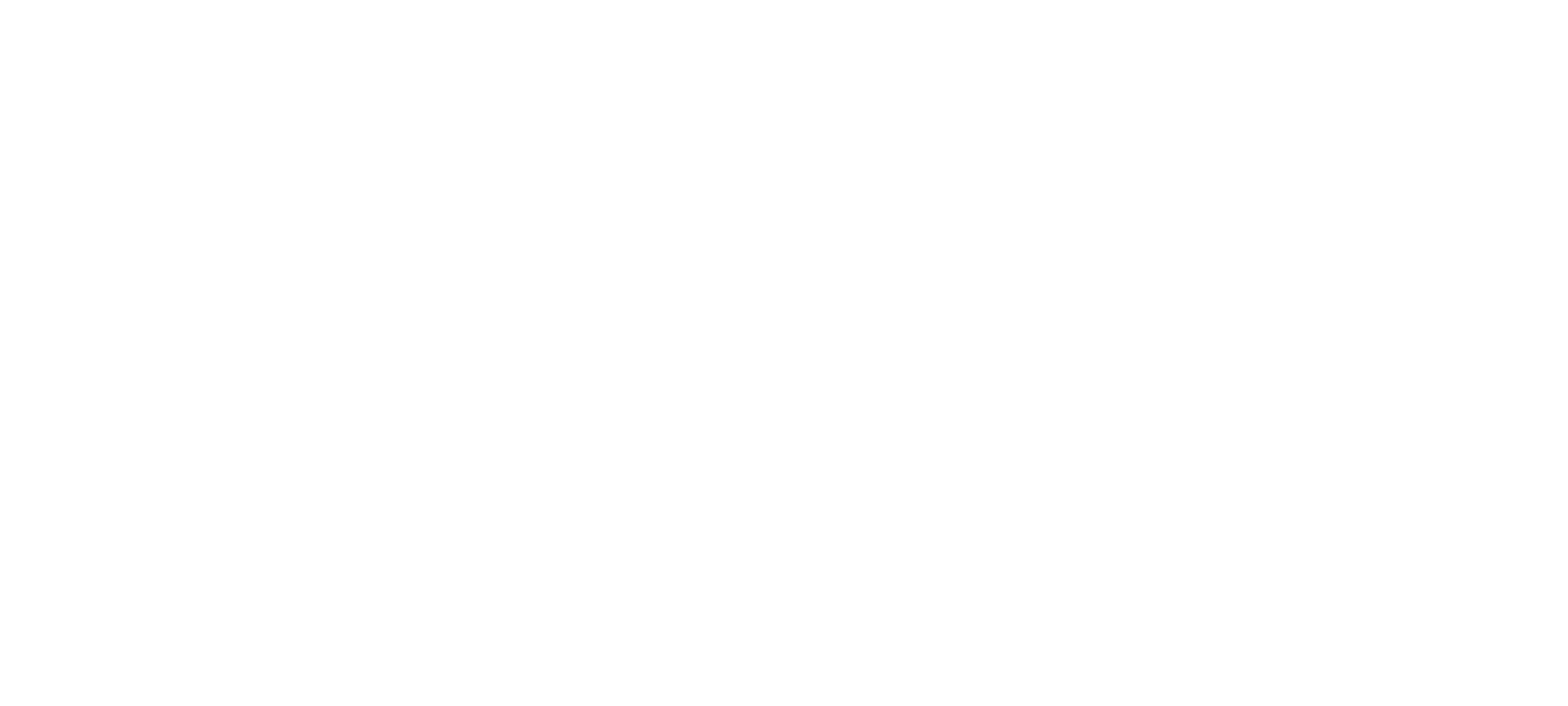 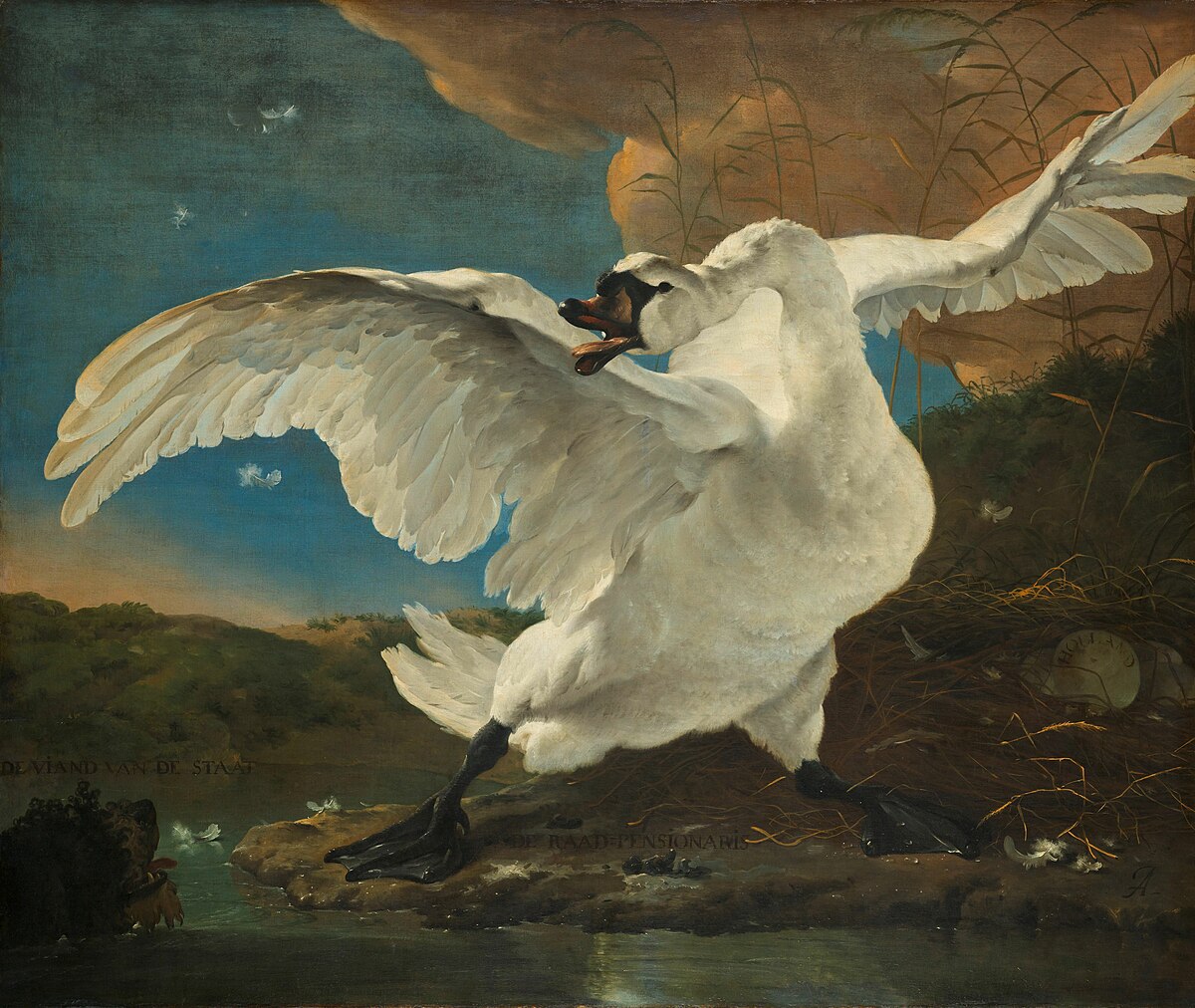 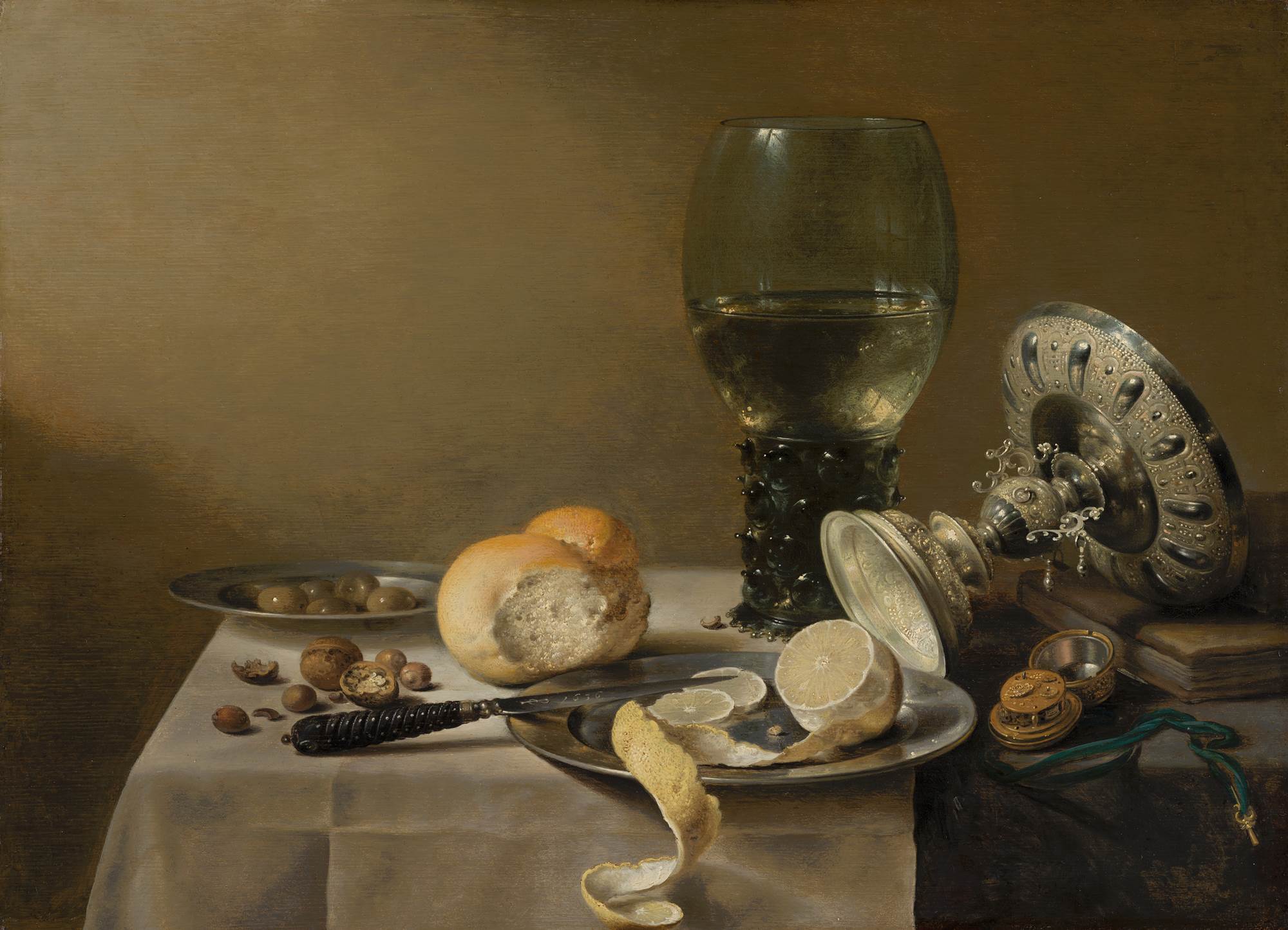 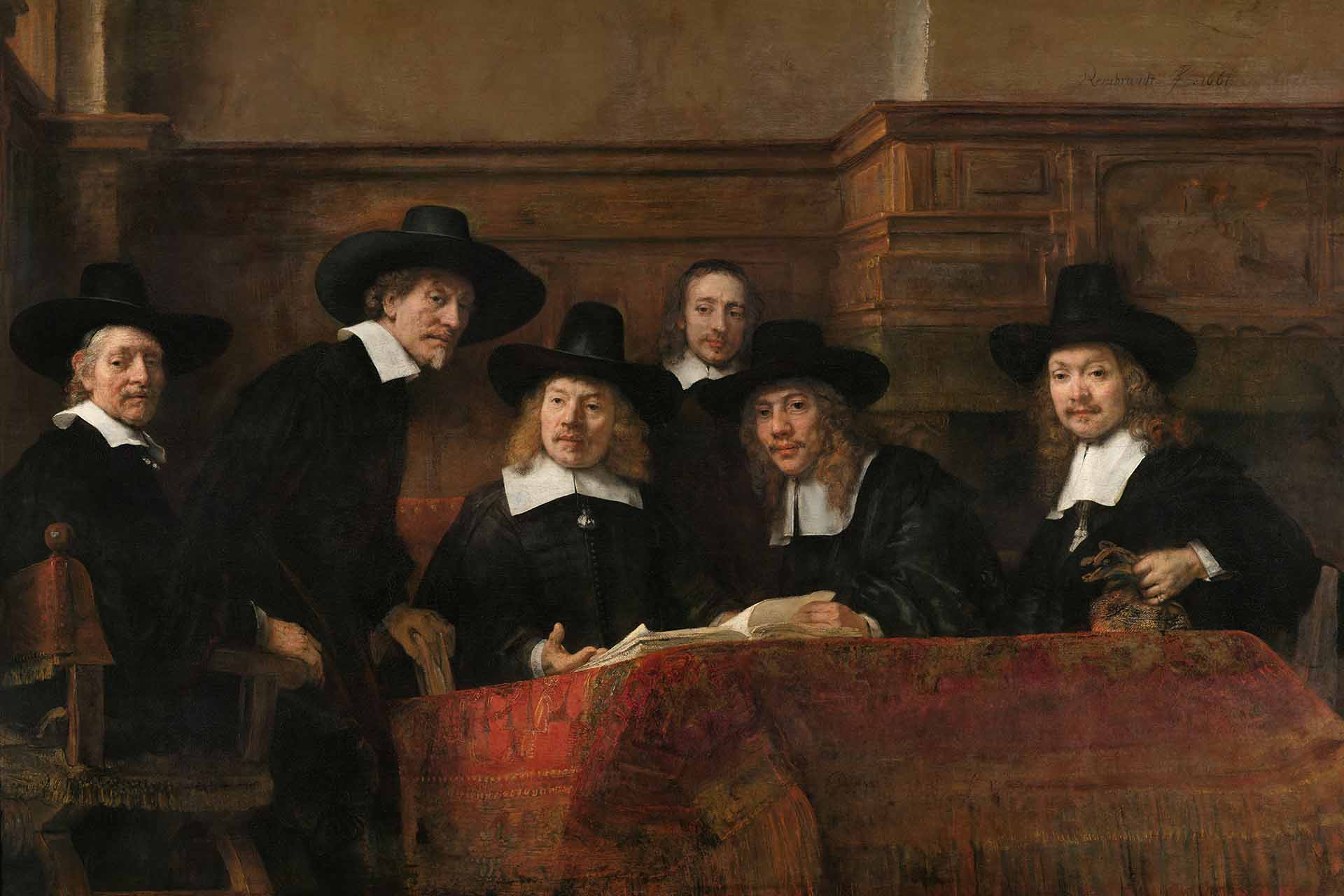 Vroeger wilden kunstschilders vooral zo realistisch mogelijk schilderen. Dat betekent dat ze hun schilderijen zo echt mogelijk wilden laten lijken.

Foto´s bestonden natuurlijk nog niet. 

Een goede kunstschilder kon zó precies schilderen dat het net op een foto leek. Kijk maar!
Zie je hoe realistisch het is gemaakt? Je kan het glas bijna oppakken!
KANDINSKY
JUN-NOV 2024
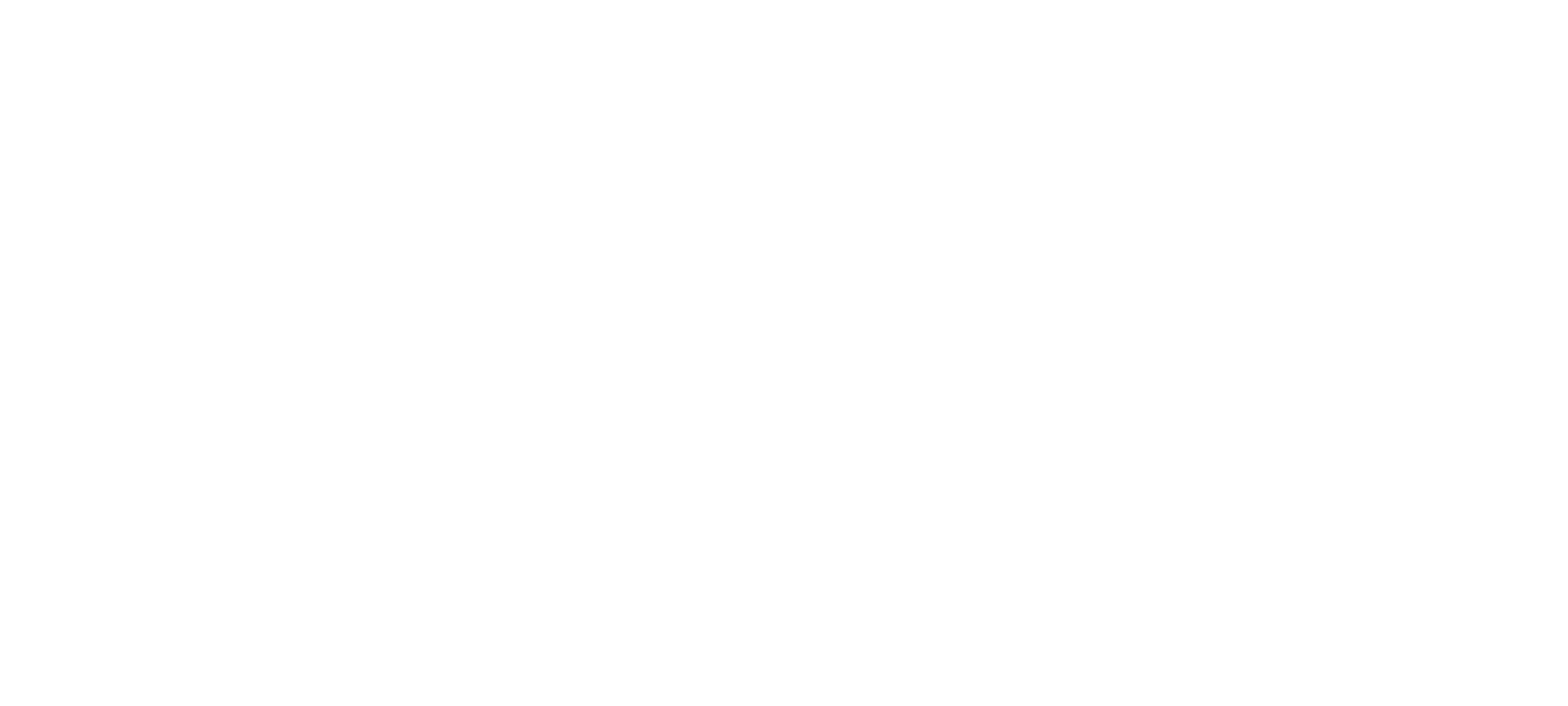 Rijke mensen wilden bijvoorbeeld graag een portret van zichzelf.
Kunstschilders werkten vroeger vaak in opdracht.
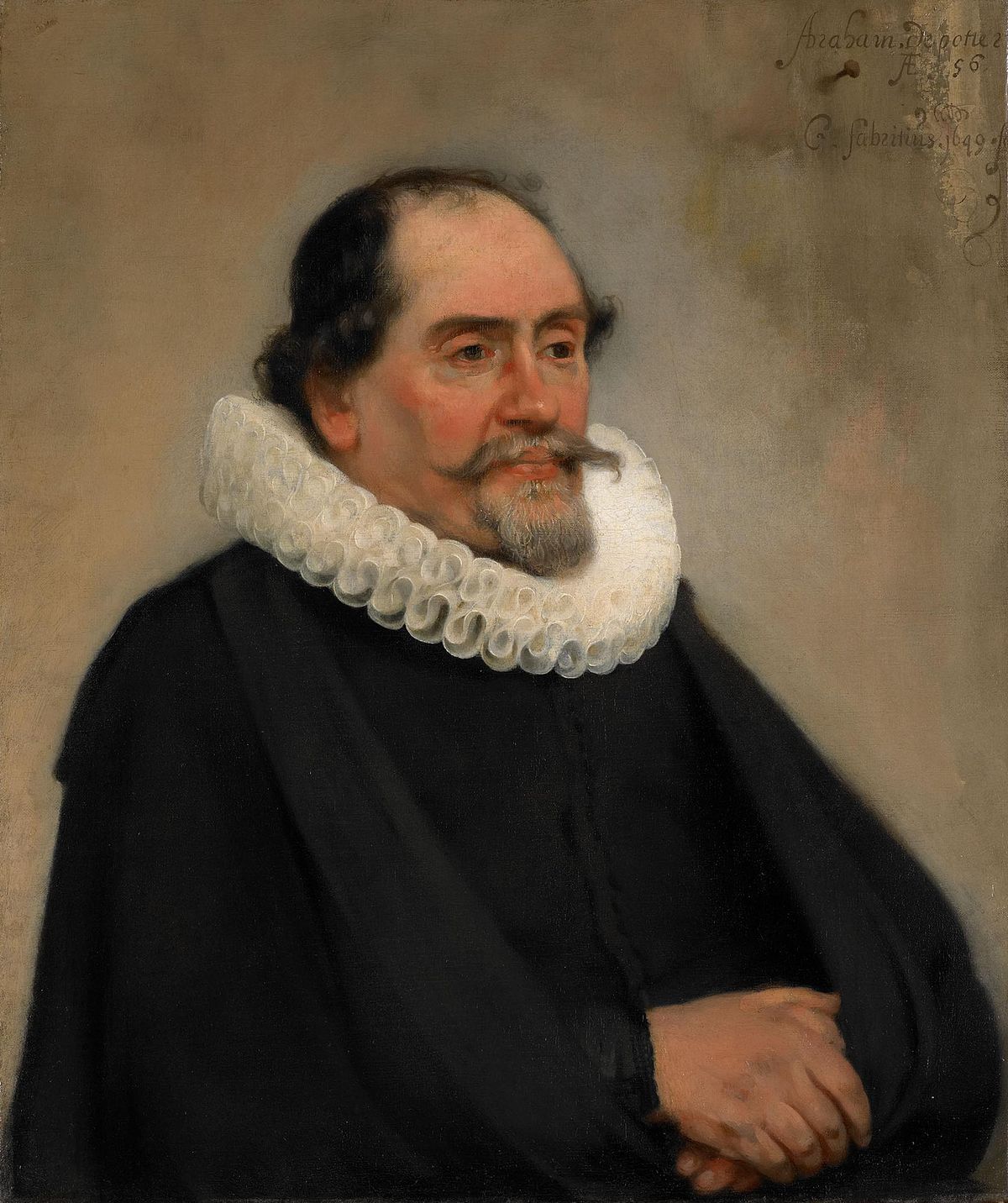 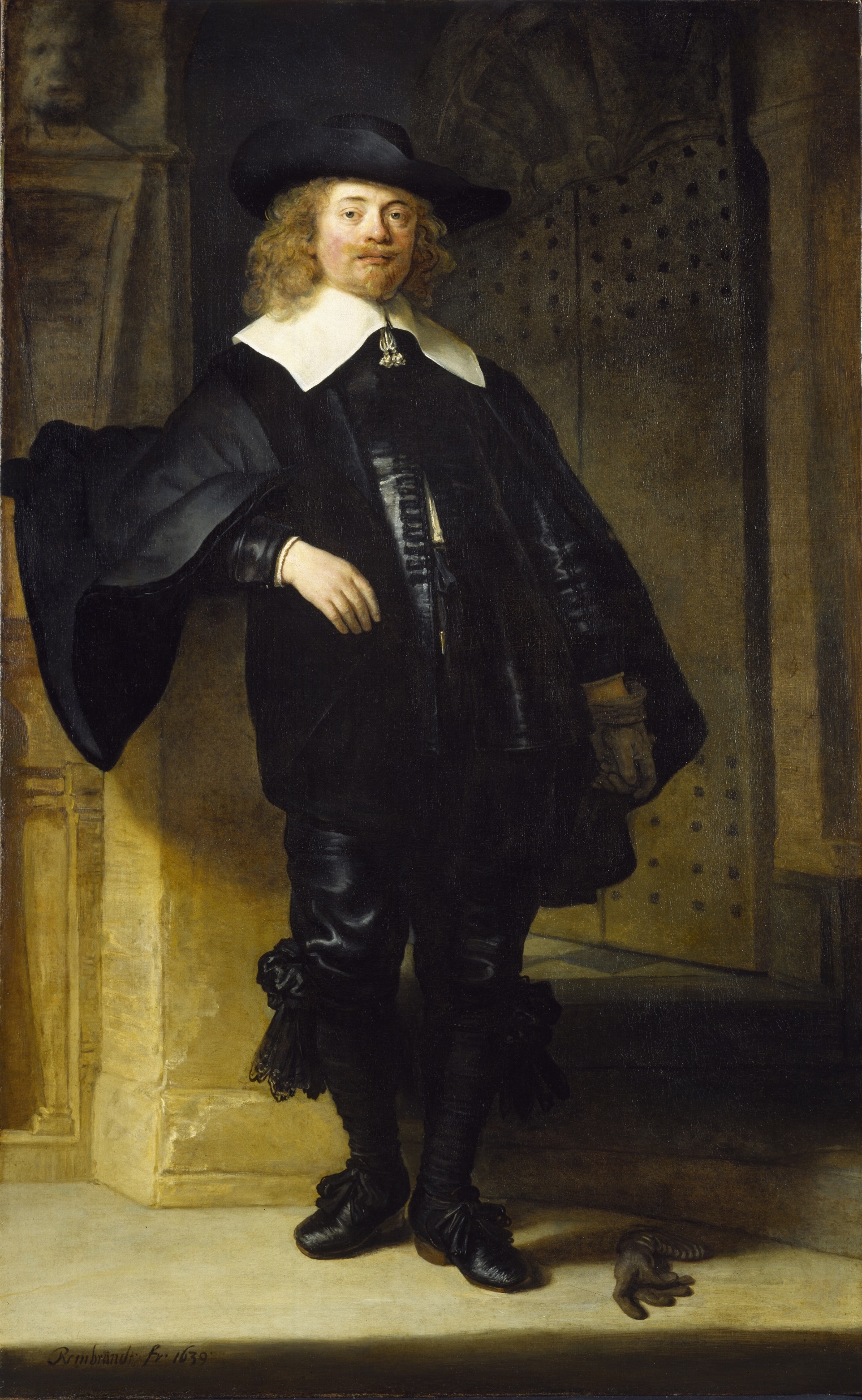 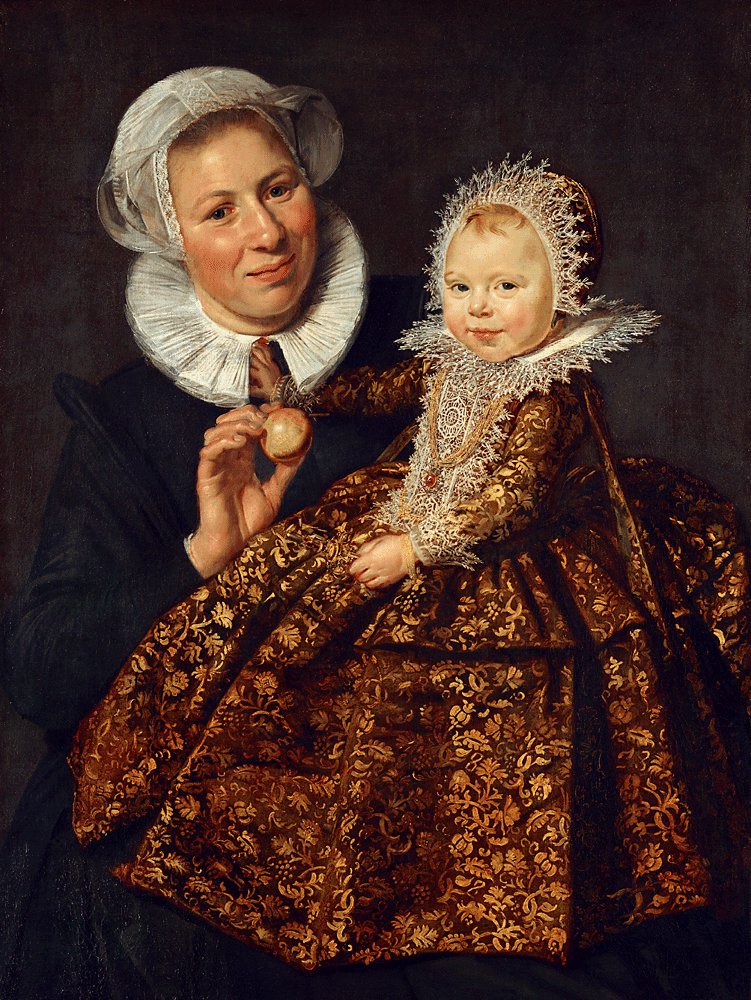 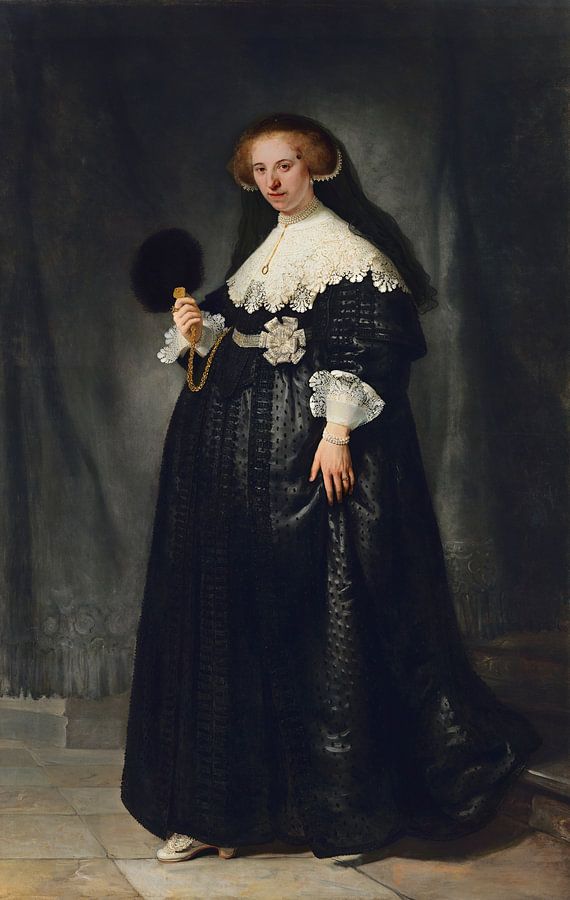 Daar betaalden ze veel geld voor. Omgerekend naar deze tijd vaak meer dan 10.000 euro.
KANDINSKY
JUN-NOV 2024
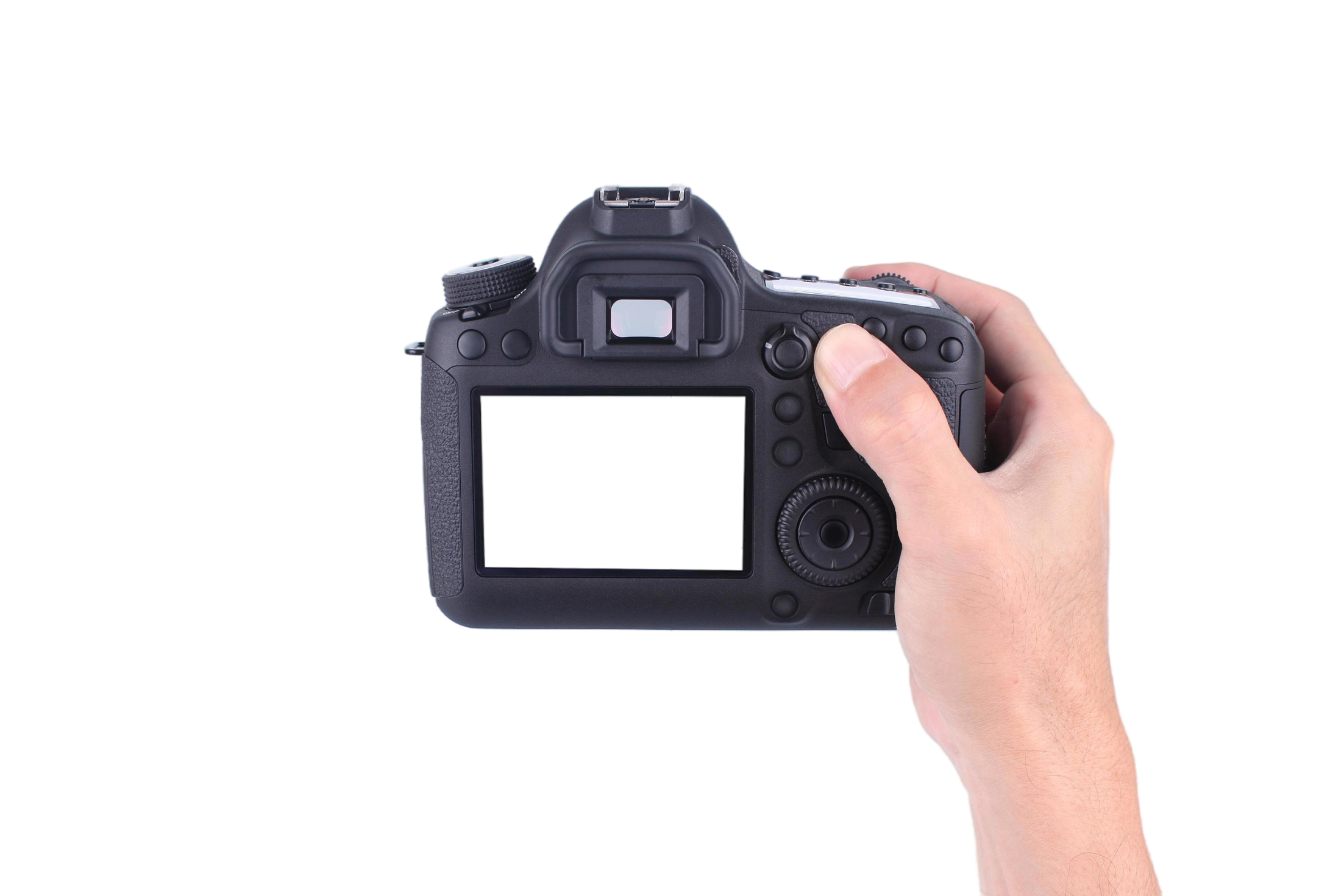 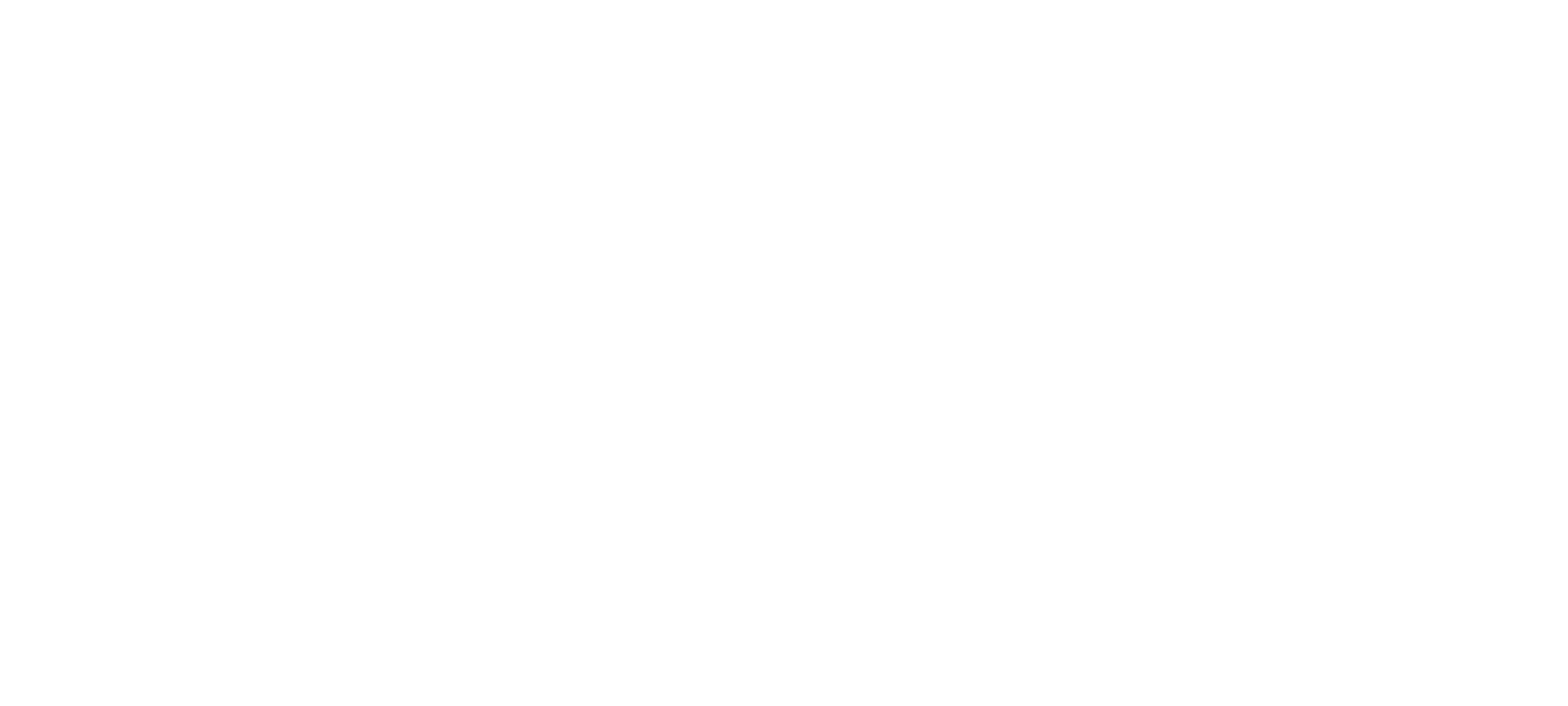 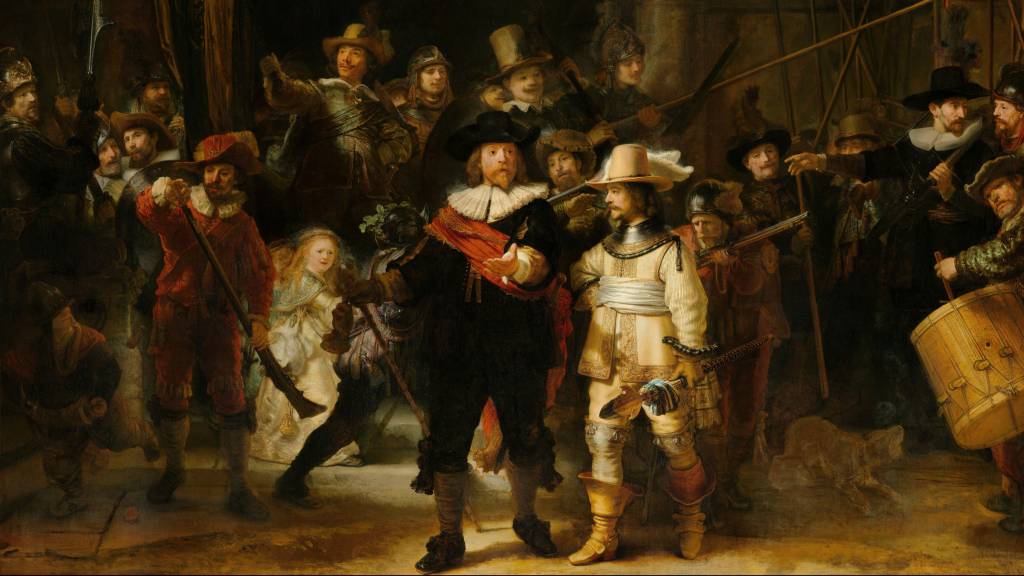 Soms werden schilders ook betaald om een groep mensen vast te leggen. Zij wilden dan een soort groepsfoto voor aan de muur. Het bekendste voorbeeld is natuurlijk deze! Weet iemand hoe dit schilderij heet?
KANDINSKY
JUN-NOV 2024
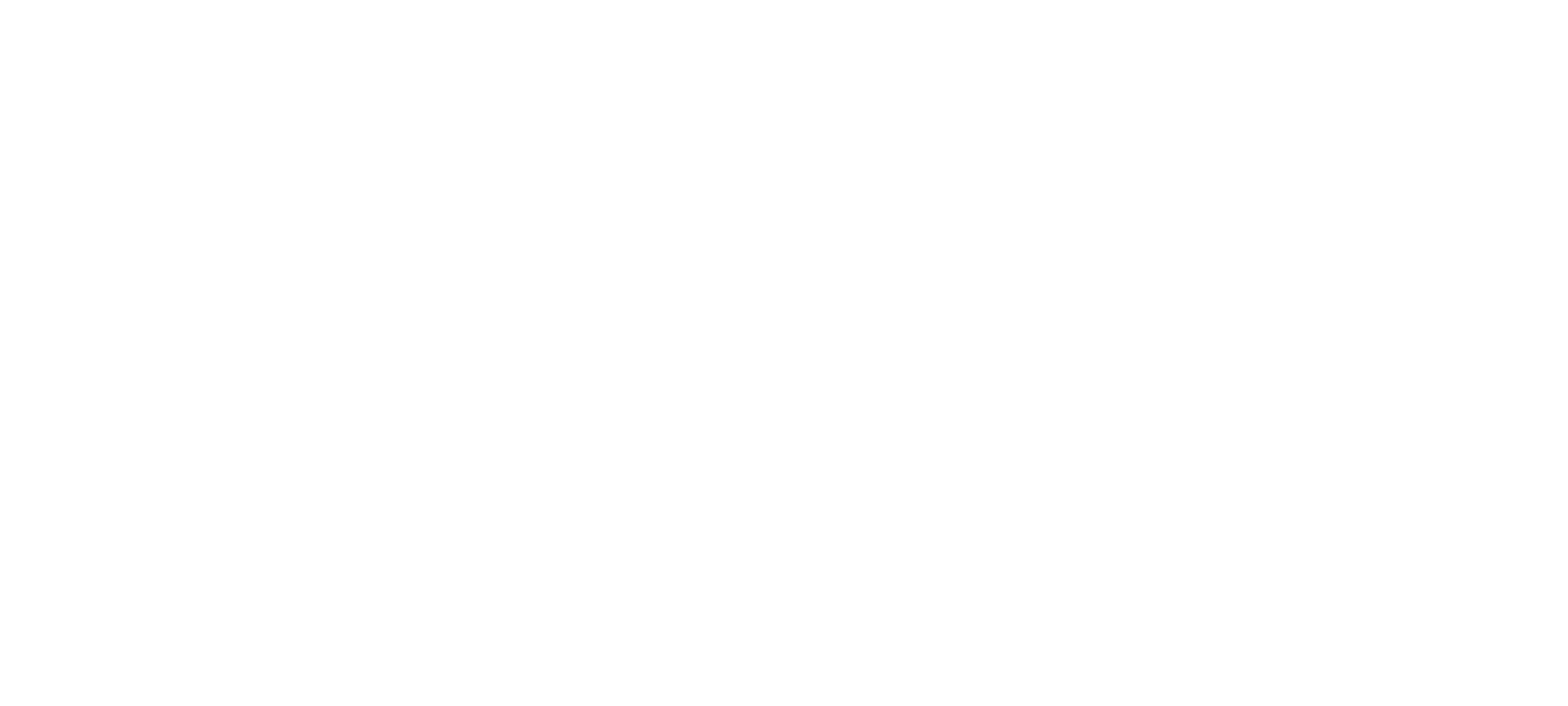 Zo’n 200 jaar geleden begonnen kunstschilders steeds vaker op een andere manier te schilderen. Ze probeerden niet langer alles precies te schilderen zoals het er in het echt uitziet, zoals een foto. In plaats daarvan kozen ze voor een andere stijl.
Hoe zou jij het verschil tussen deze twee schilderstijlen omschrijven?
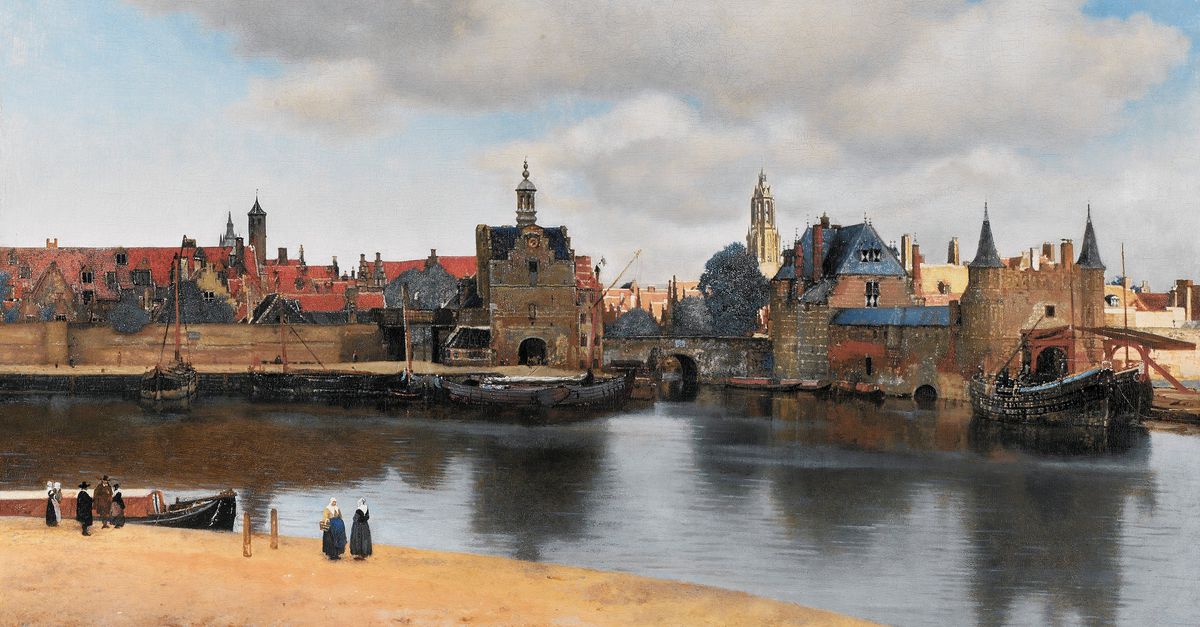 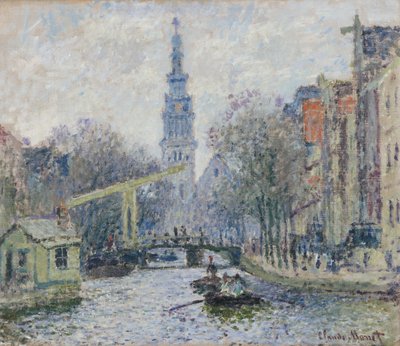 KANDINSKY
JUN-NOV 2024
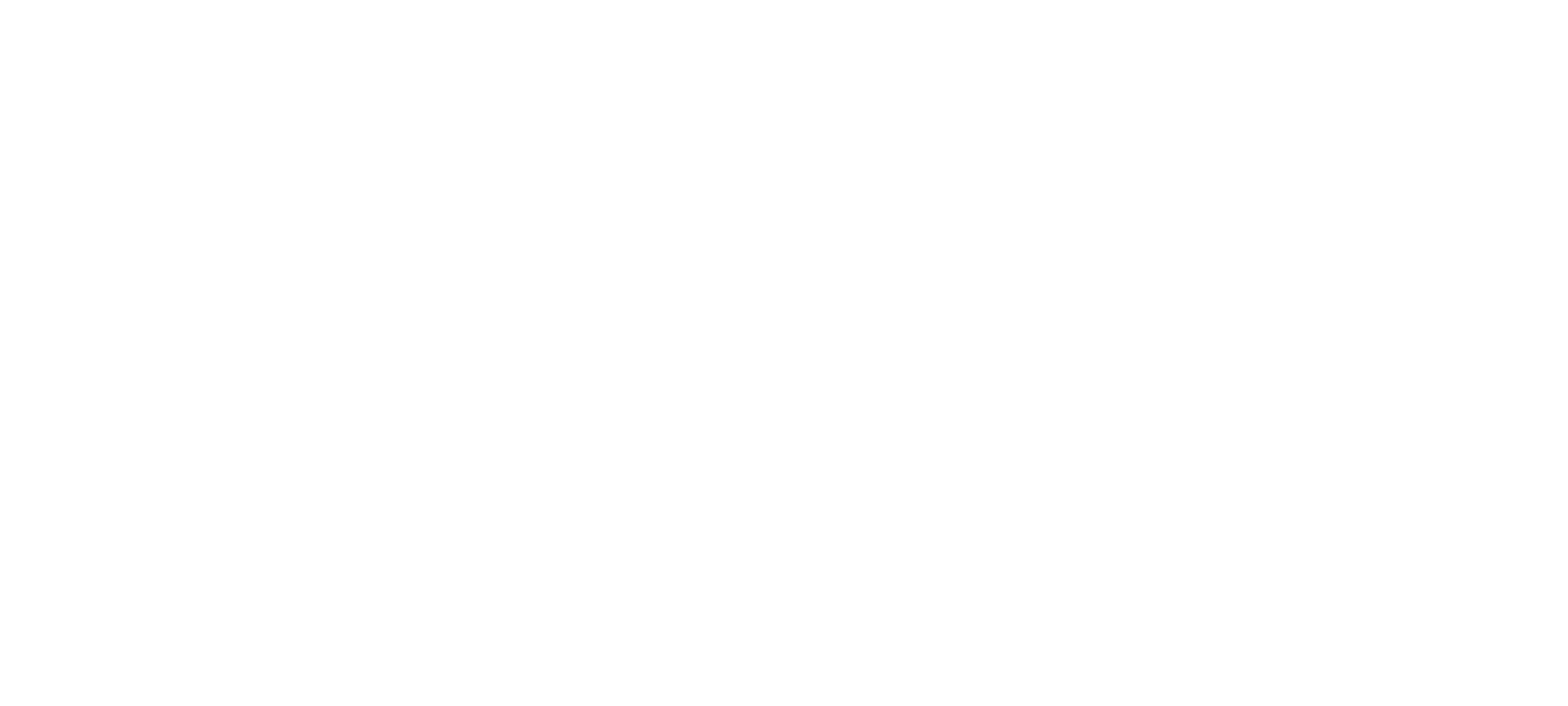 Kunstschilders wilden nu liever een bepaalde sfeer uitstralen, in plaats van iets precies naschilderen.
Of soms iets heel anders. Welk gevoel krijg jij van dit schilderij?
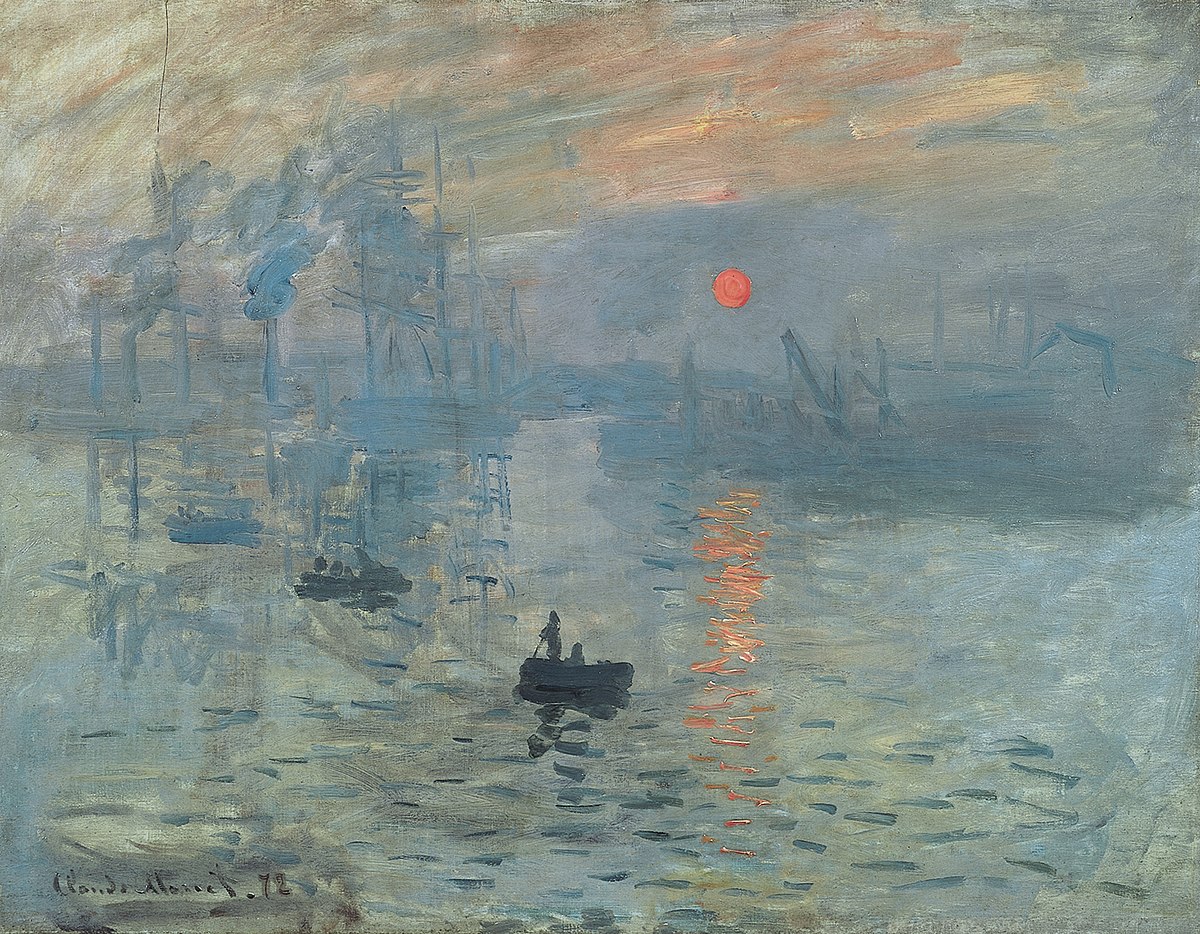 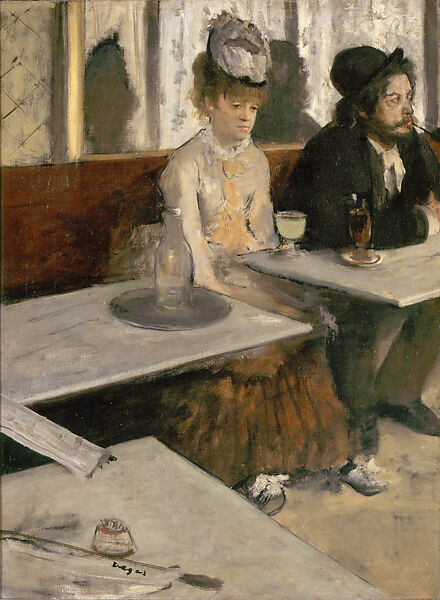 Soms wilden ze rust uitstralen
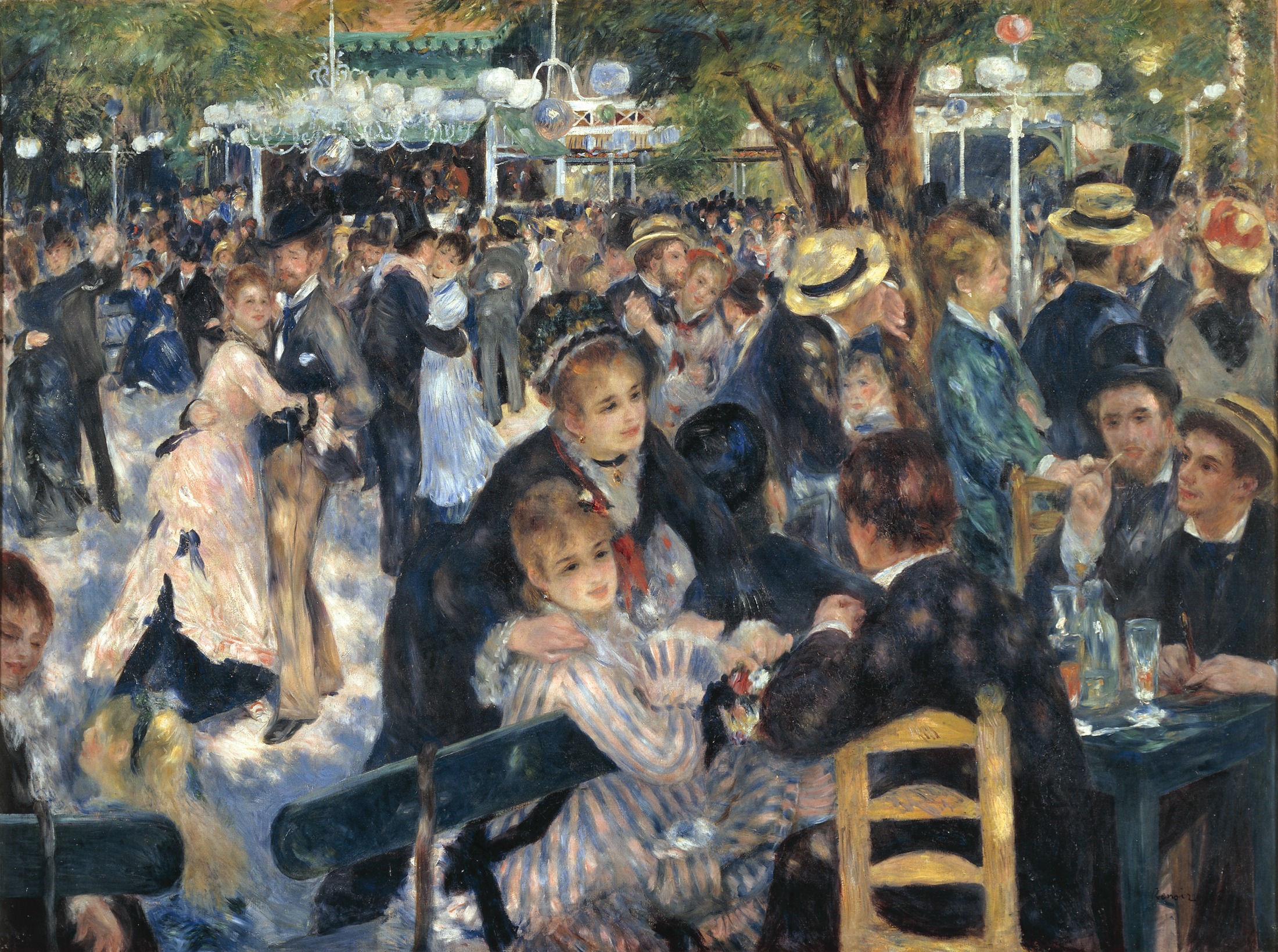 KANDINSKY
En soms juist vrolijkheid
JUN-NOV 2024
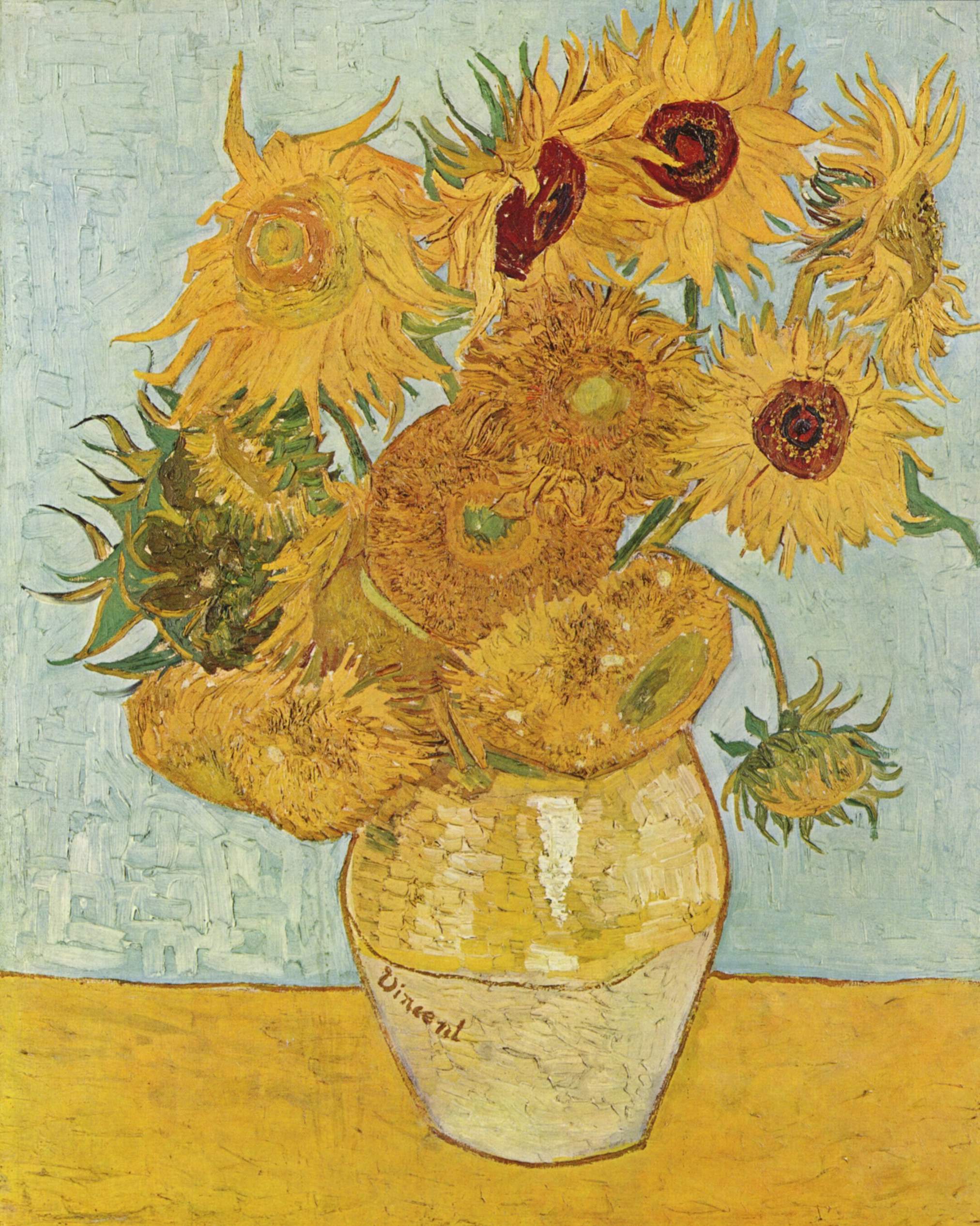 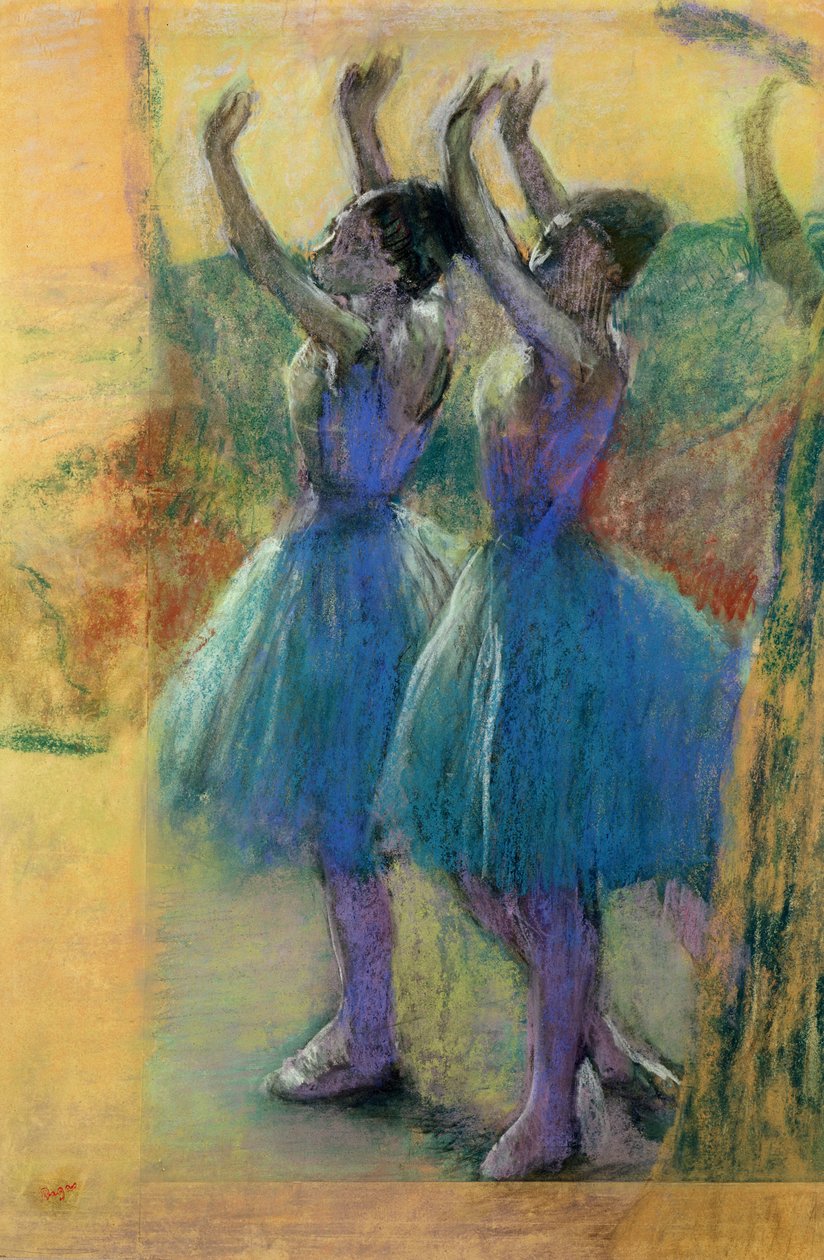 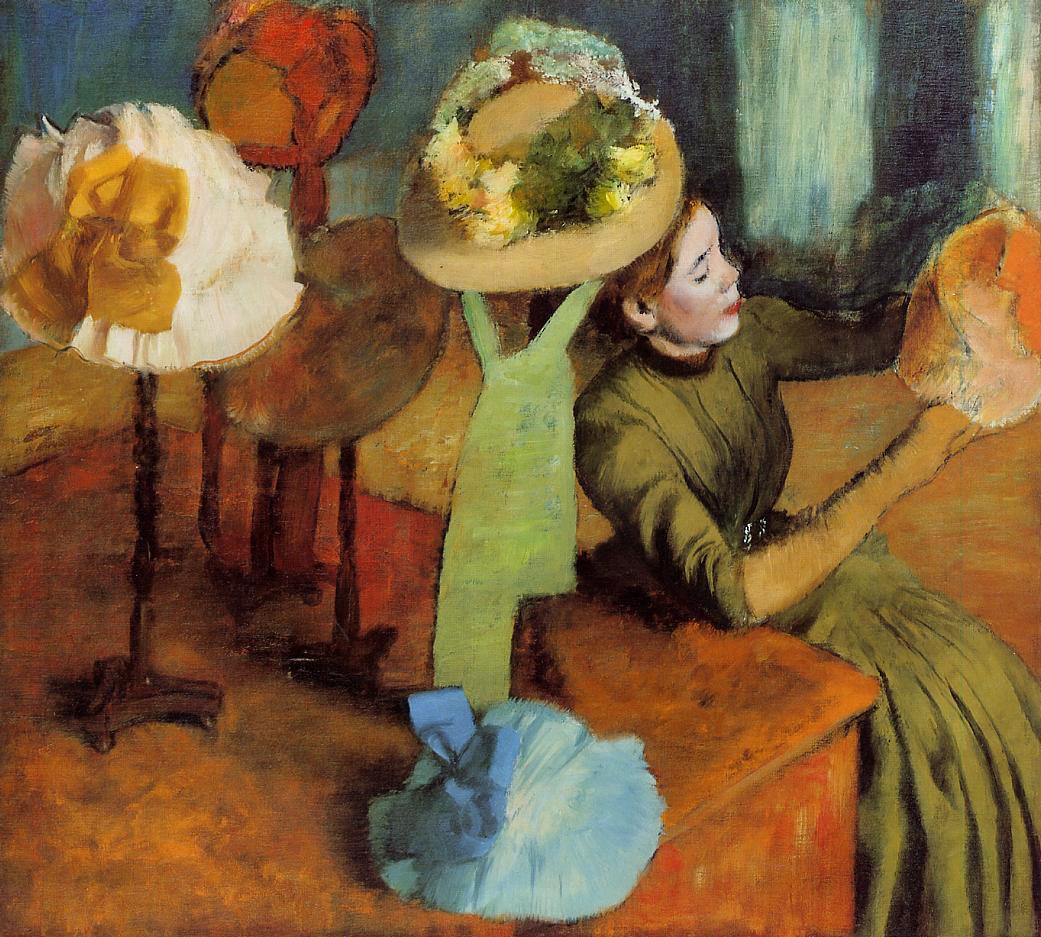 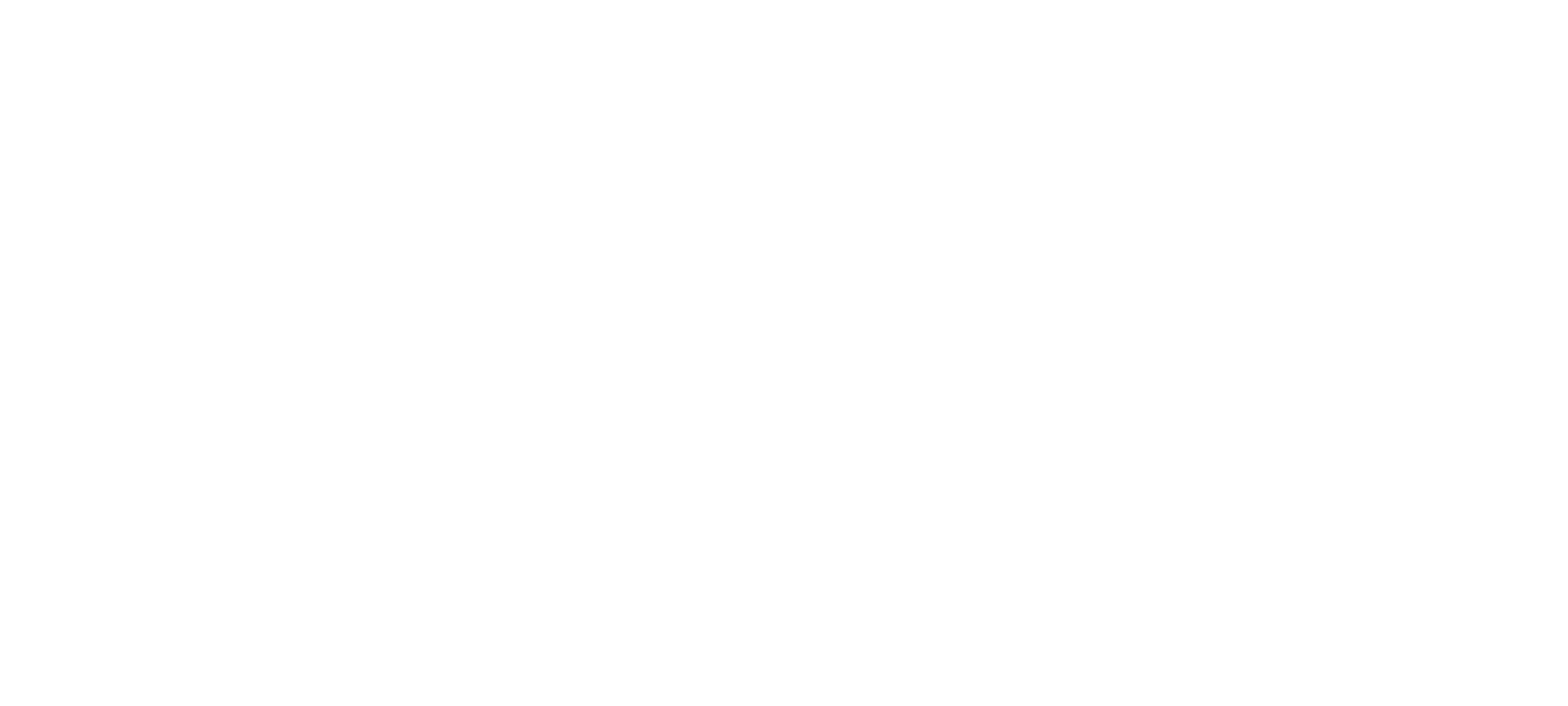 Sommige schilders gingen steeds meer afwijken van de werkelijkheid. Ze gebruikten vaker hun fantasie. De strenge regels van vroeger werden overboord gegooid. Deze nieuwe soort kunst noemen we moderne kunst.
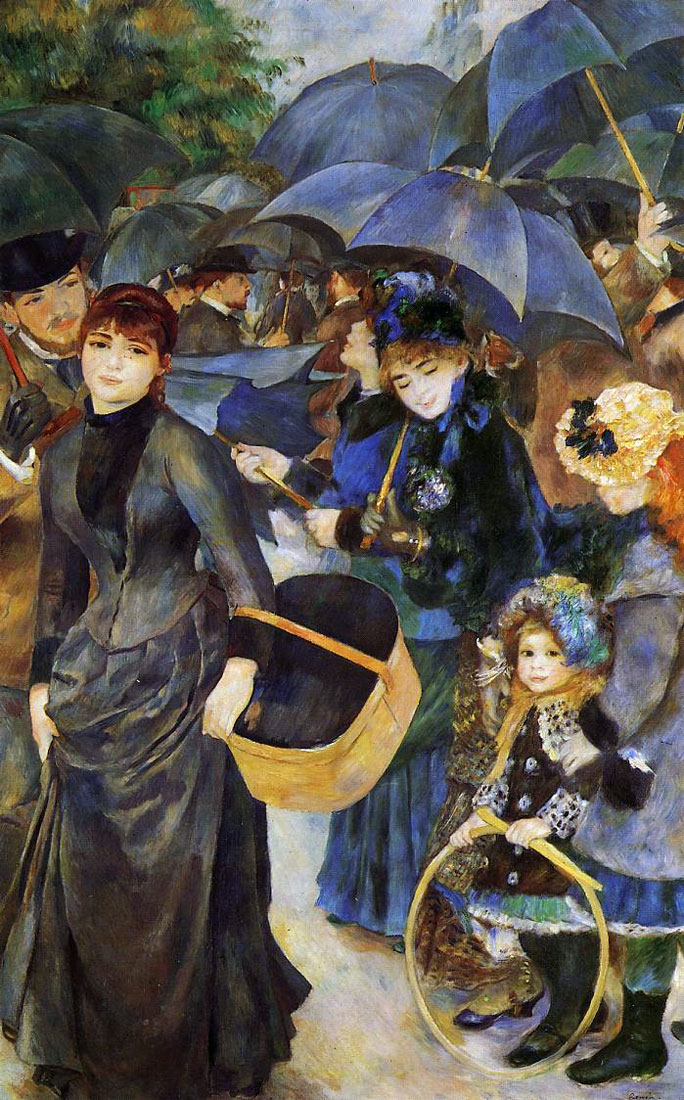 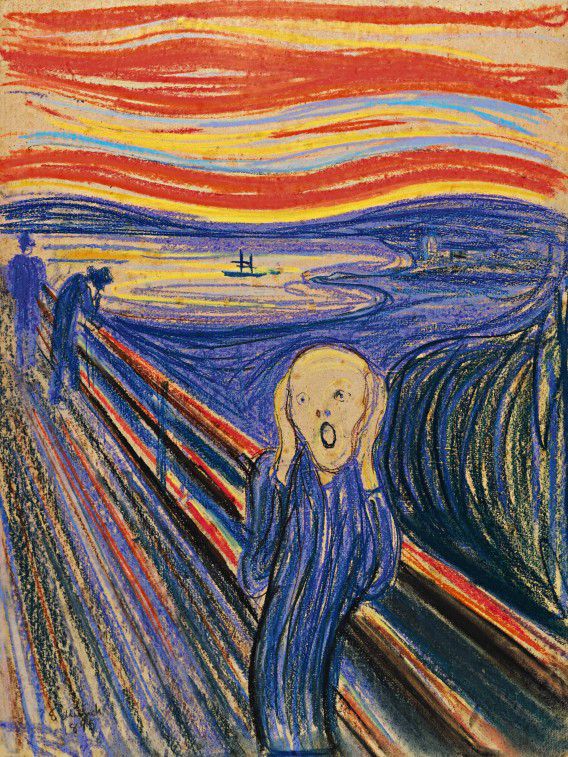 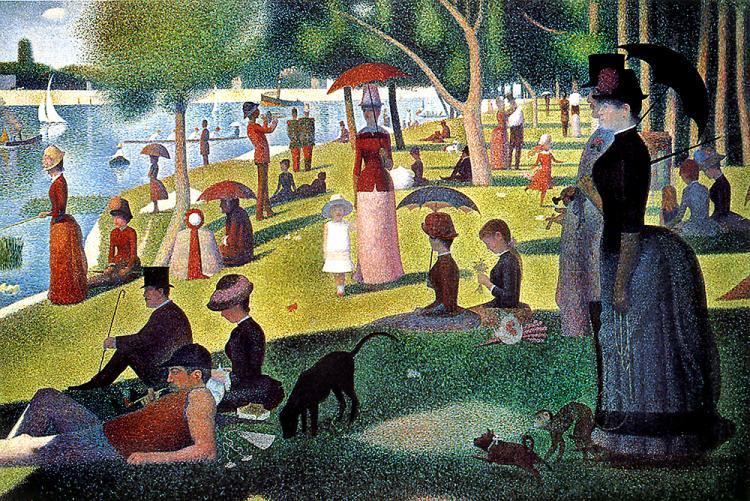 KANDINSKY
JUN-NOV 2024
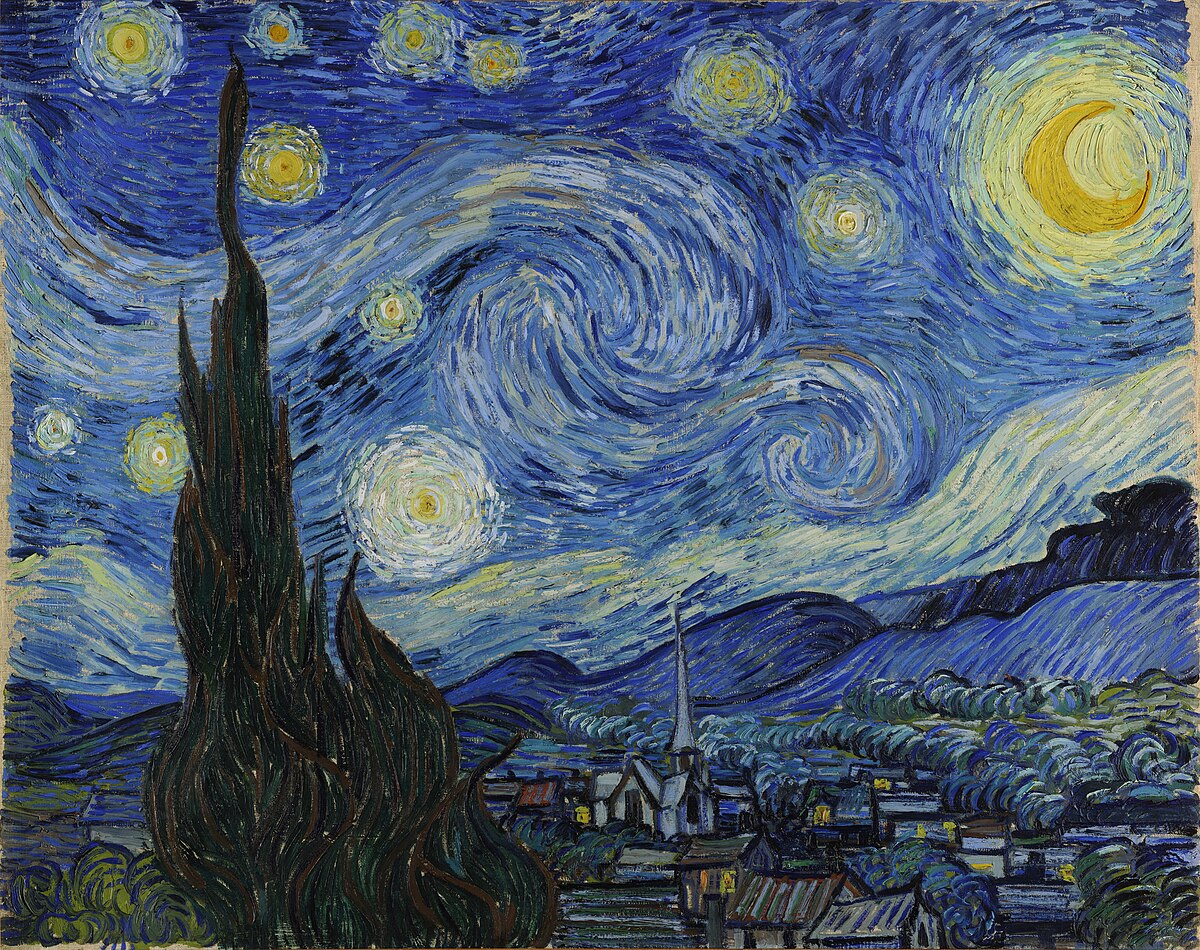 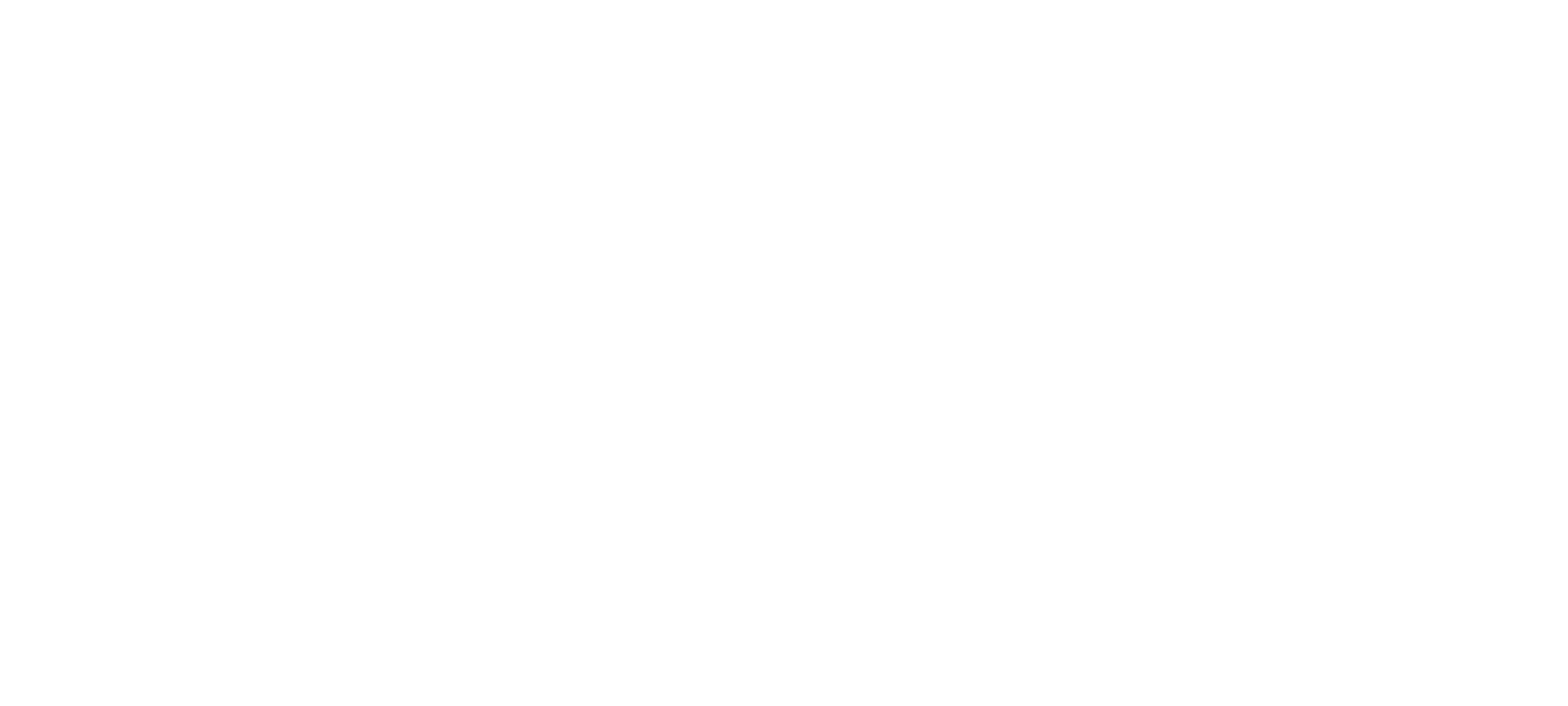 Er waren heel veel soorten moderne kunst. Sommige stijlen waren bijvoorbeeld heel hoekig:
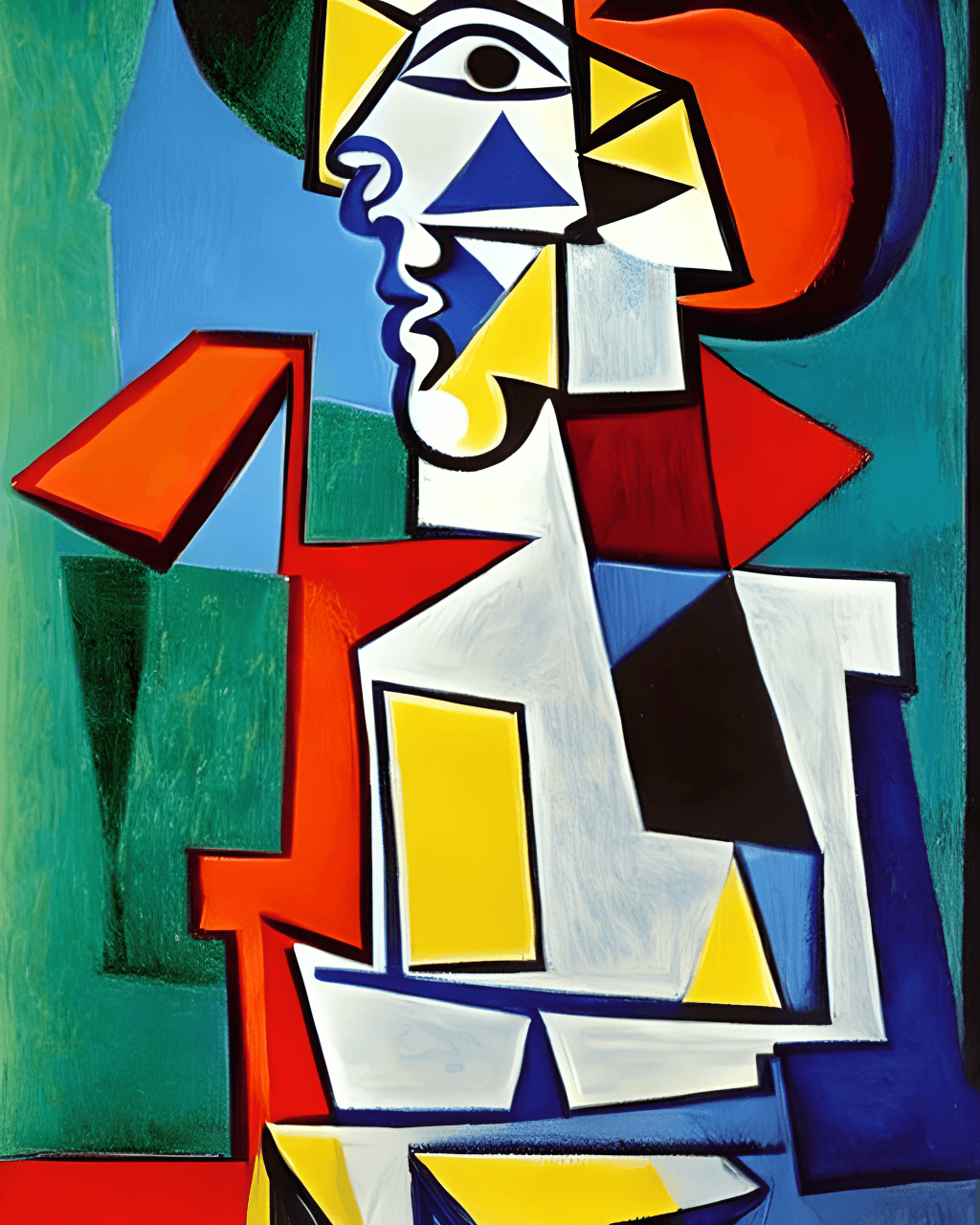 En sommige juist uit alleen maar puntjes
Sommige bestonden uit alleen maar lijntjes
Sommige stijlen waren juist heel vloeiend:
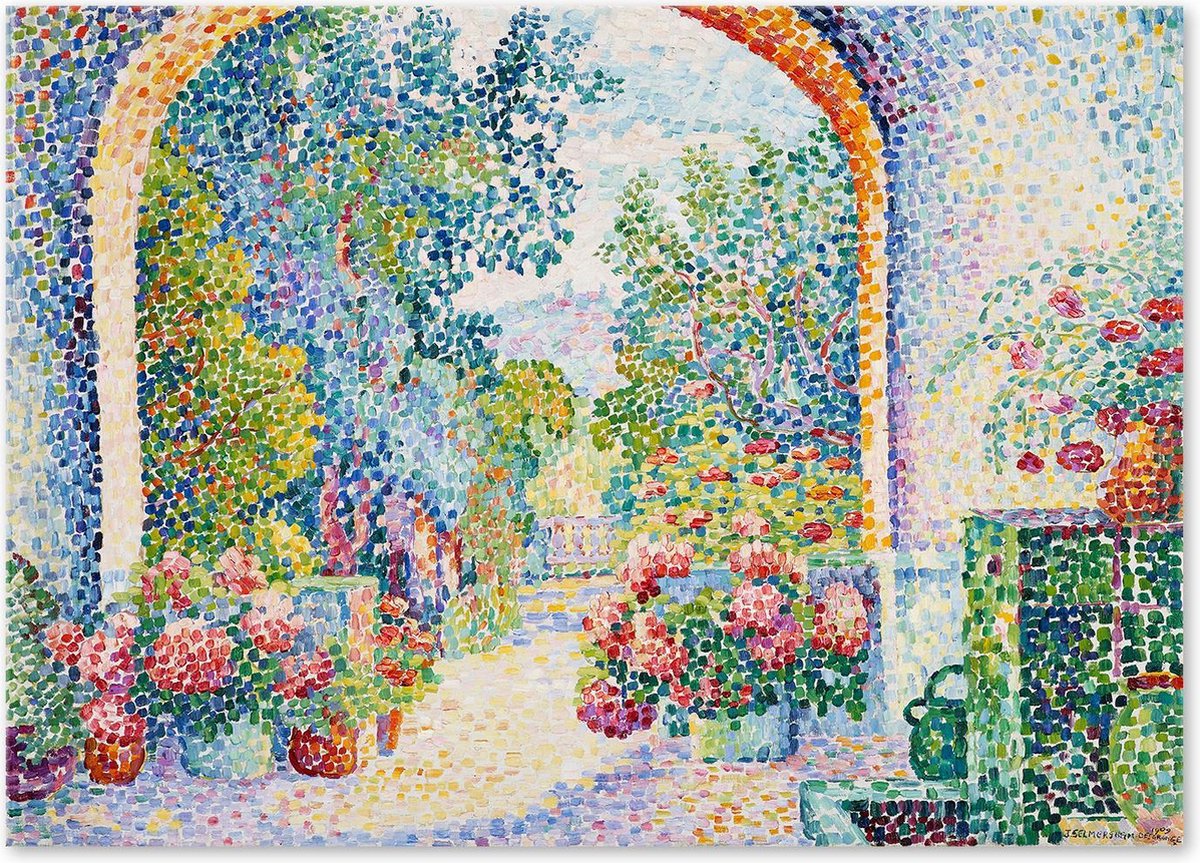 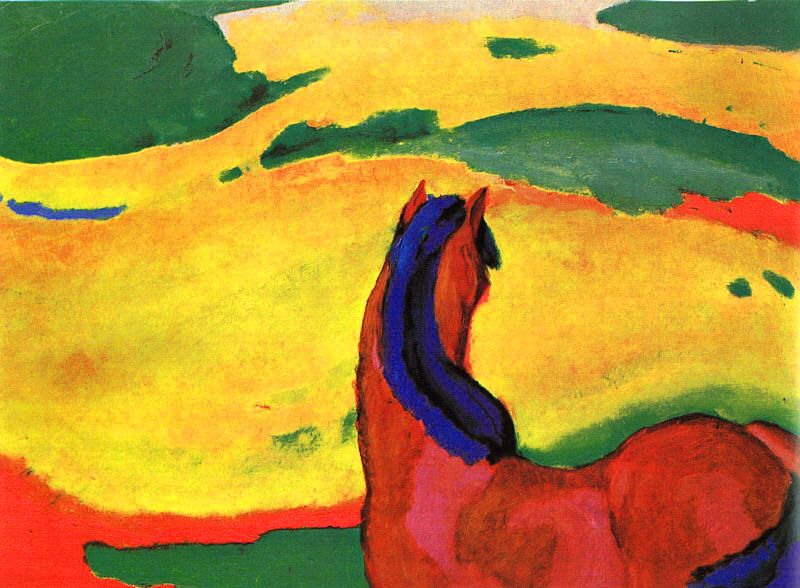 KANDINSKY
JUN-NOV 2024
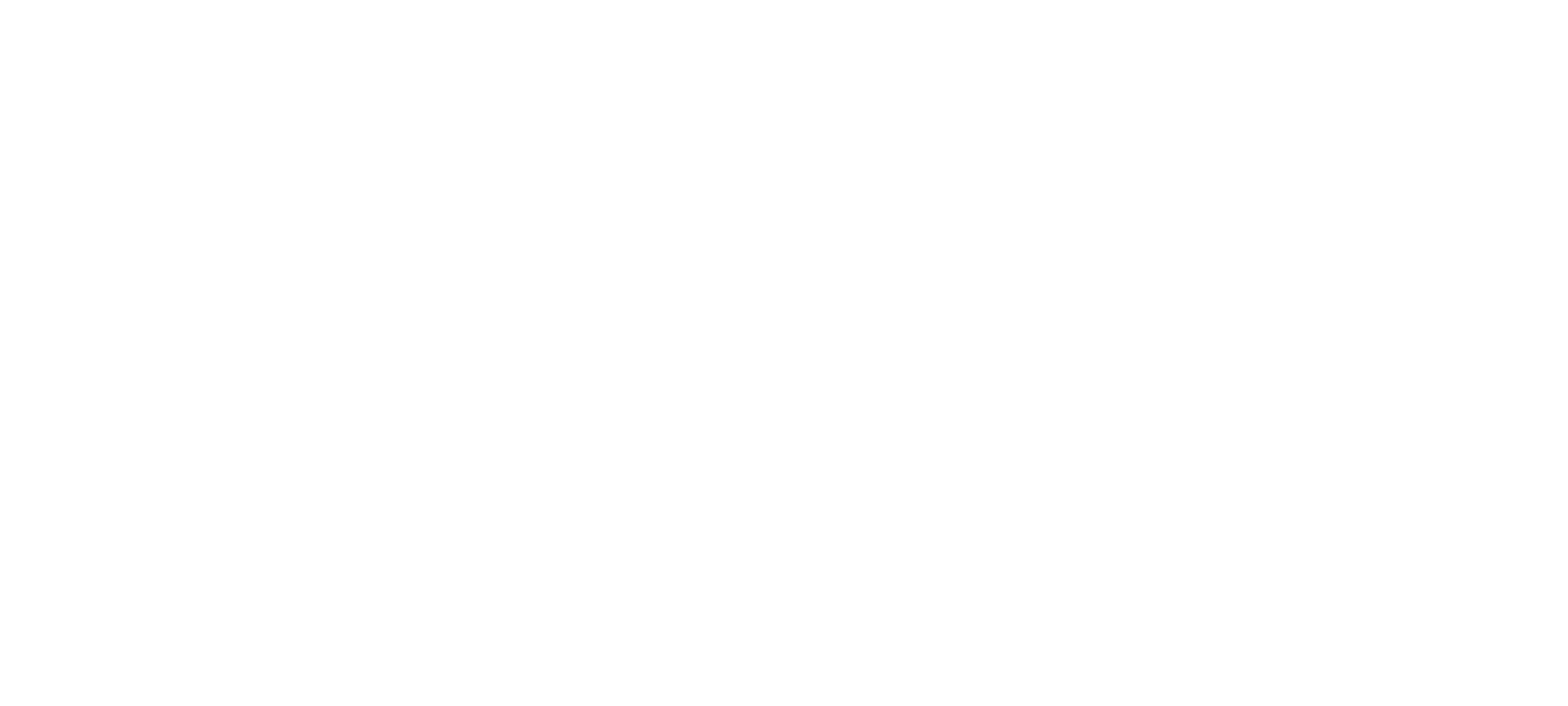 Maar soms bijna helemaal niet. Wat kan jij bijvoorbeeld herkennen in dit schilderij?
Soms leken de schilderijen nog wel op de echte wereld. Zoals deze:
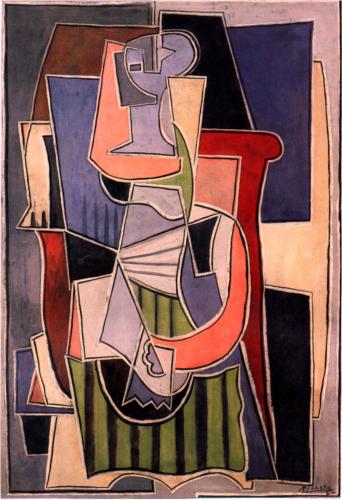 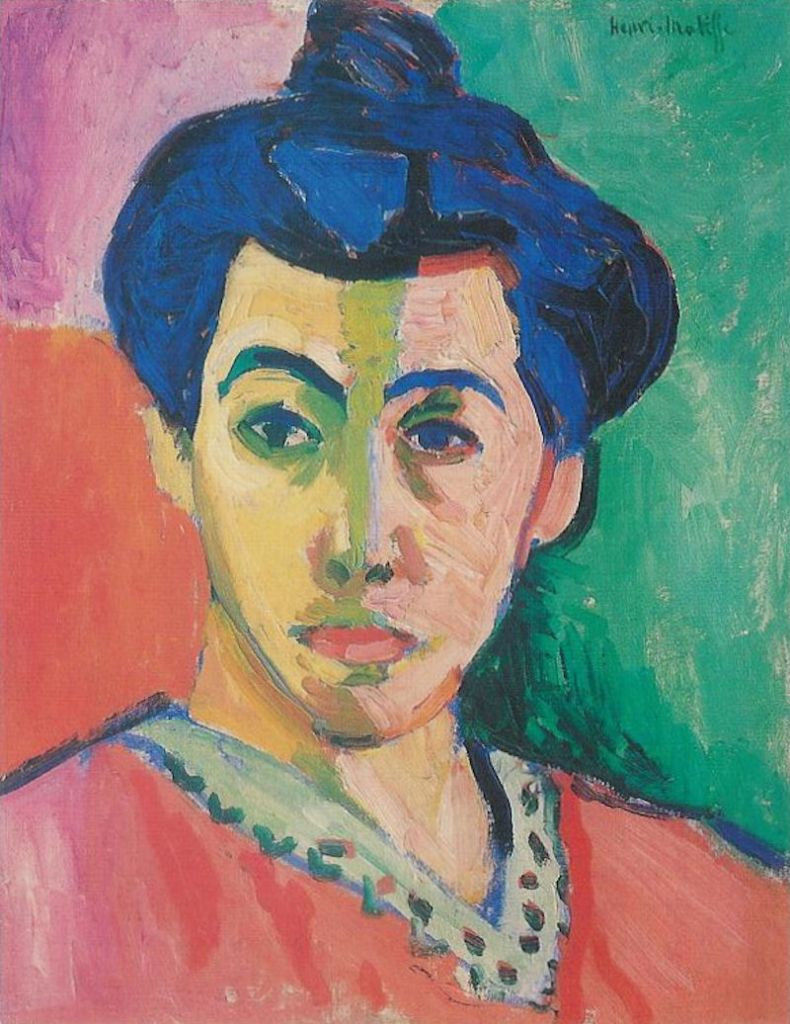 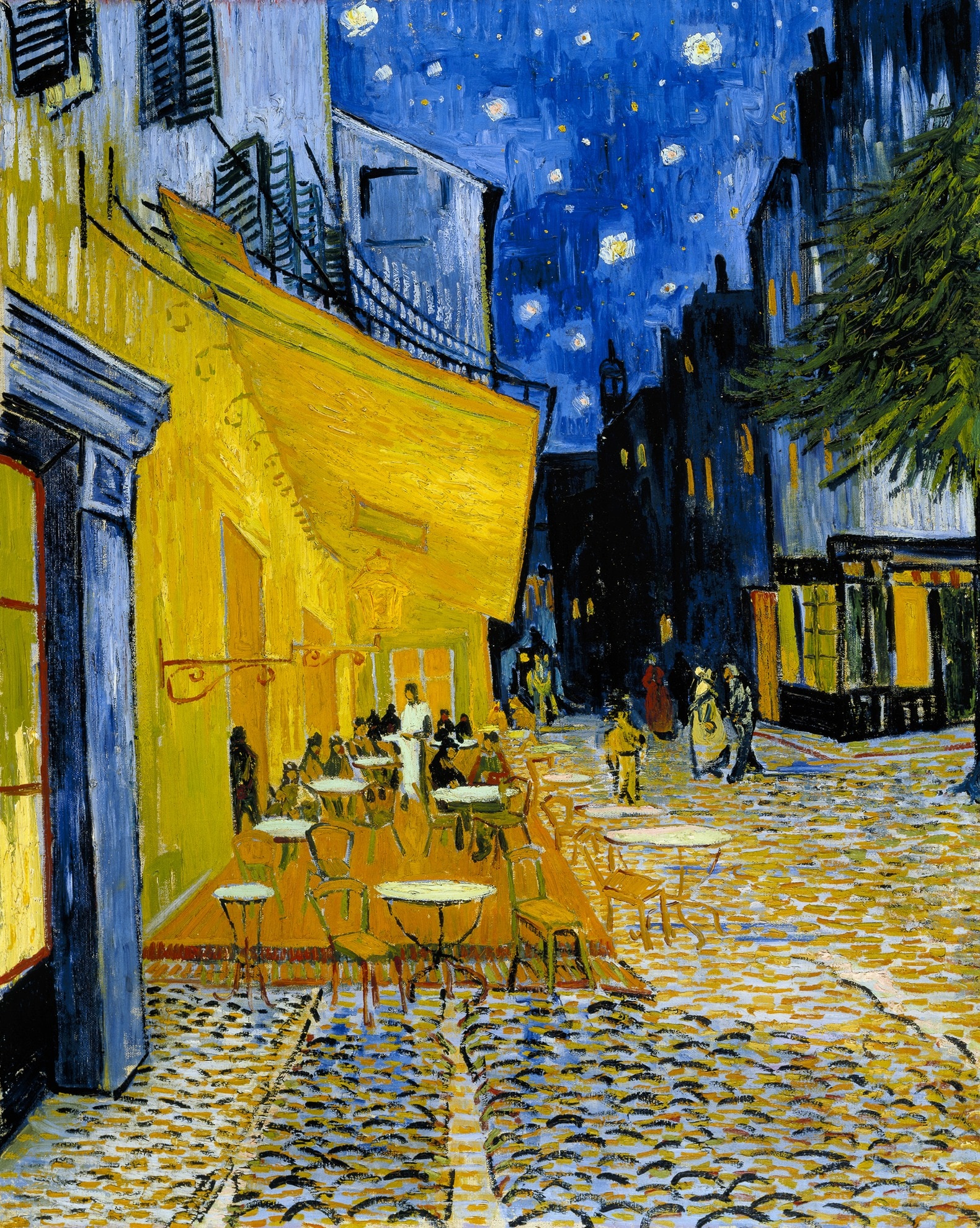 KANDINSKY
JUN-NOV 2024
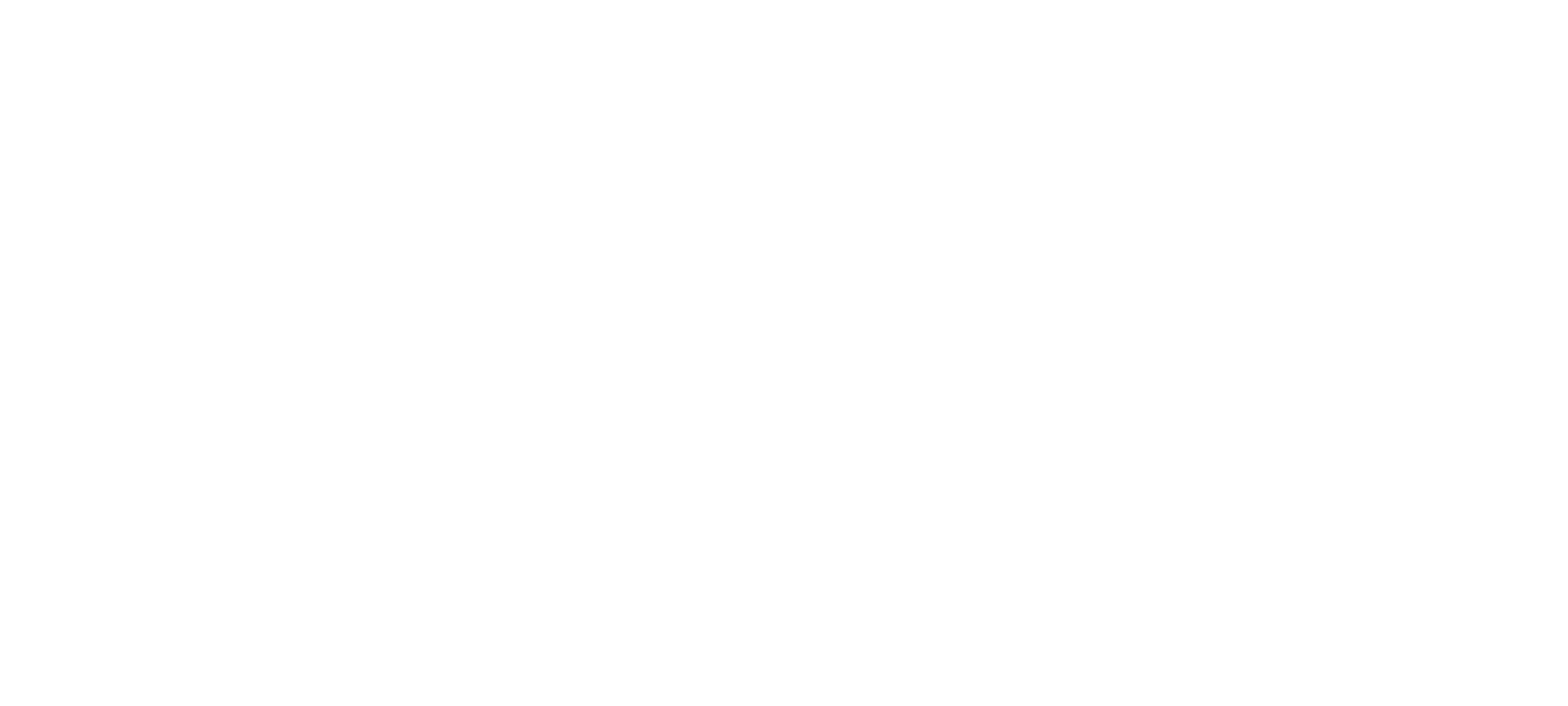 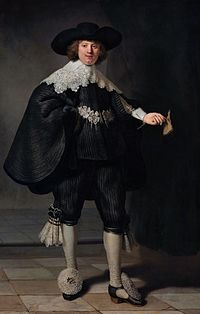 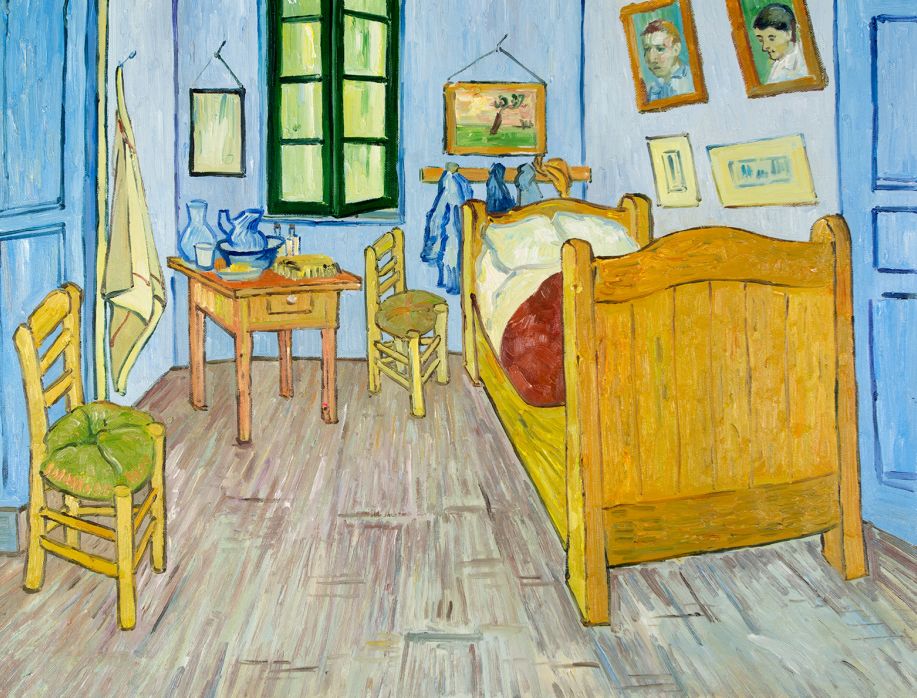 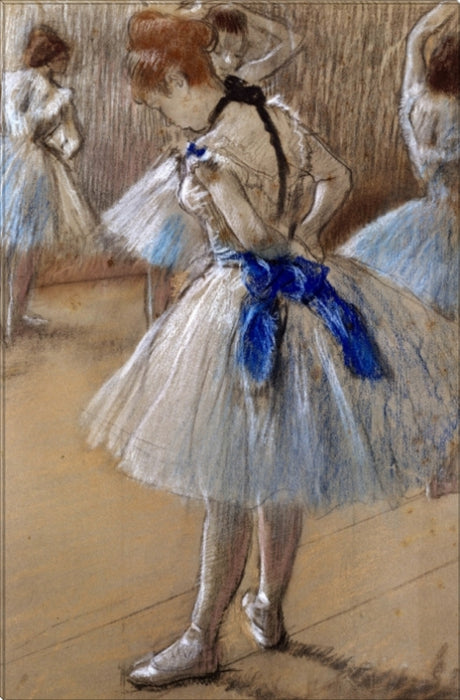 Als je in een schilderij nog dingen van de werkelijkheid kunt herkennen noemen we dat figuratief:
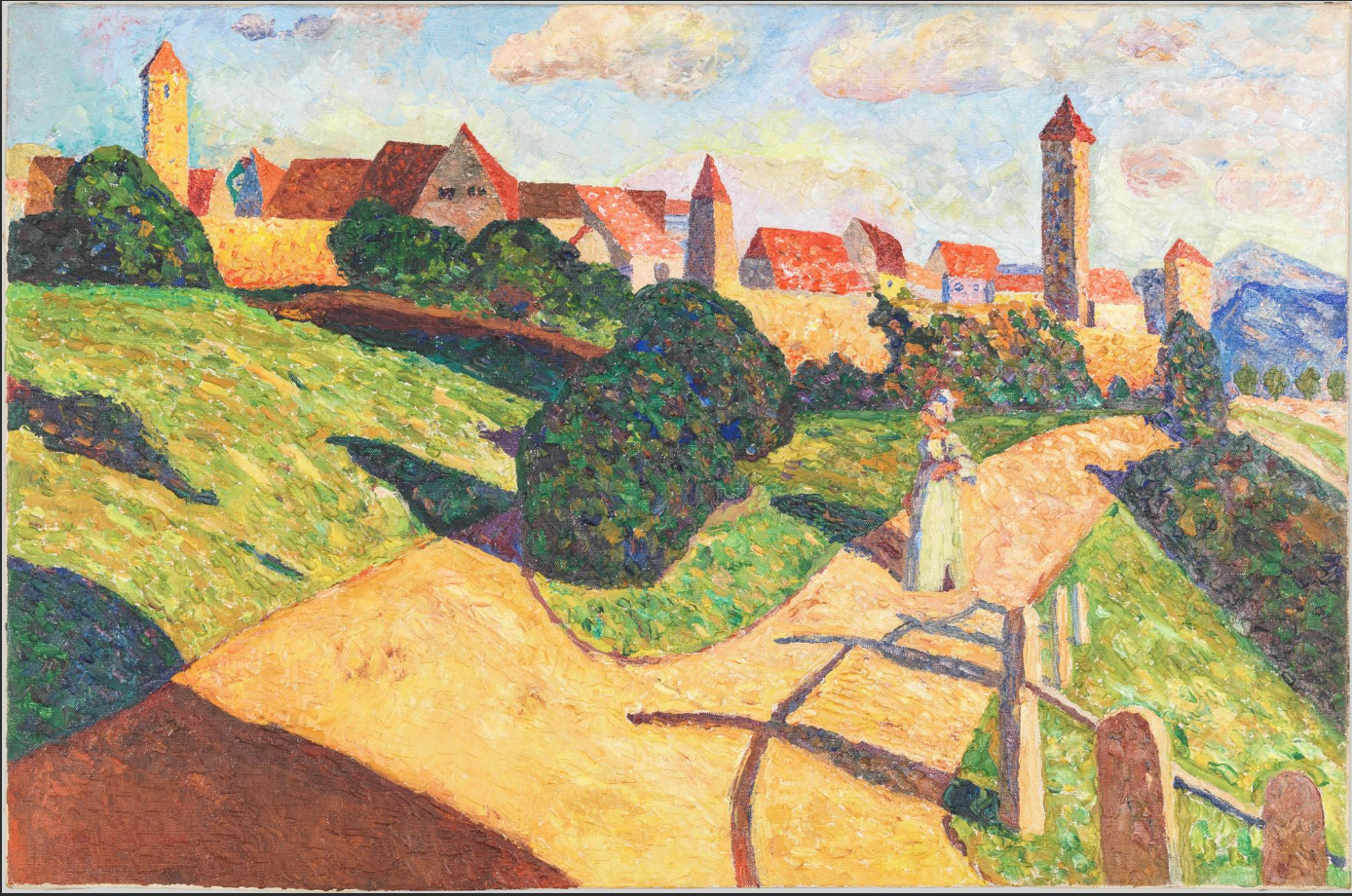 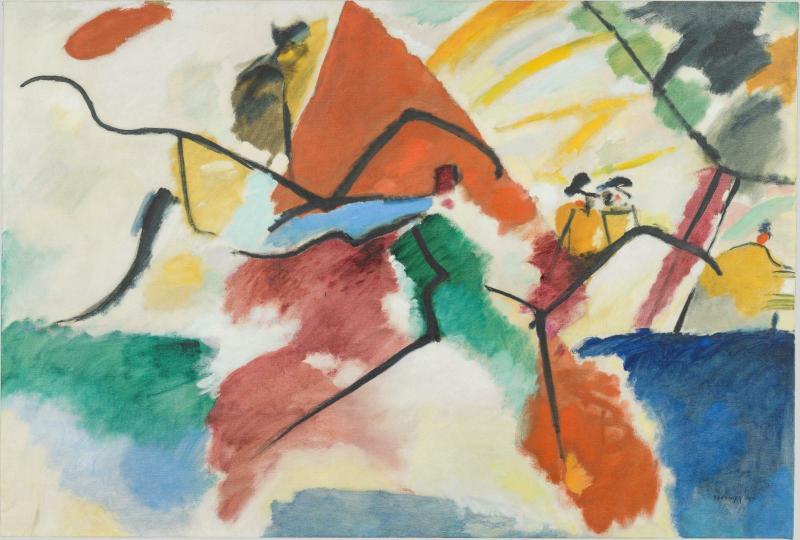 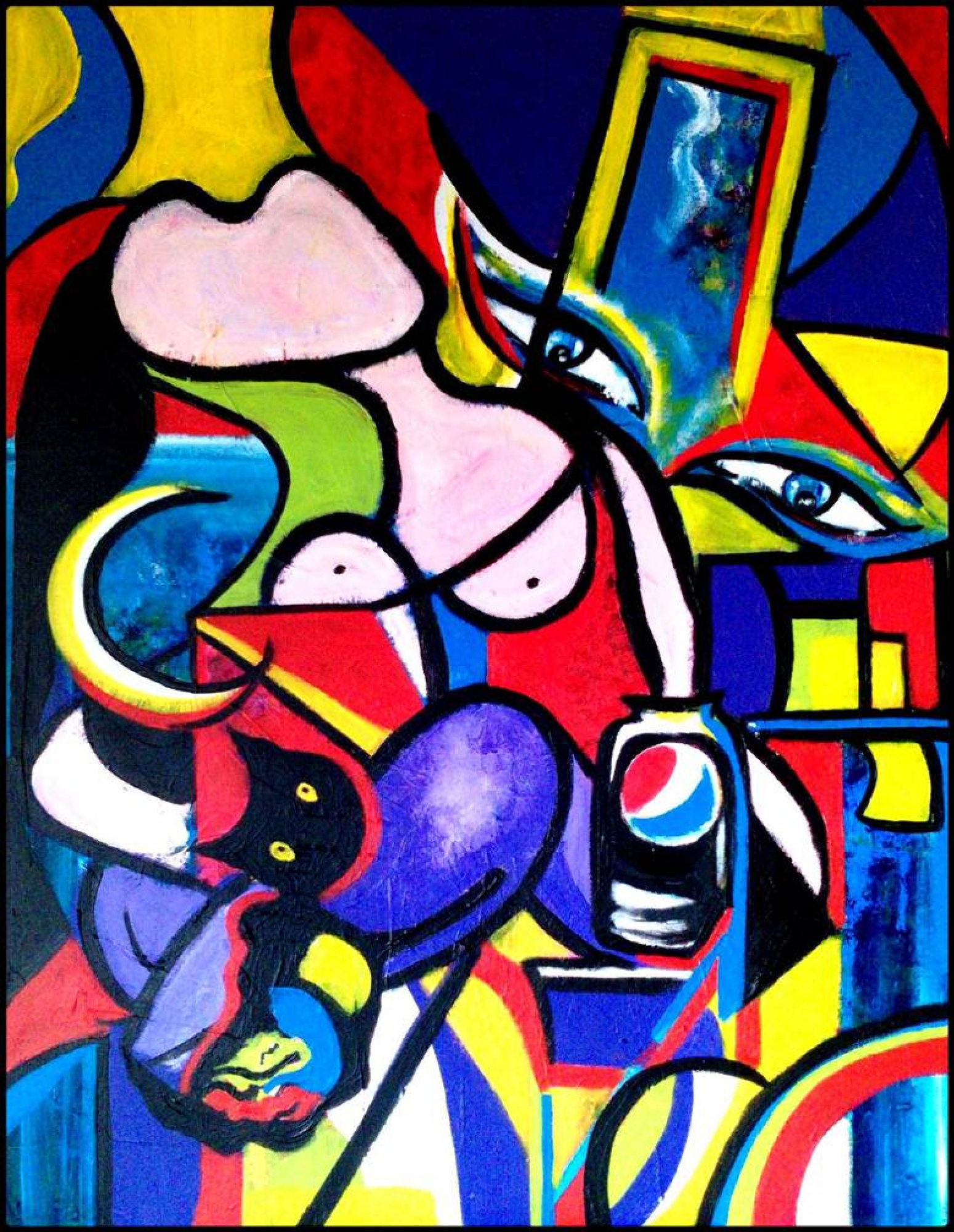 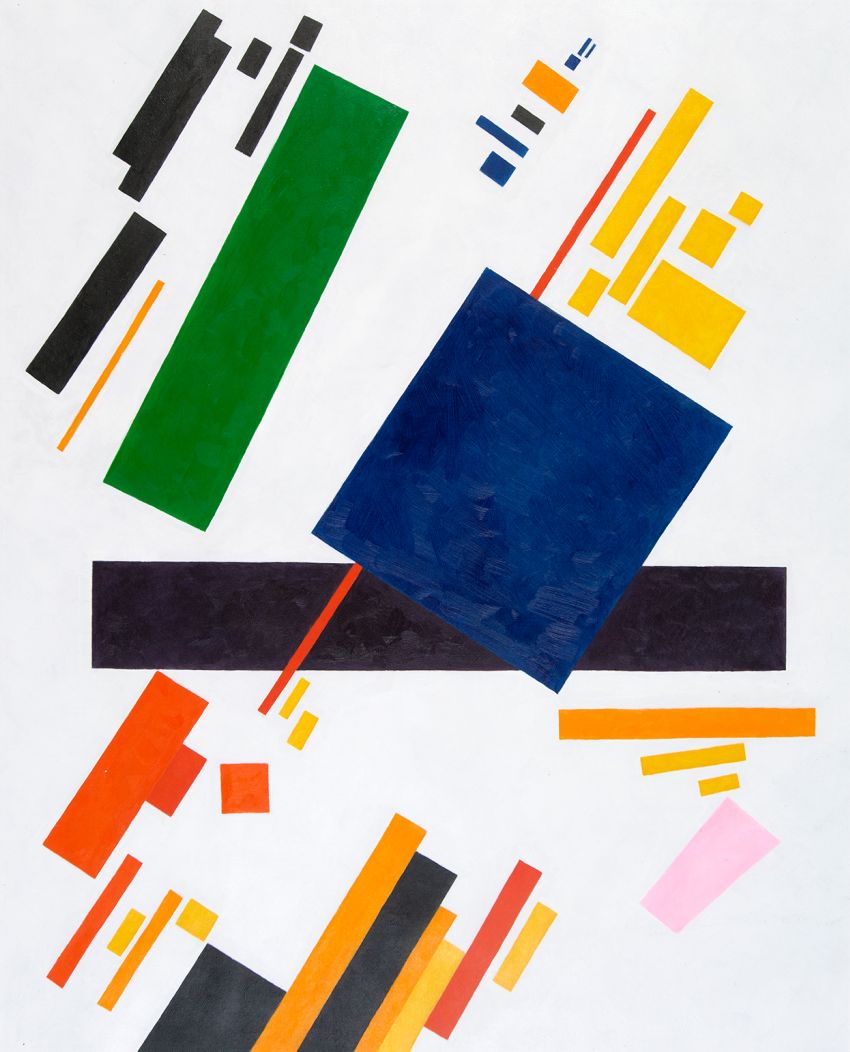 Als je dingen juist helemaal niet meer zo goed kunt herkennen noemen we dat abstract:
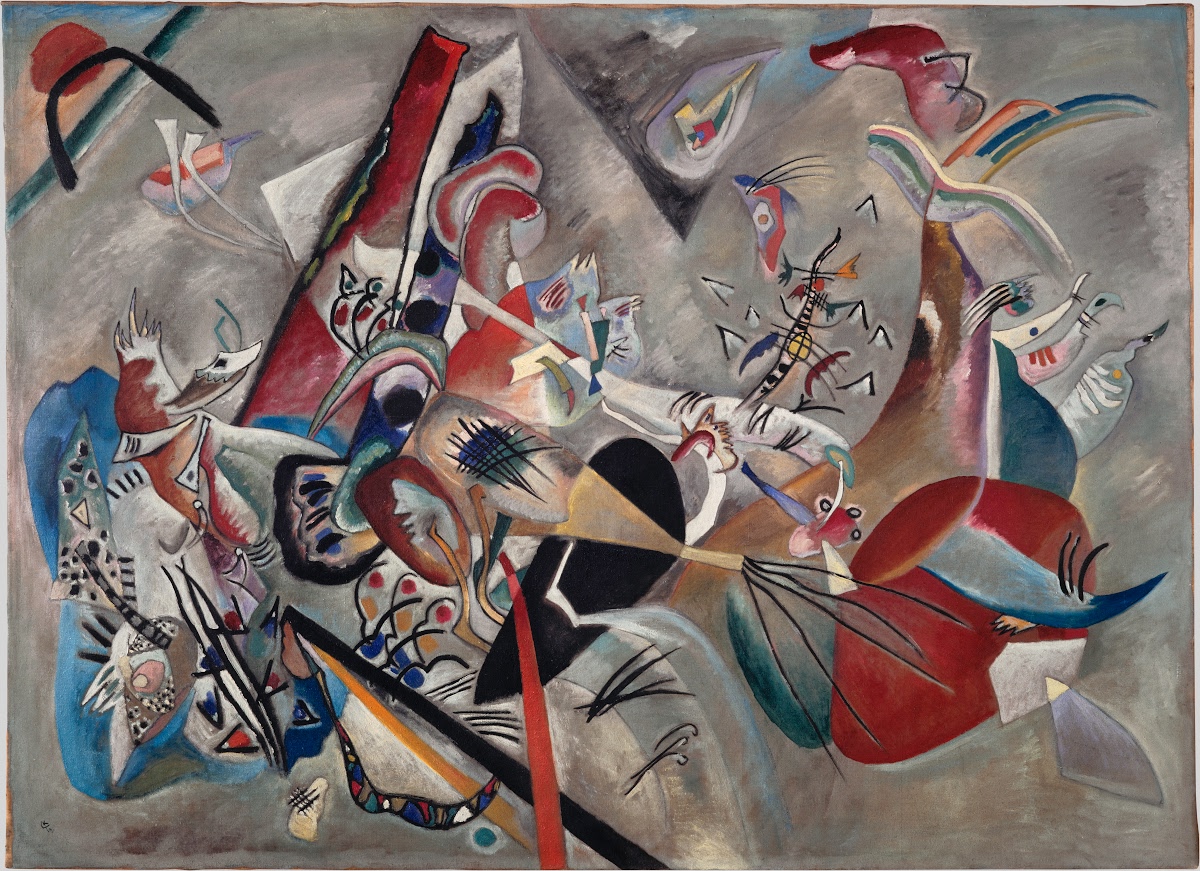 KANDINSKY
JUN-NOV 2024
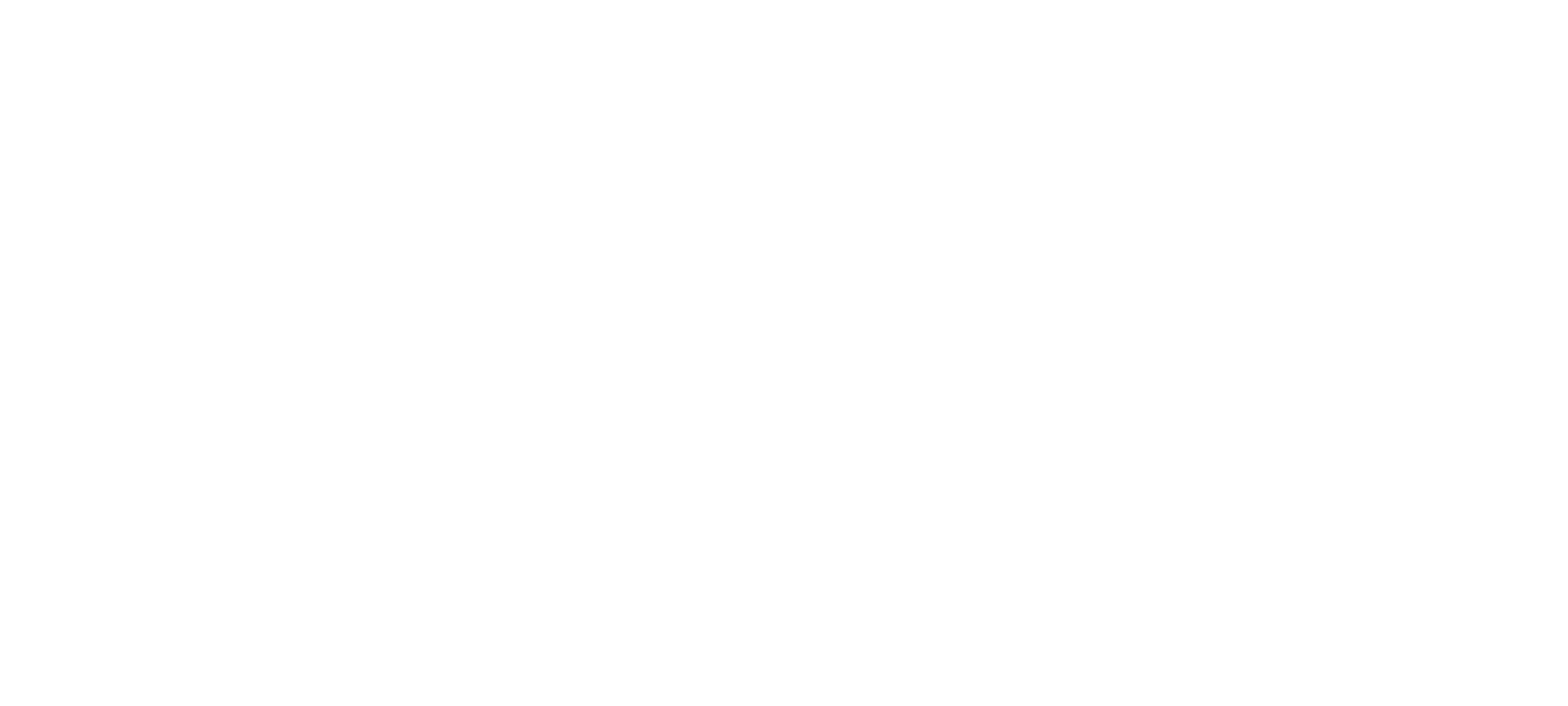 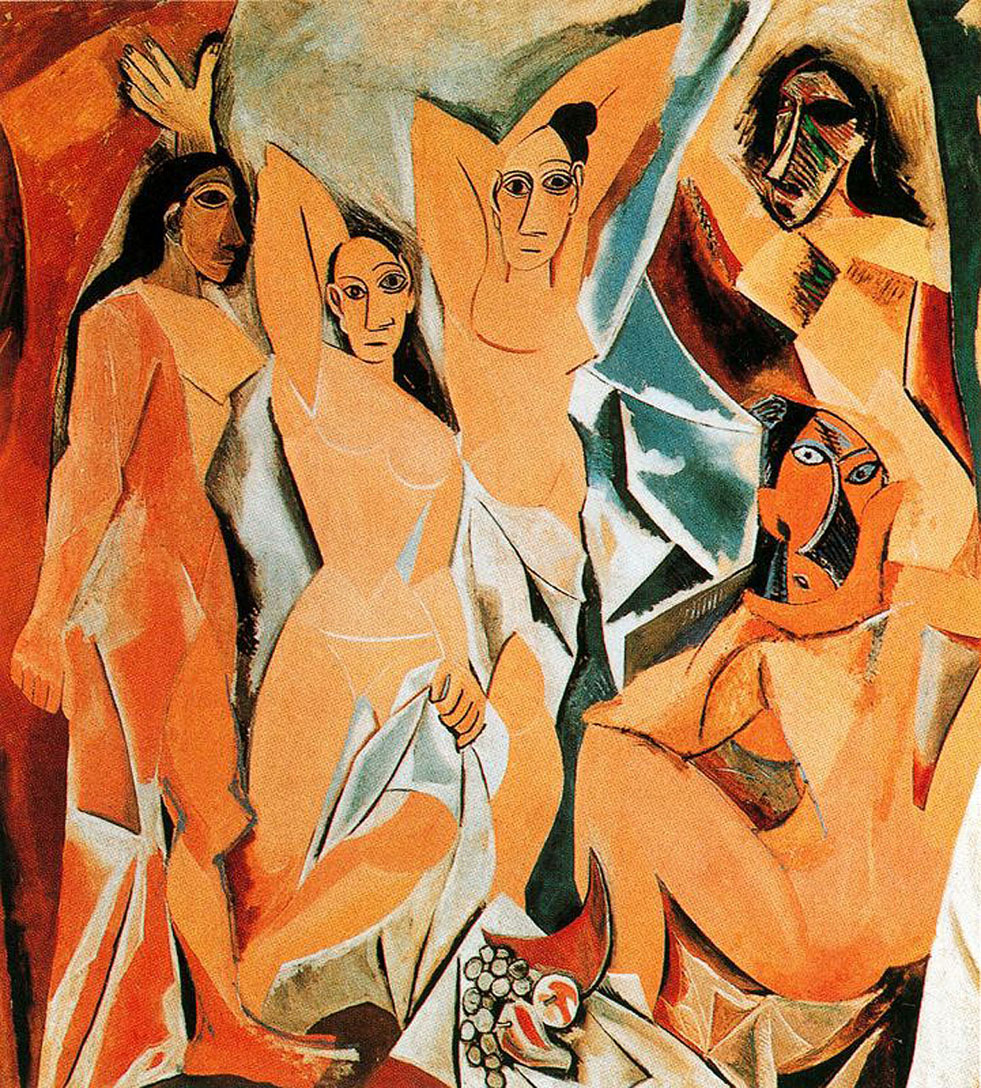 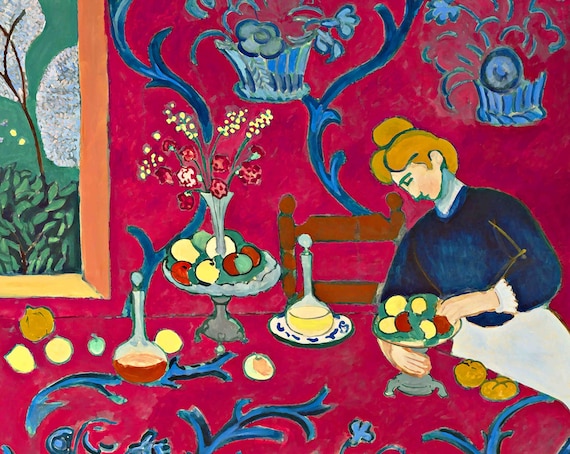 Ook zijn er veel schilderijen die een beetje van beiden zijn.

Er zitten abstracte dingen in, maar ook figuratieve dingen!
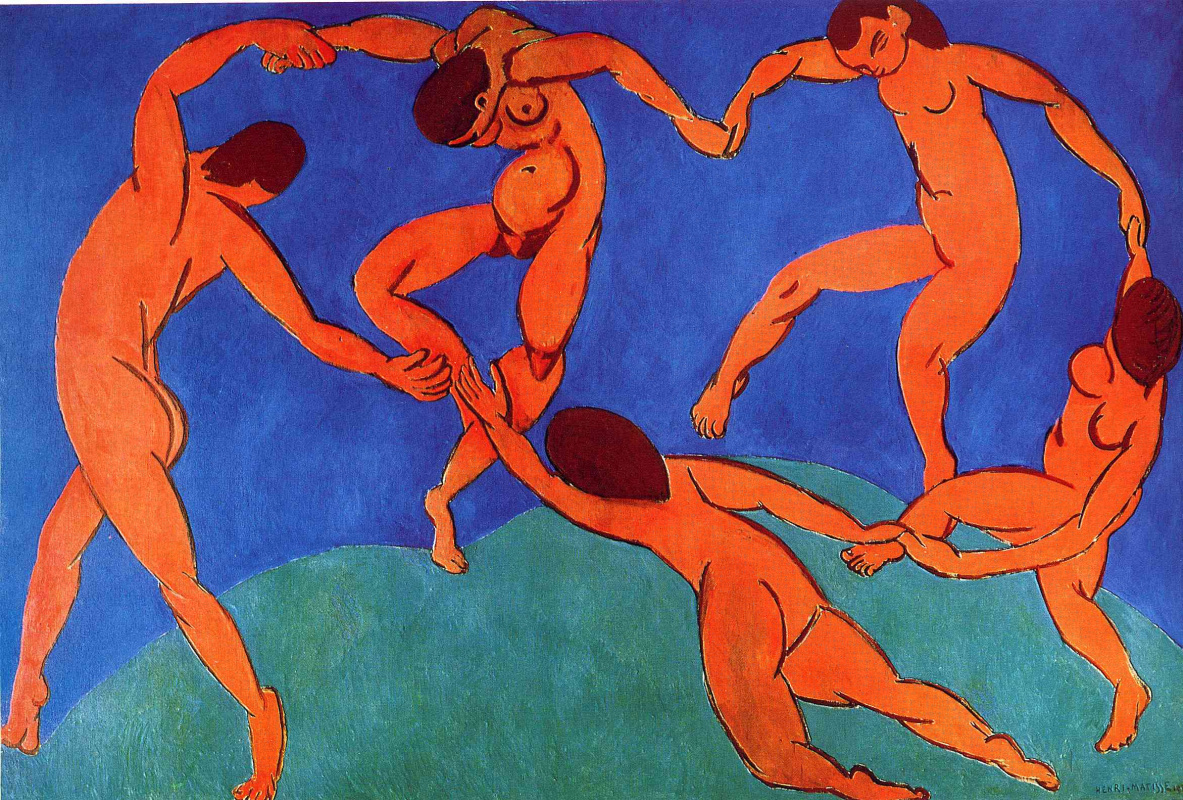 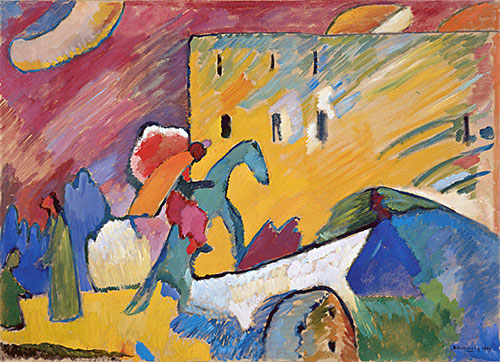 KANDINSKY
JUN-NOV 2024
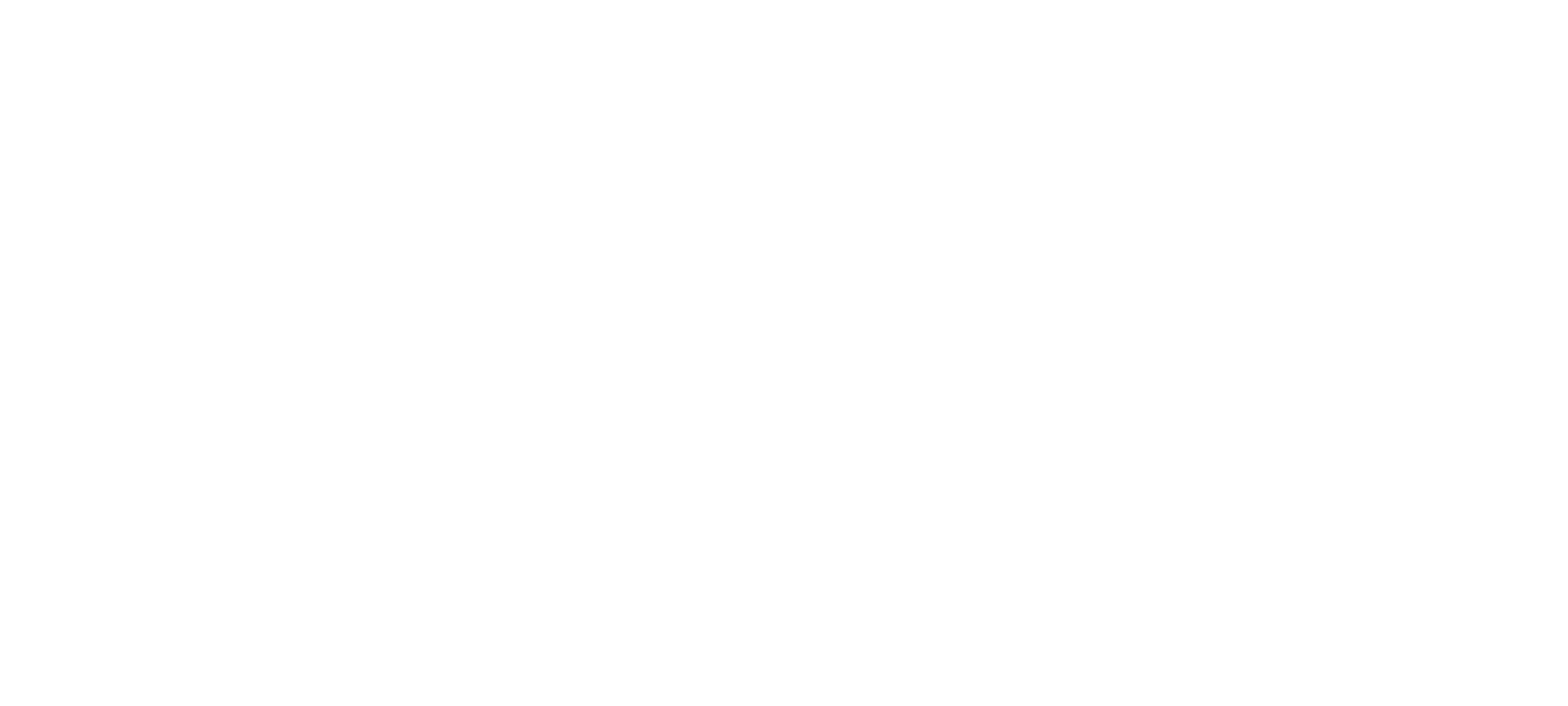 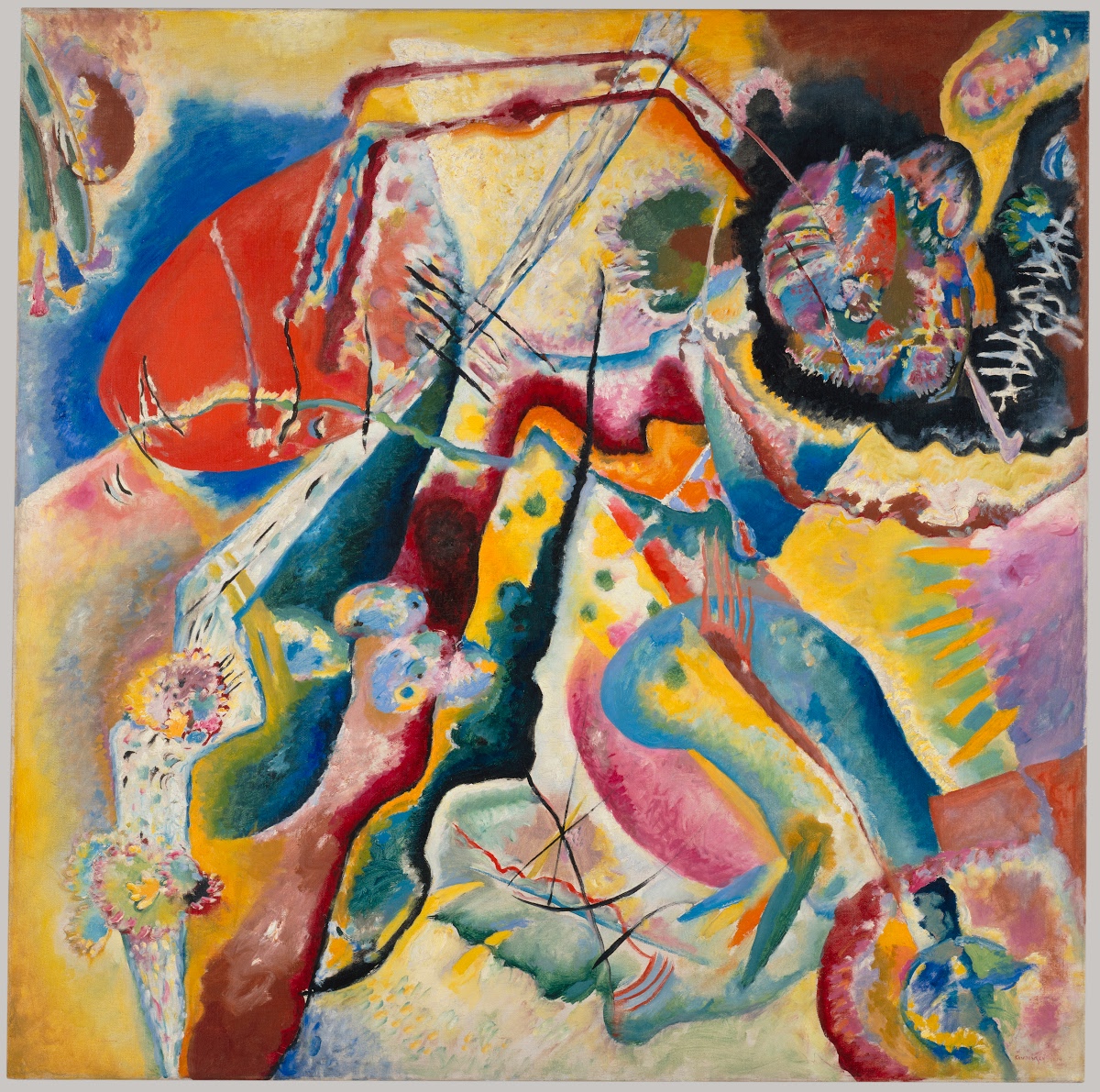 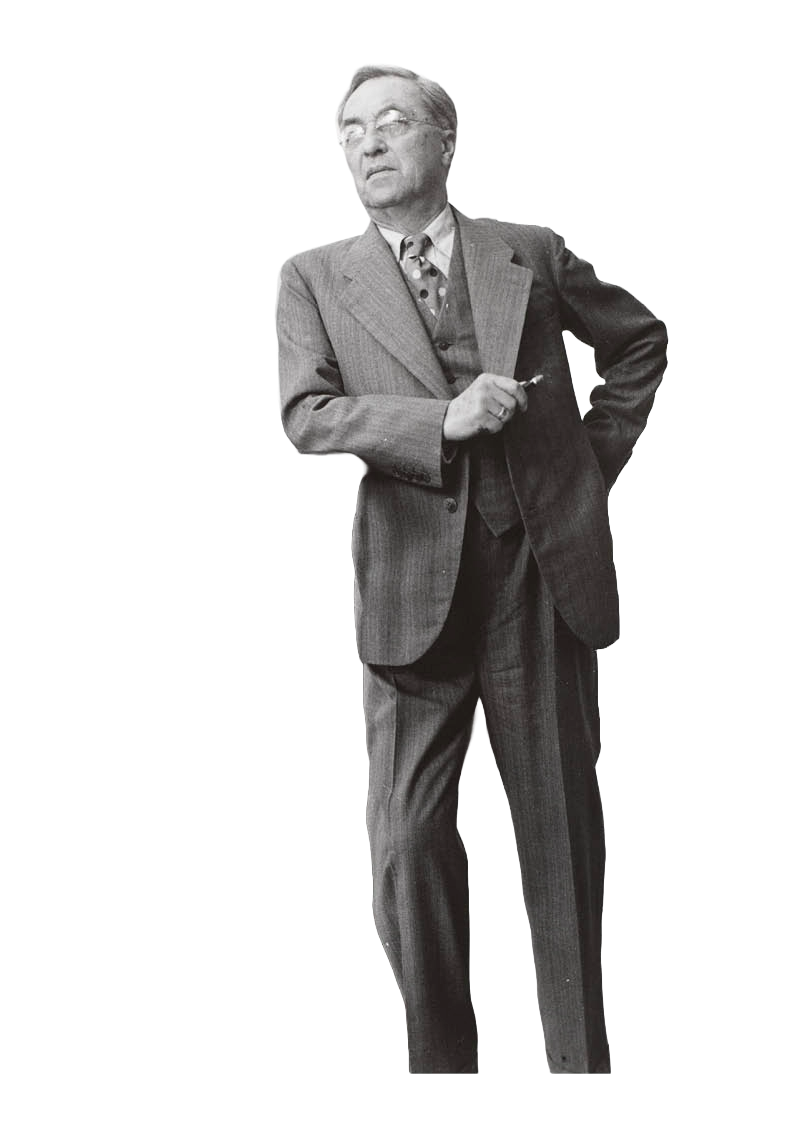 Kandinsky was een van de eerste kunstschilders die helemaal abstract ging schilderen

In de volgende les leren we meer over hem!
KANDINSKY
JUN-NOV 2024
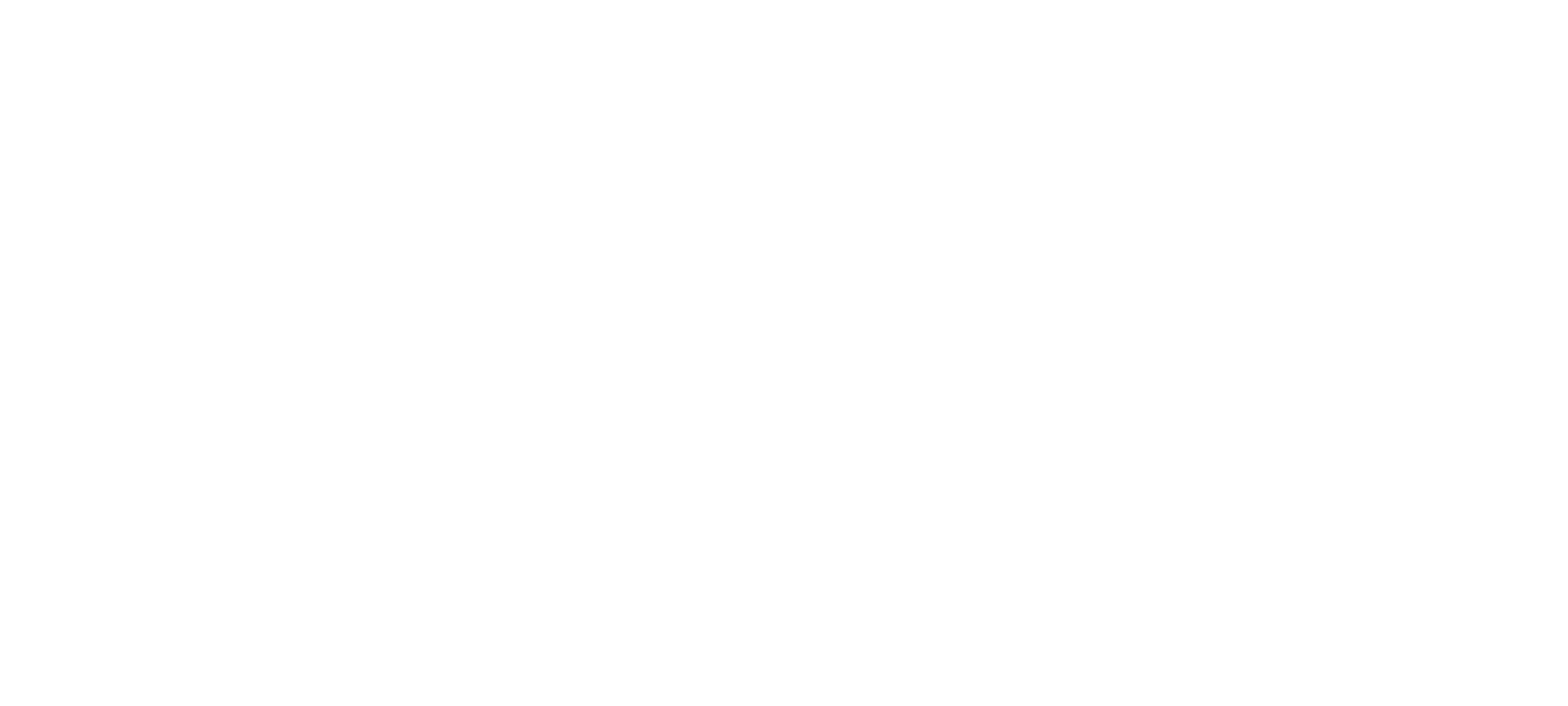 DE WERELD VAN
KANDINSKY
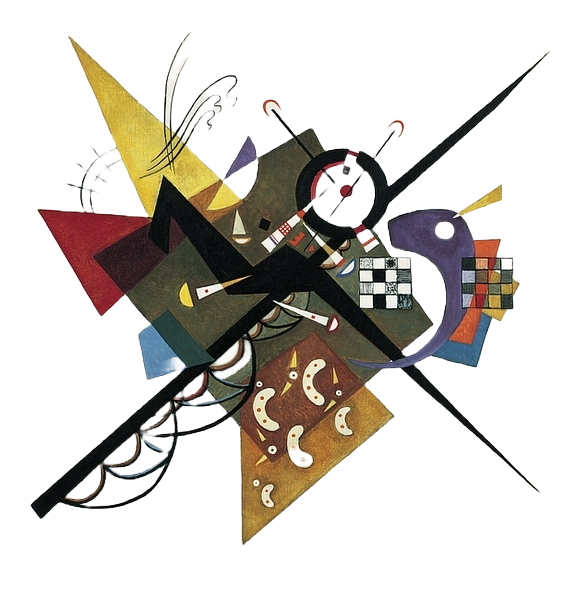 QUIZ
KANDINSKY
JUN-NOV 2024
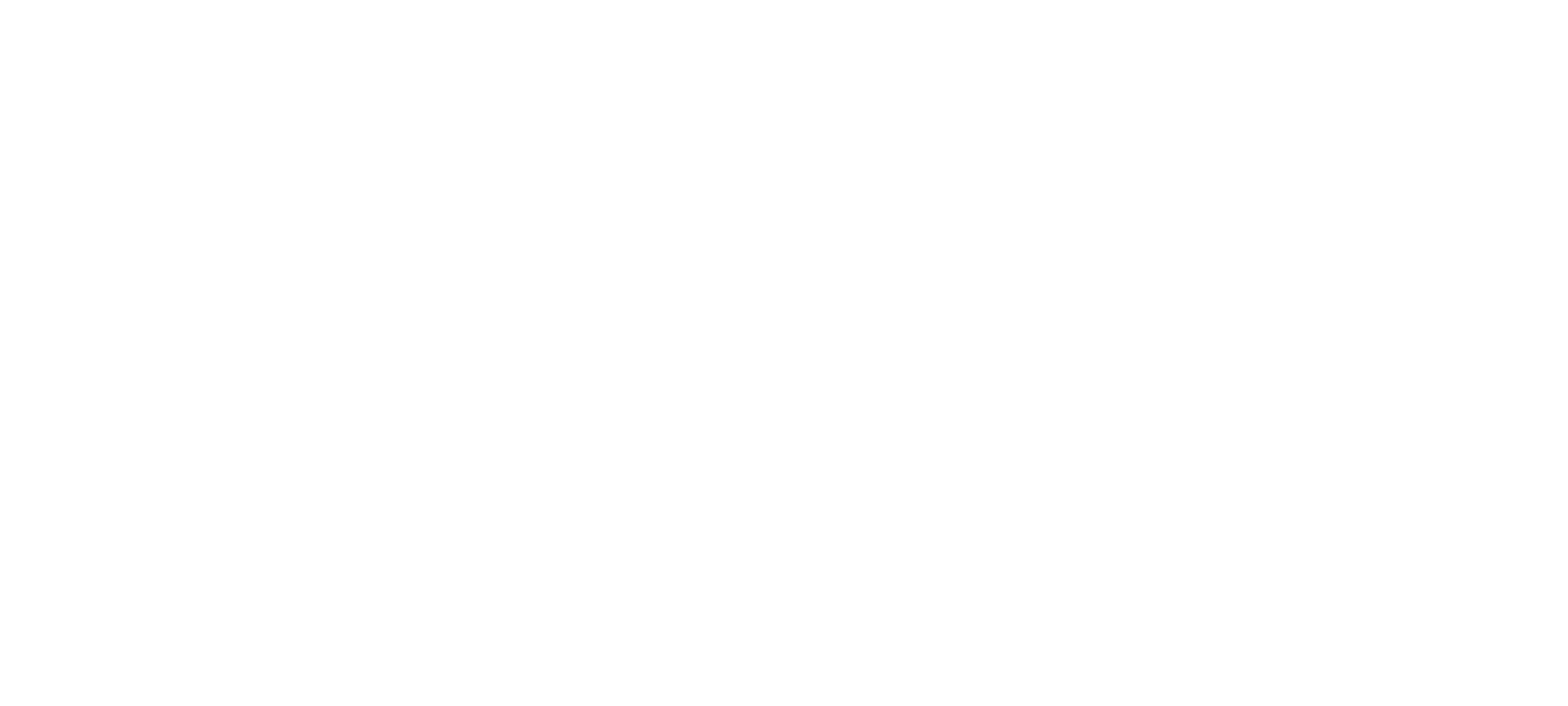 Vraag 1
Waar kwam Kandinsky vandaan?
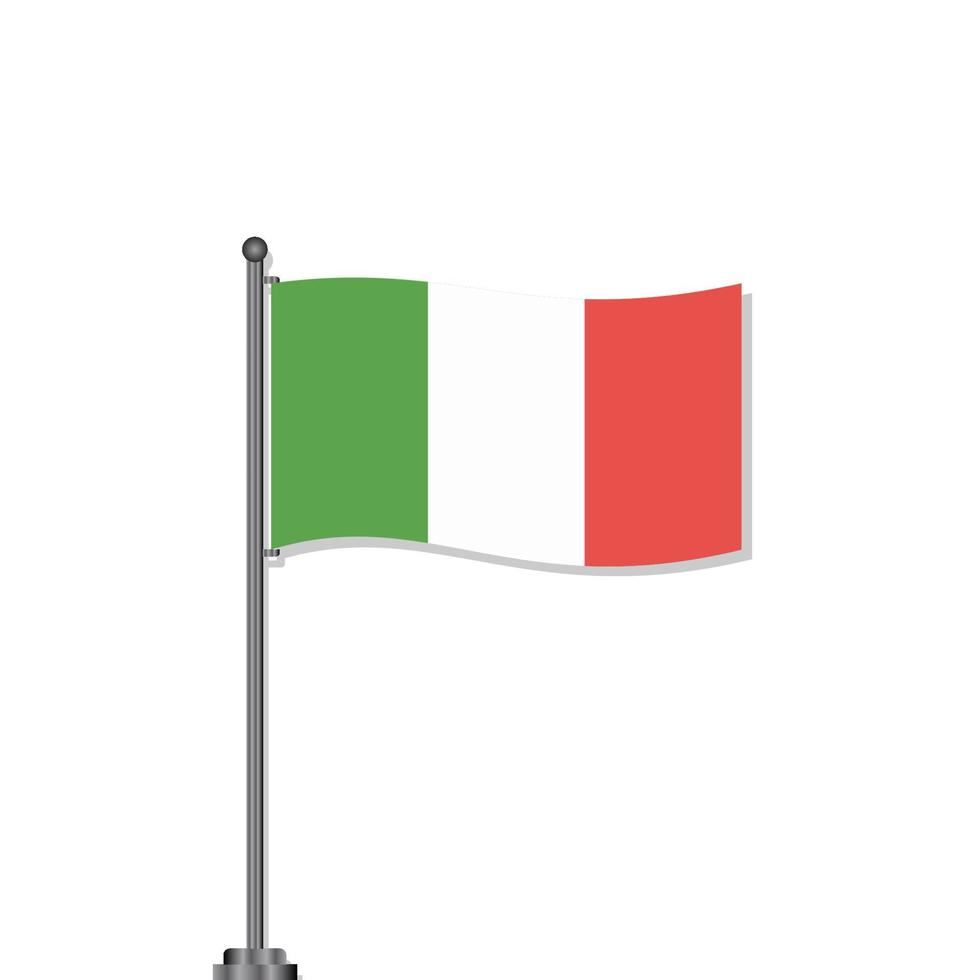 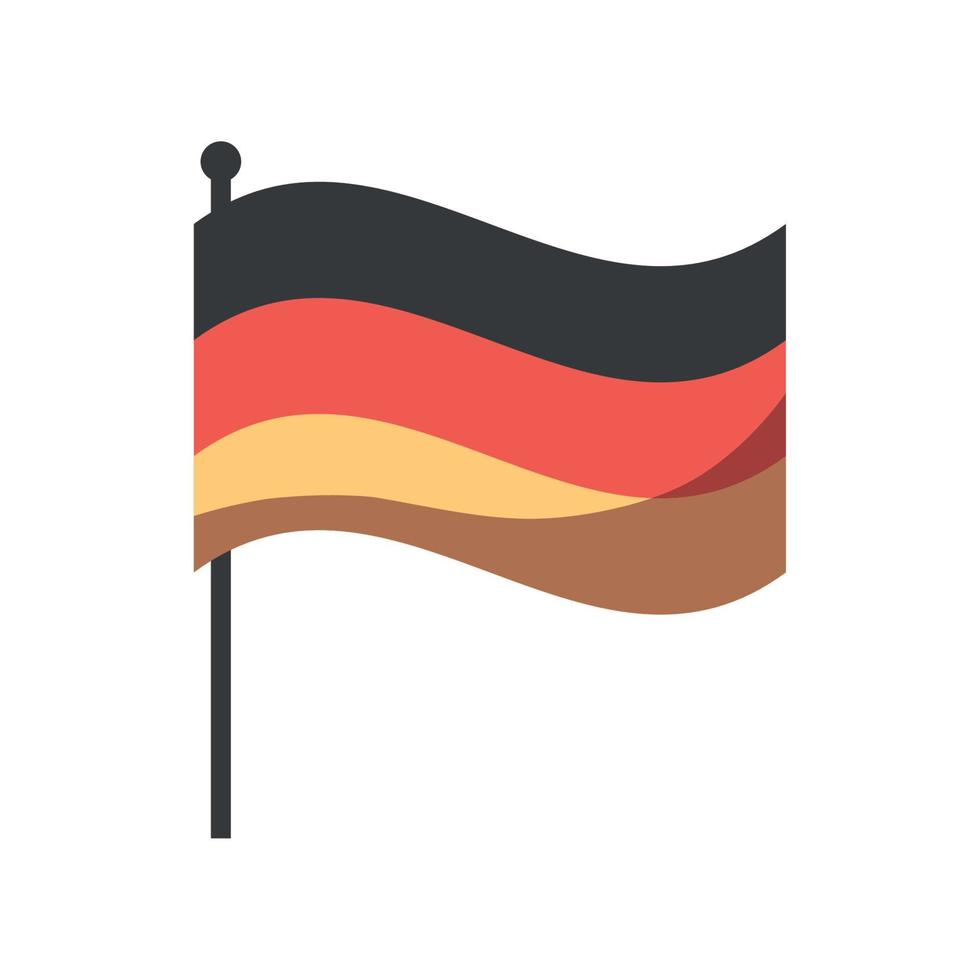 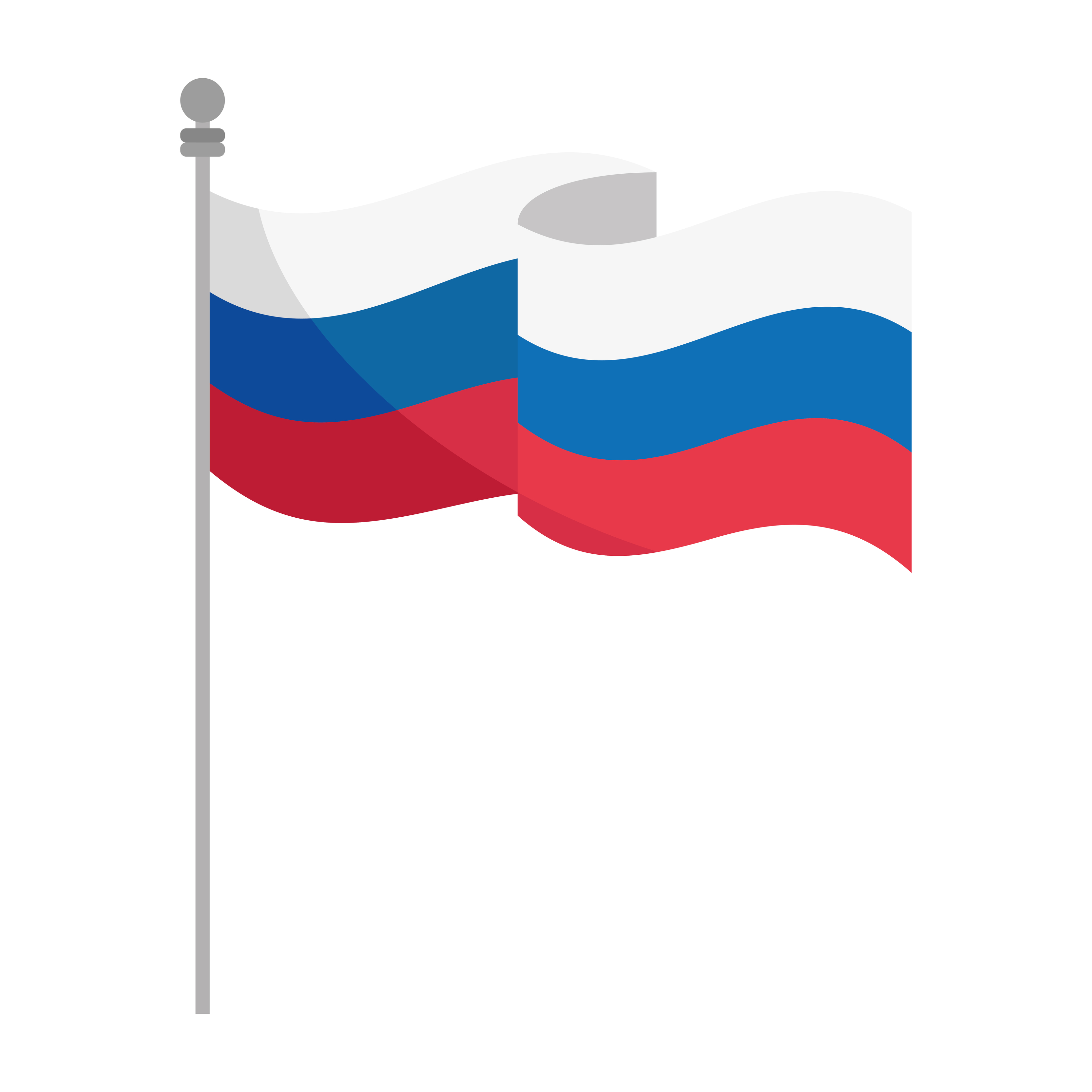 Duitsland
Rusland
Italië
KANDINSKY
JUN-NOV 2024
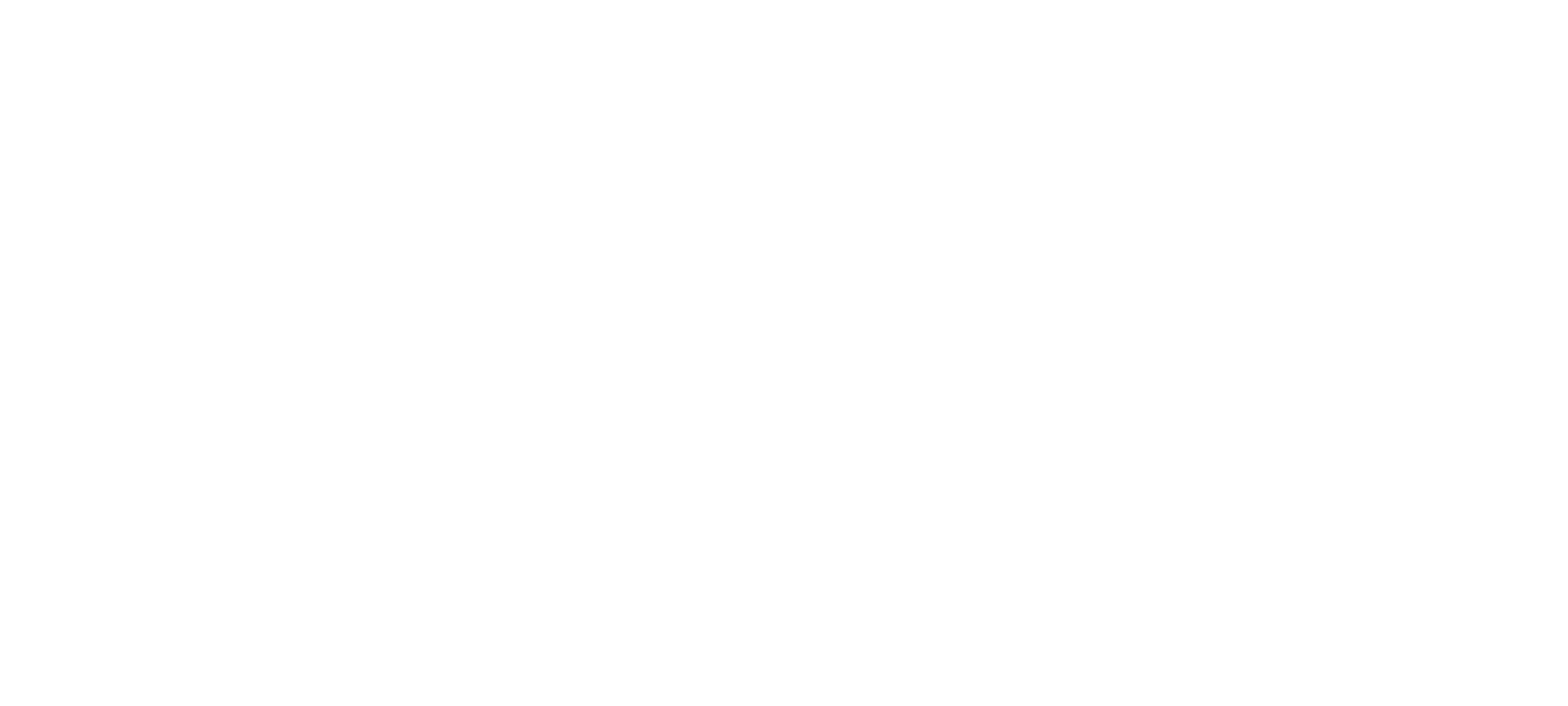 Vraag 1
Waar kwam Kandinsky vandaan?
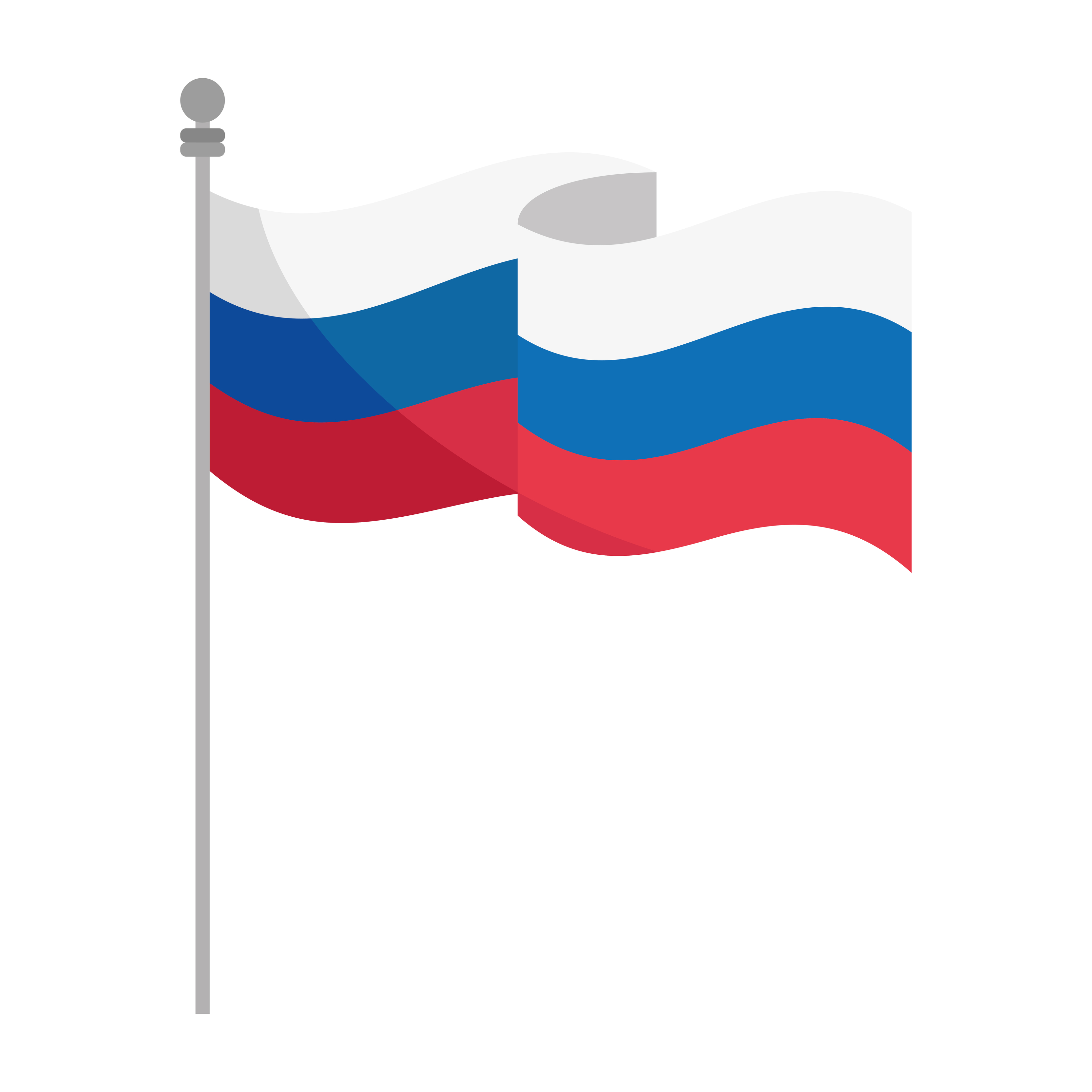 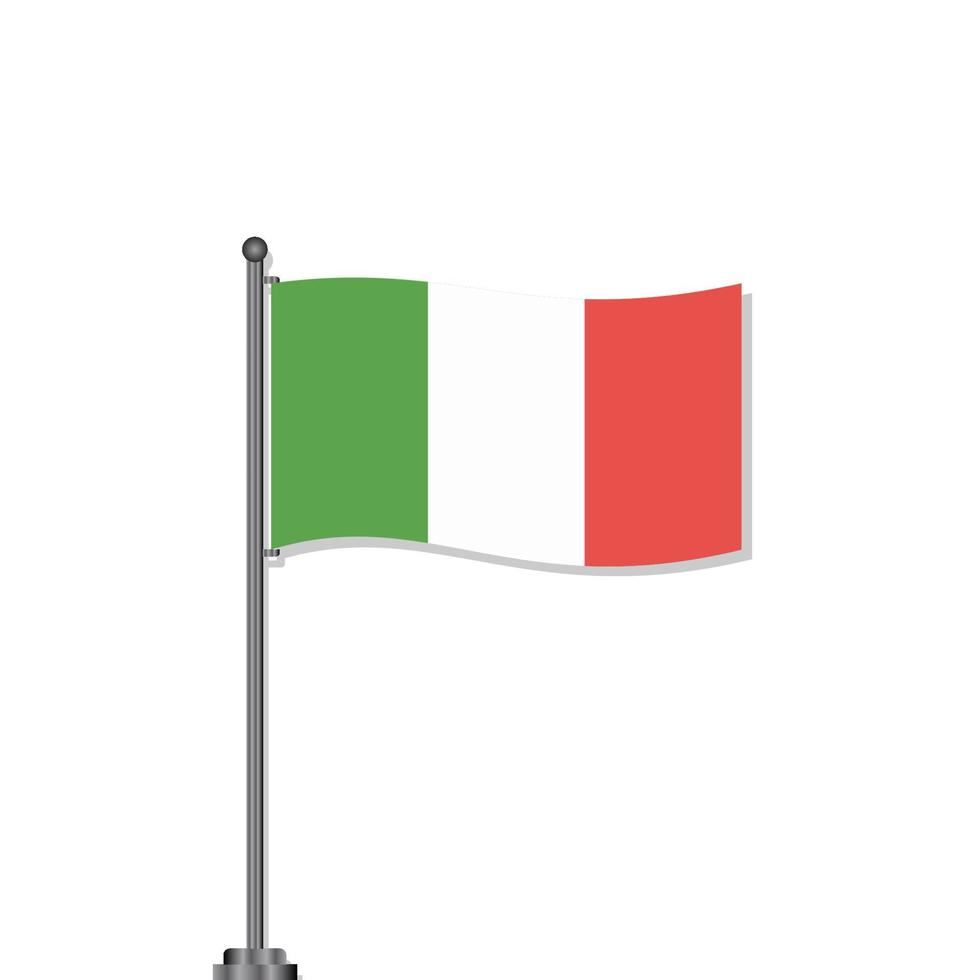 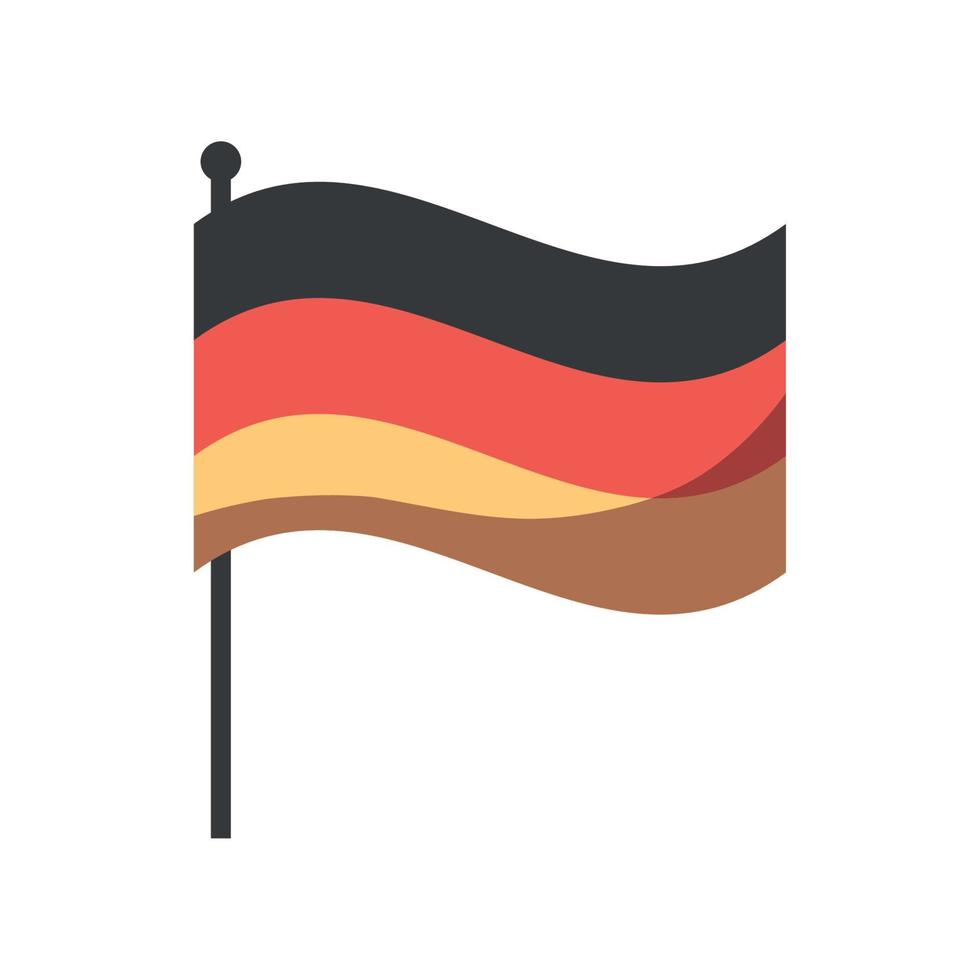 Rusland
Duitsland
Italië
KANDINSKY
JUN-NOV 2024
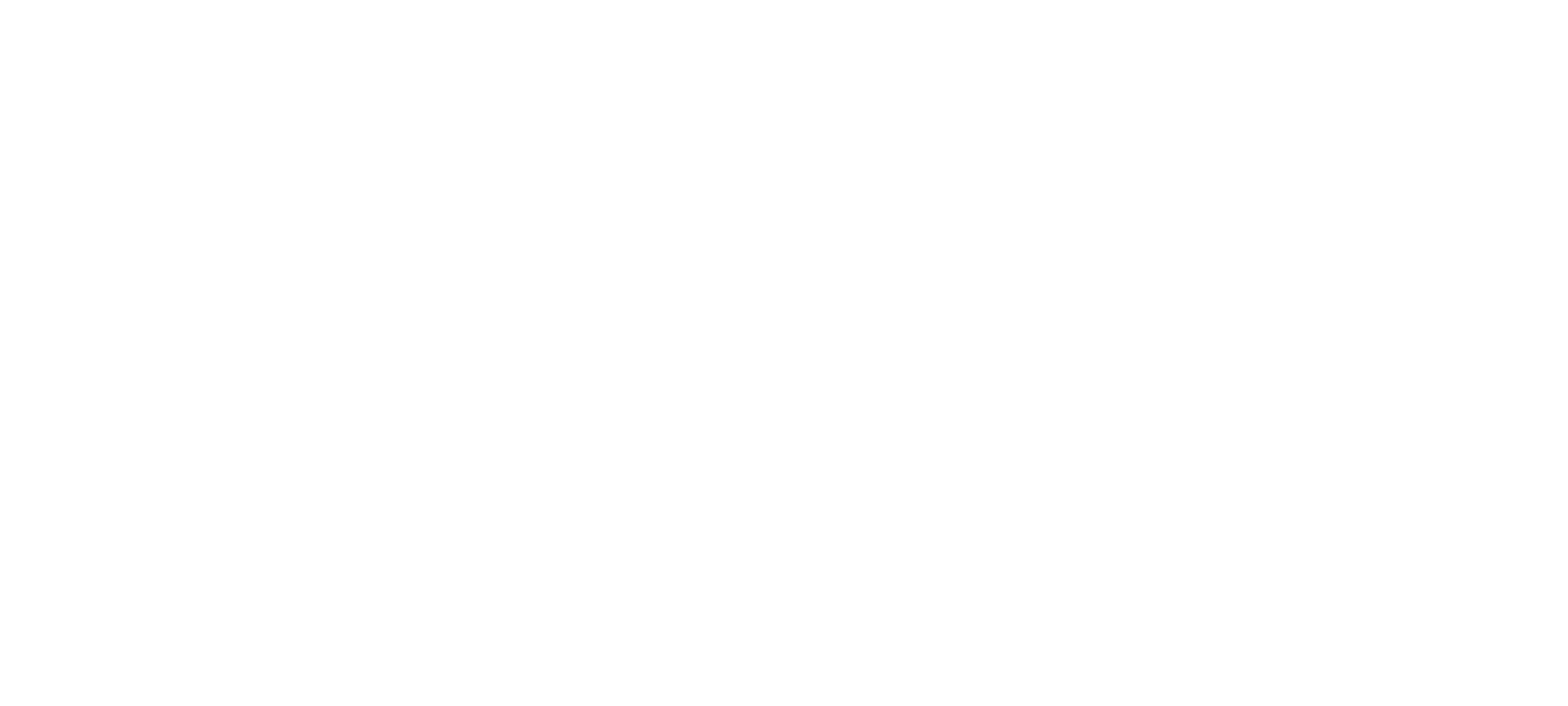 Vraag 2
Wie konden er vroeger een portret van zichzelf laten maken?
Iedereen
Alleen rijke mensen
KANDINSKY
JUN-NOV 2024
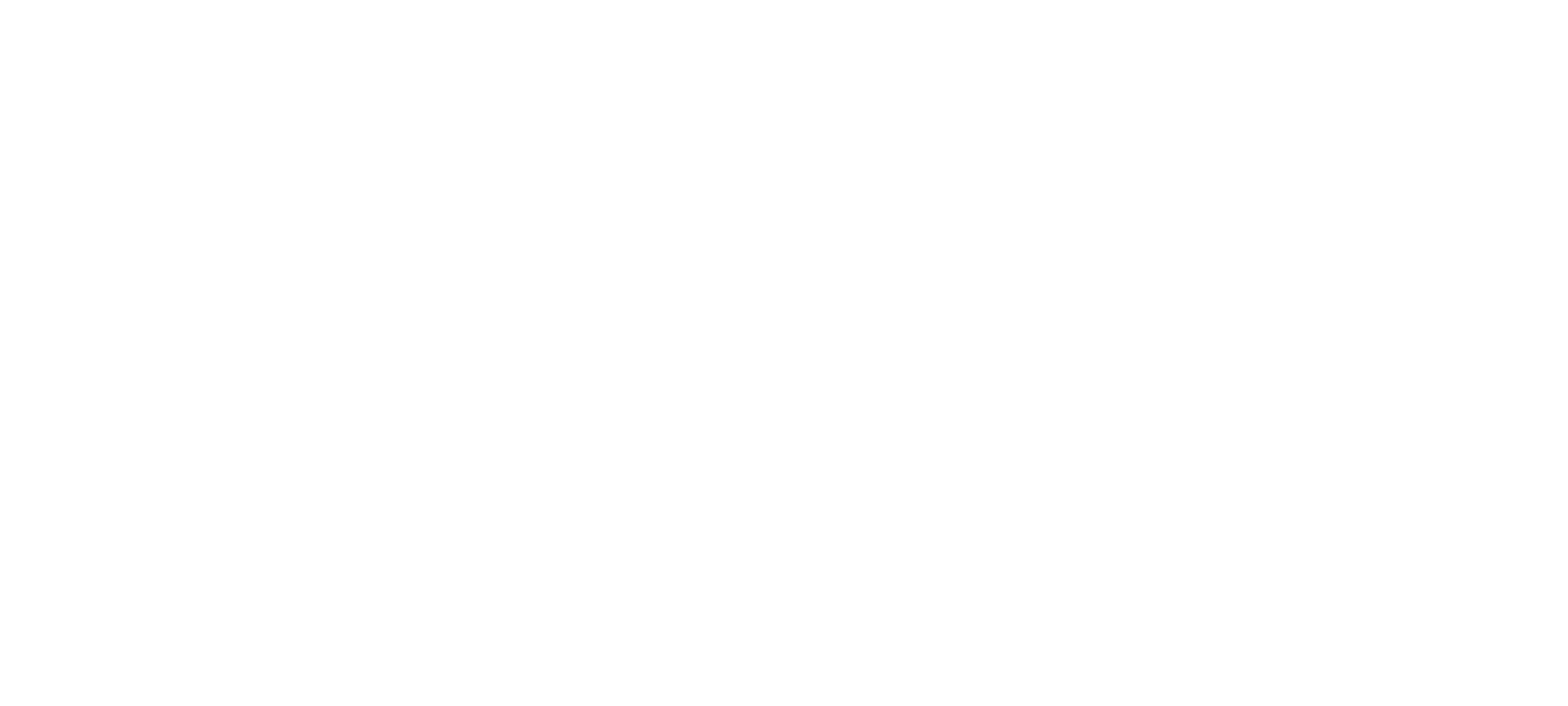 Vraag 2
Wie konden er vroeger een portret van zichzelf laten maken?
Alleen rijke mensen
Iedereen
Een portret laten maken kostte veel geld!
KANDINSKY
JUN-NOV 2024
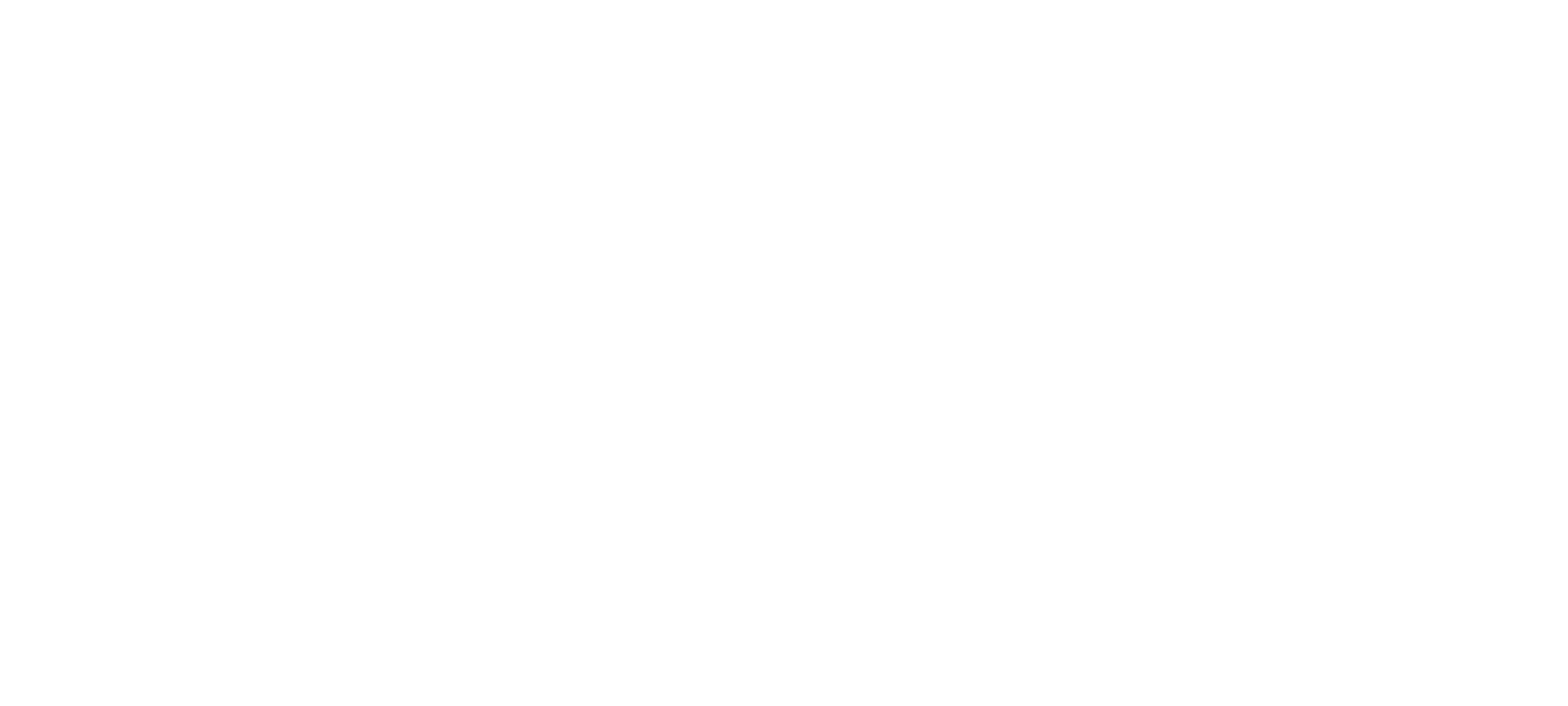 Vraag 3
Welke van deze schilderijen zijn moderne kunst?
1
2
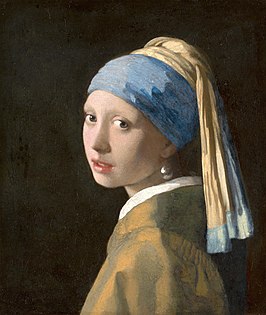 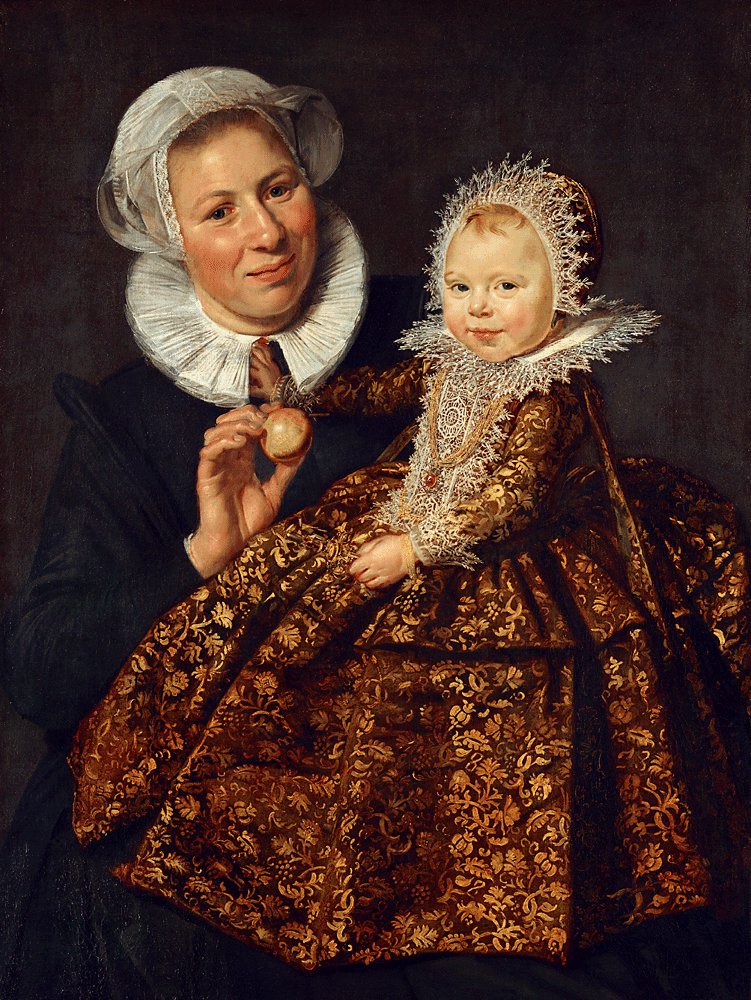 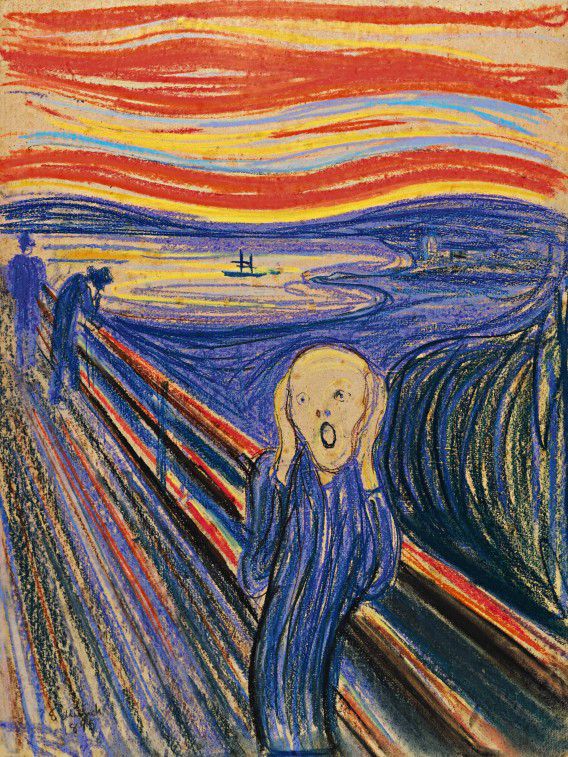 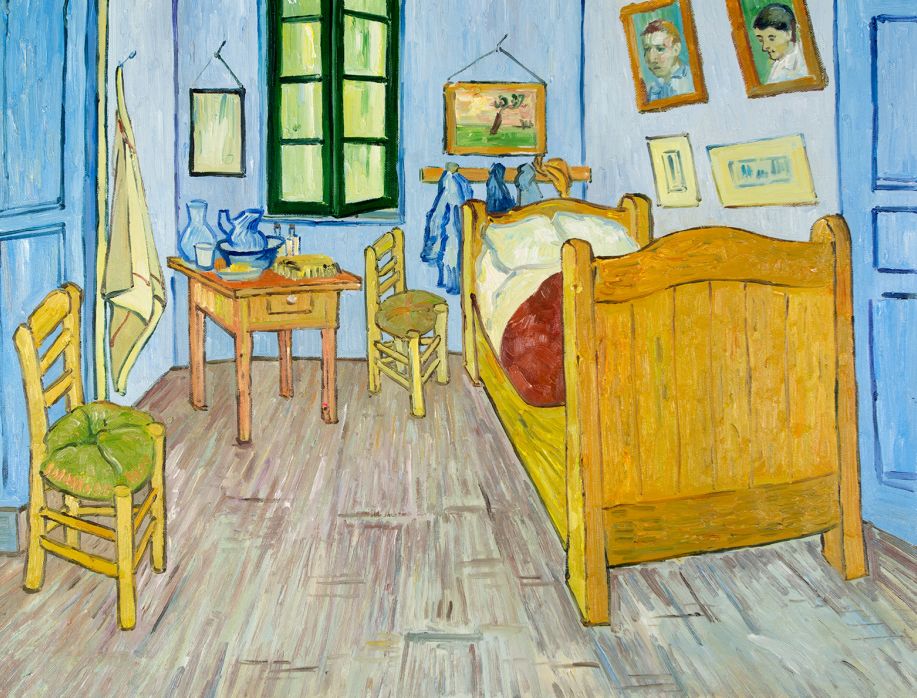 4
3
KANDINSKY
JUN-NOV 2024
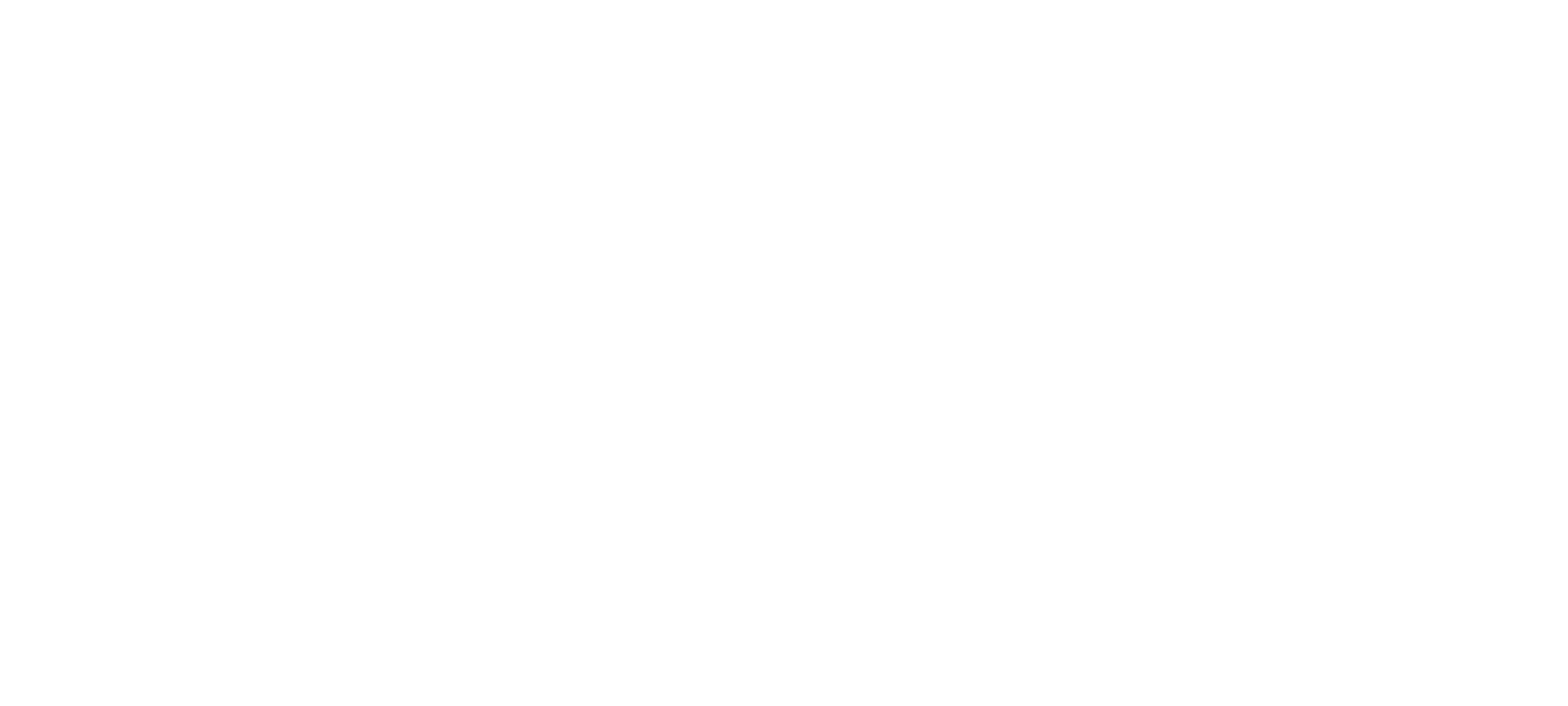 Vraag 3
Welke van deze schilderijen zijn moderne kunst?
1
2
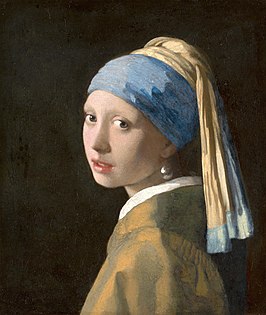 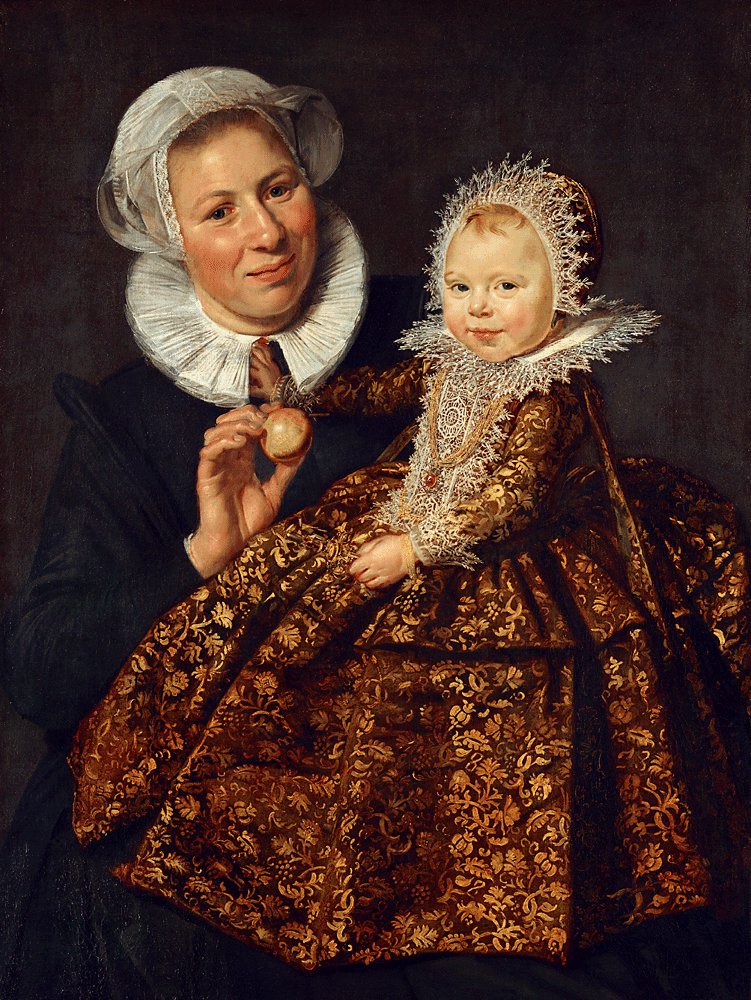 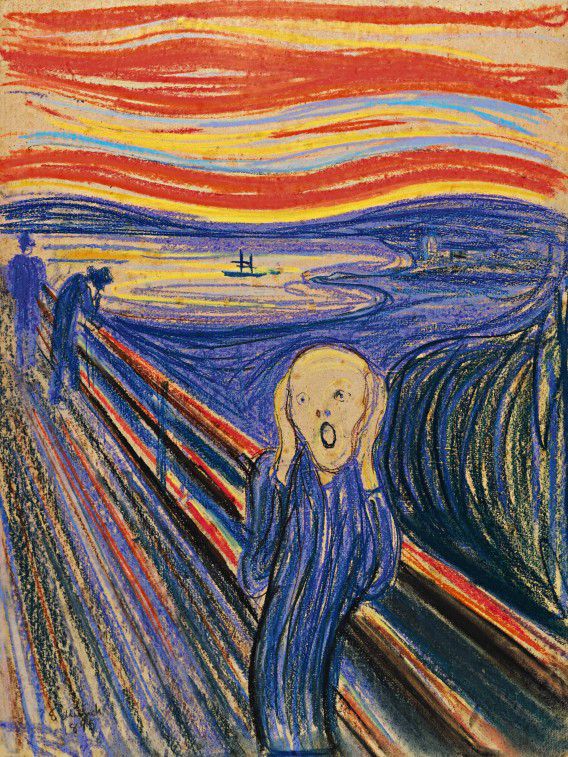 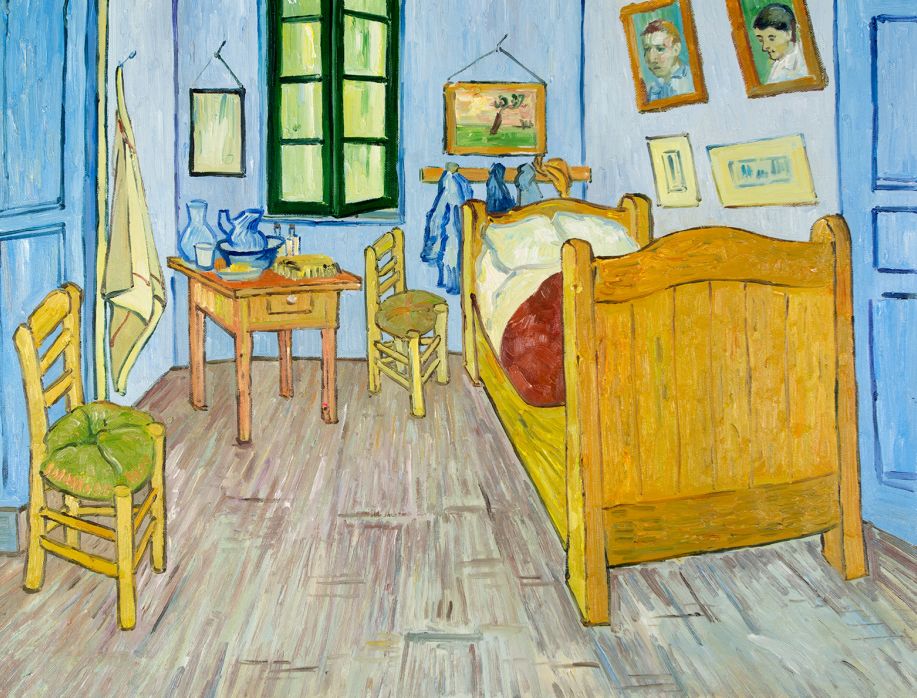 4
3
KANDINSKY
JUN-NOV 2024
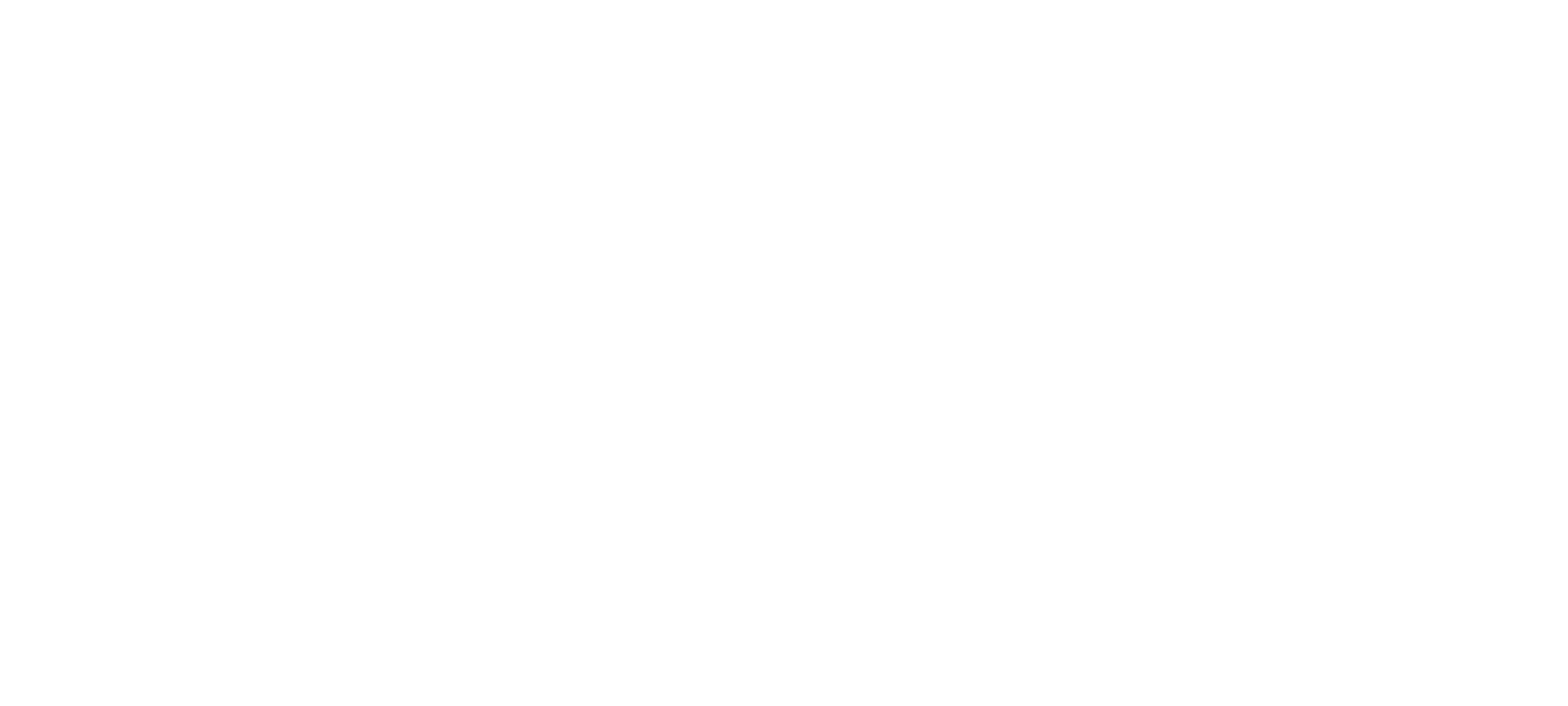 Vraag 4
Goed of fout: Moderne kunst bestond uit meerdere schilderstijlen
Goed
Fout
KANDINSKY
JUN-NOV 2024
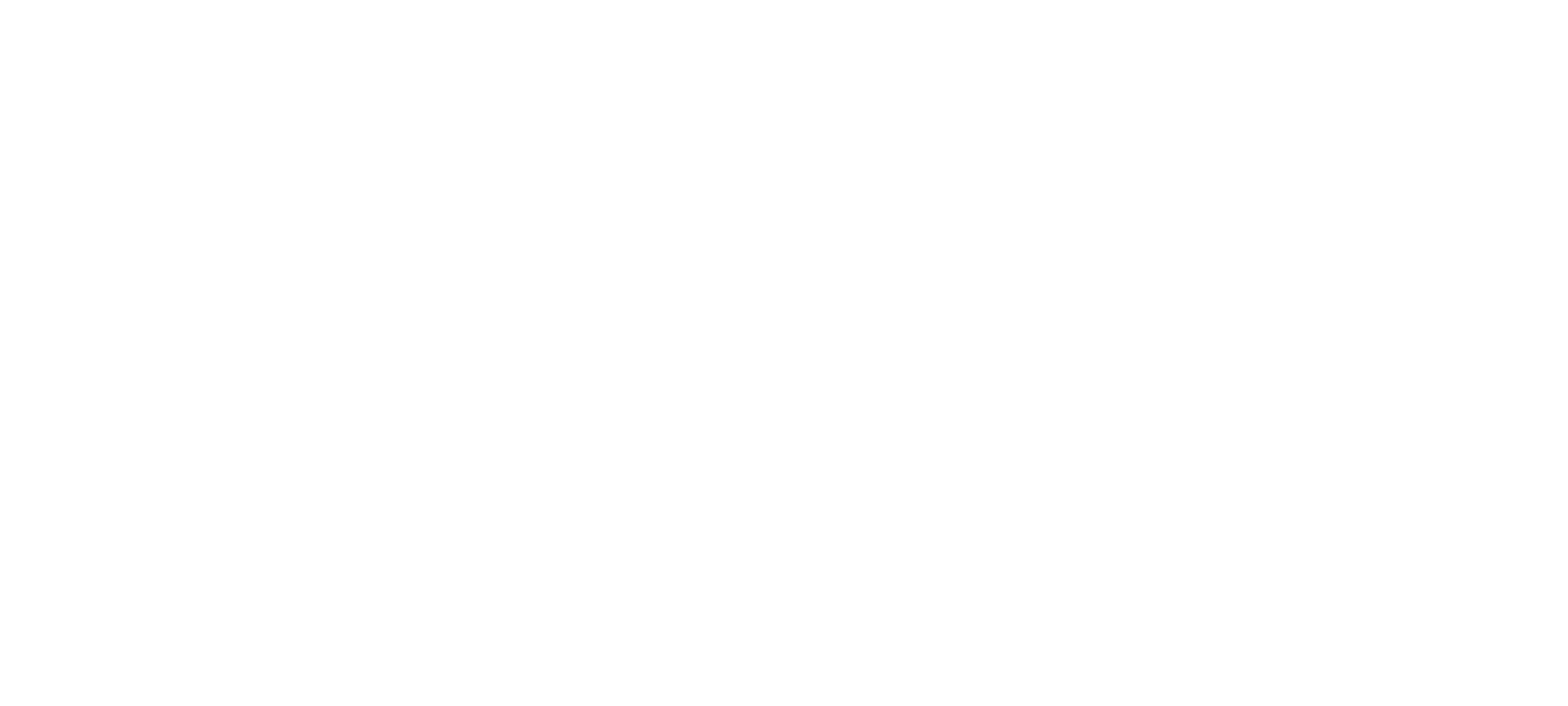 Vraag 4
Goed of fout: Moderne kunst bestond uit meerdere schilderstijlen
Goed
Fout
Goed! Er waren heel veel verschillende stijlen in de moderne kunst.
KANDINSKY
JUN-NOV 2024
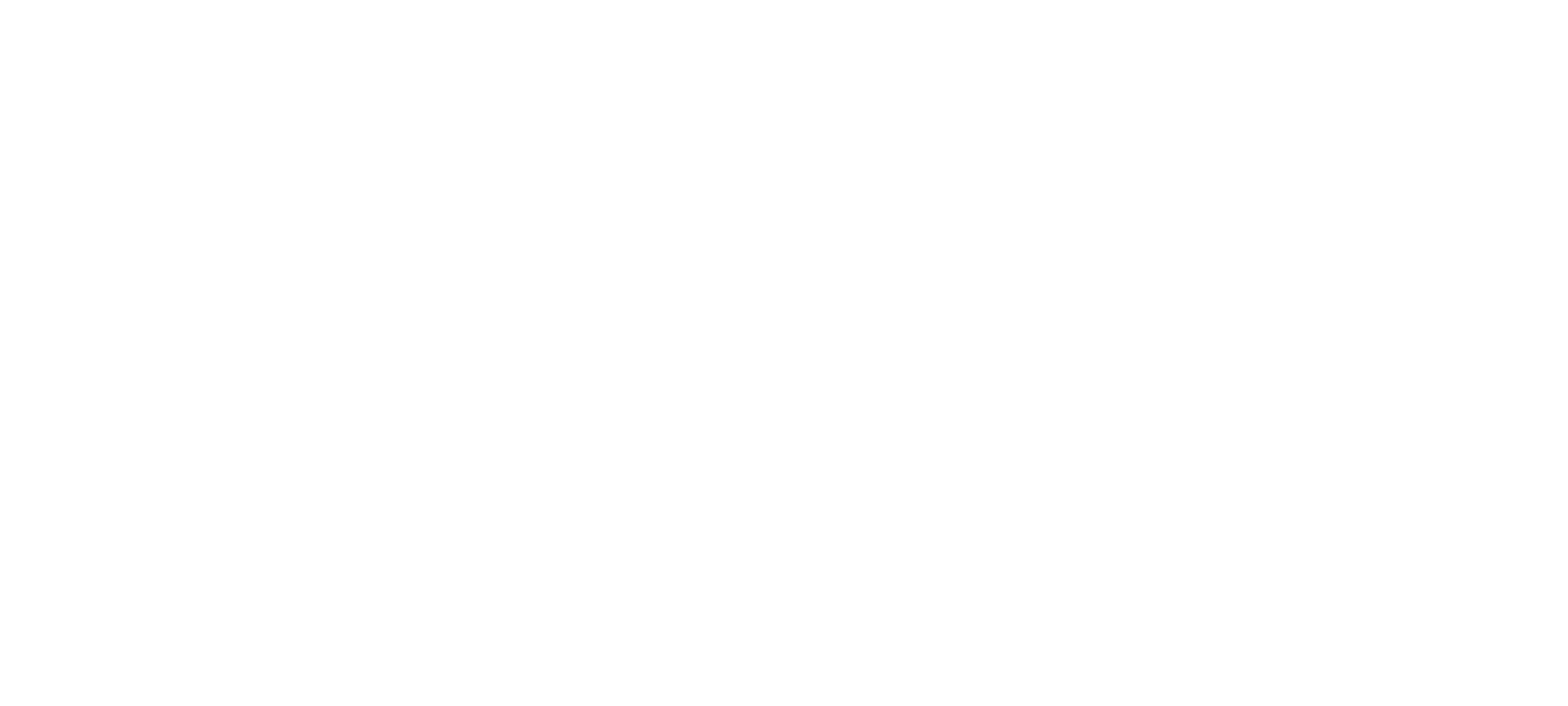 Kijk goed naar deze schilderijen. 

Zet ze op volgorde van meest figuratief naar meest abstract
Vraag 5
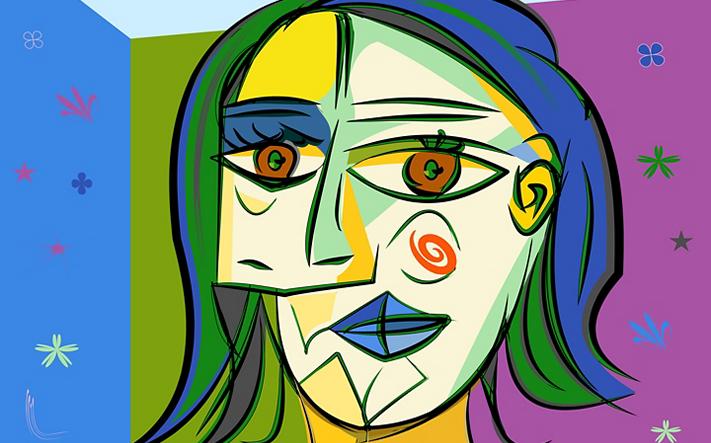 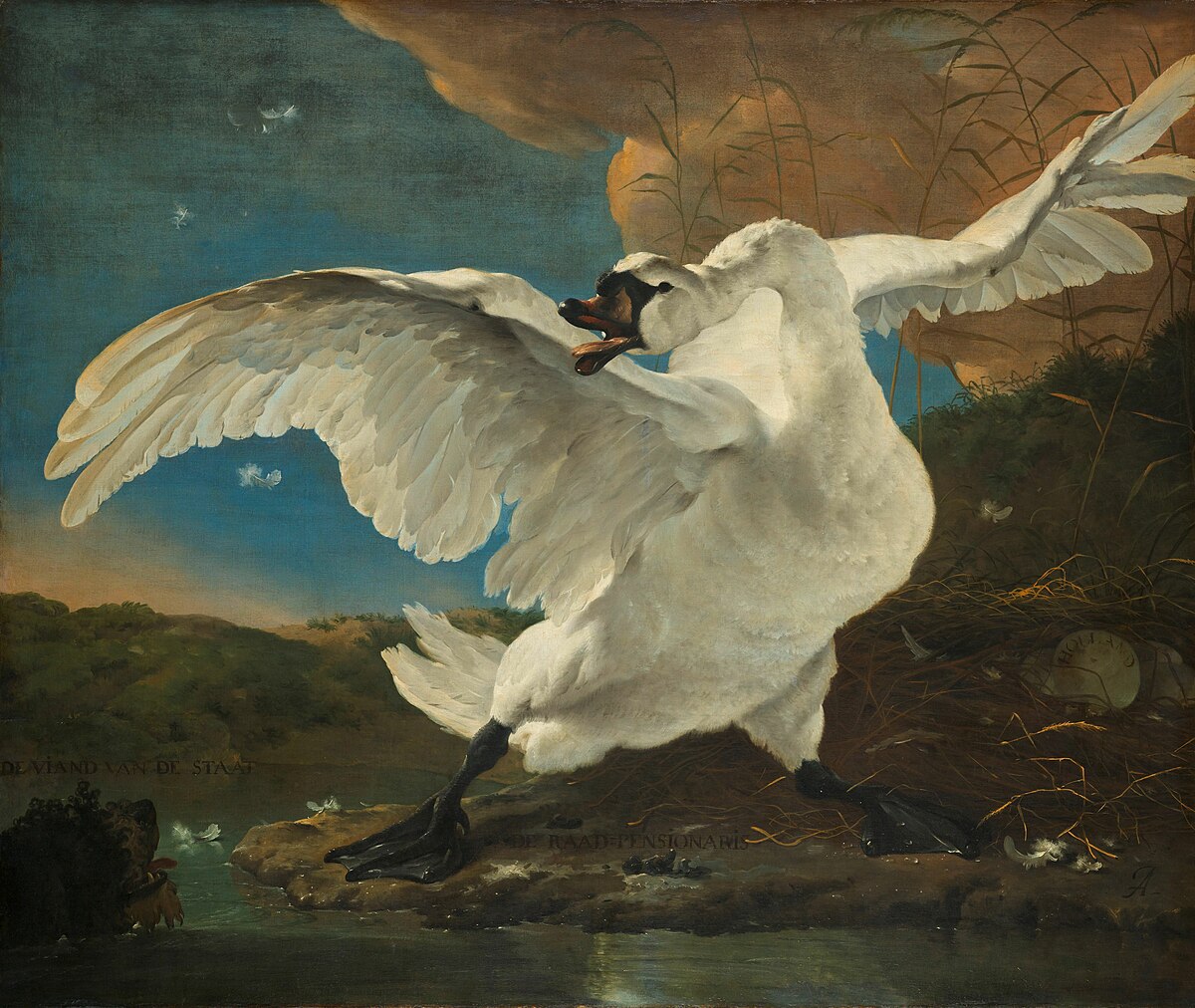 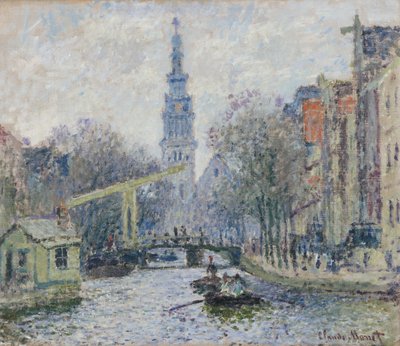 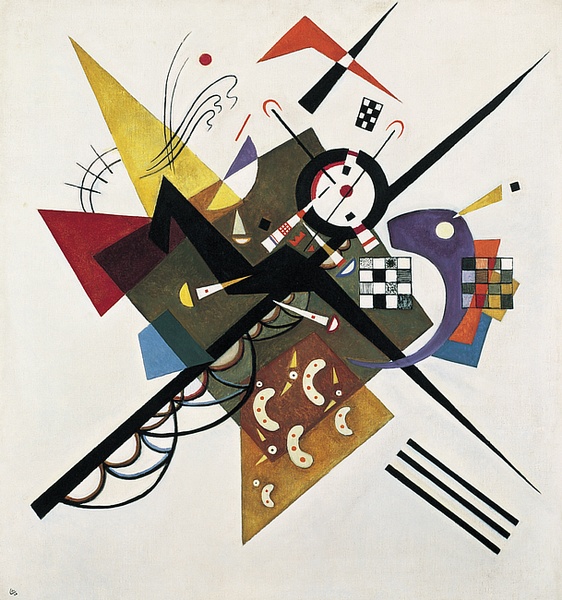 ?
?
?
?
Abstract
Figuratief
KANDINSKY
JUN-NOV 2024
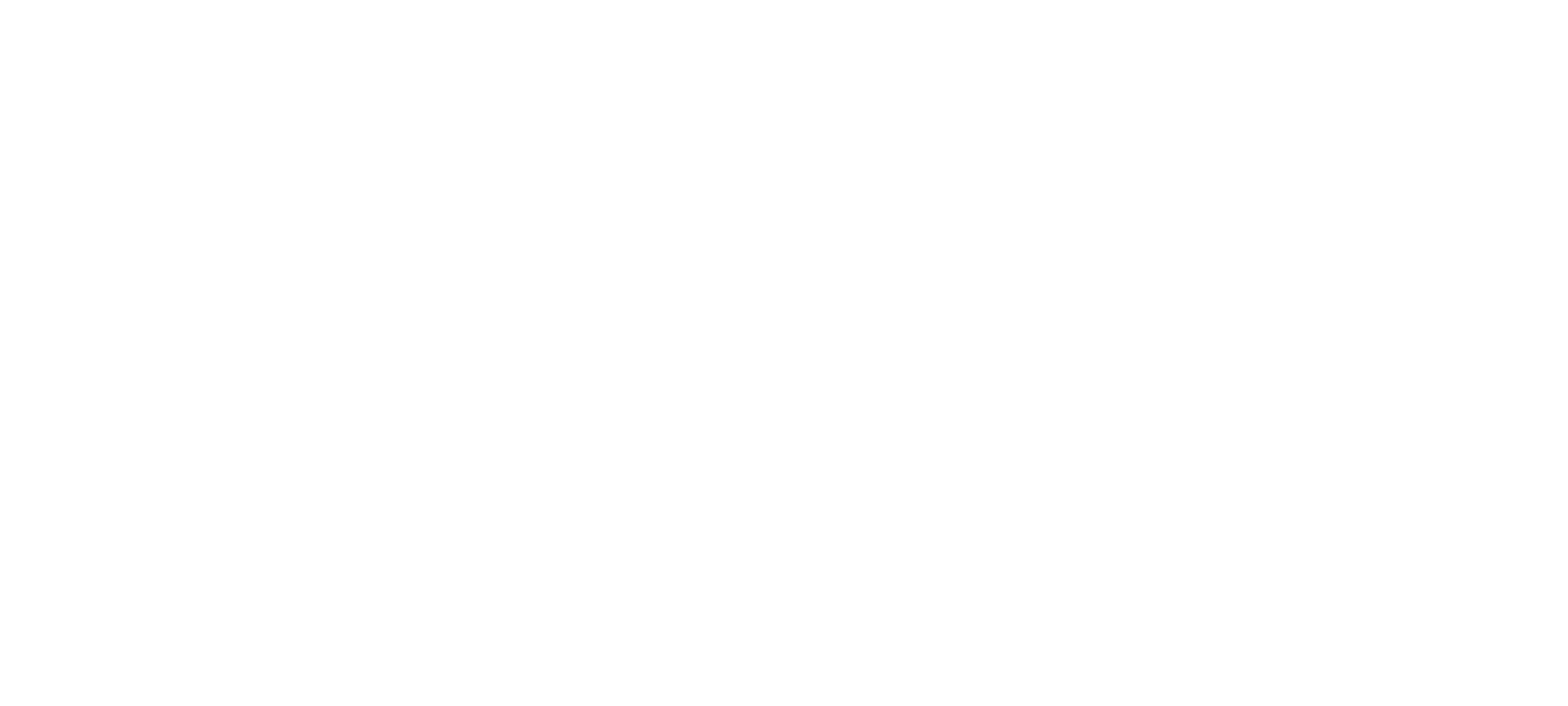 DE WERELD VAN
KANDINSKY
Dit was les 1. 

Volgende keer leren jullie alles over het leven van Kandinsky!
KANDINSKY
JUN-NOV 2024